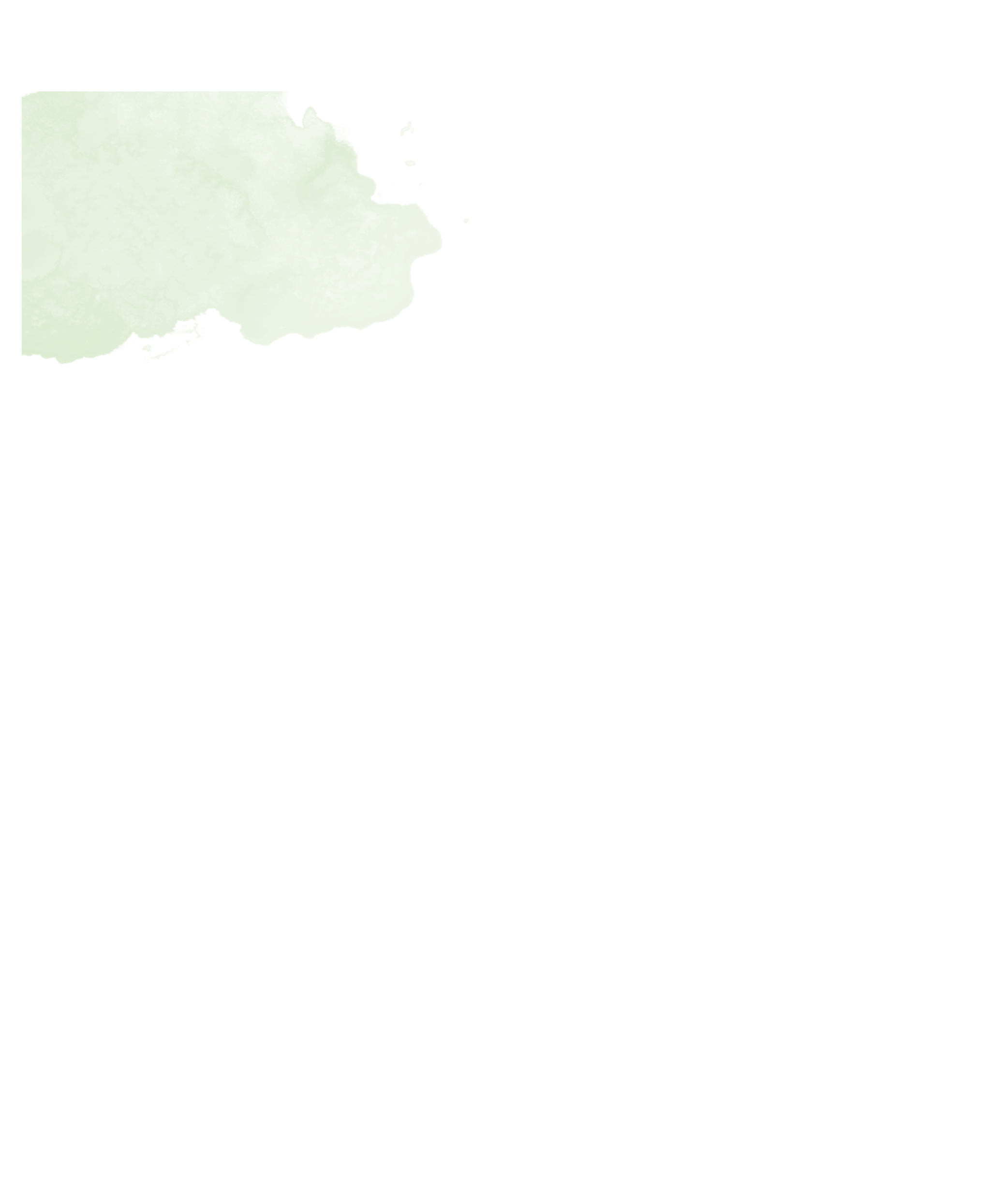 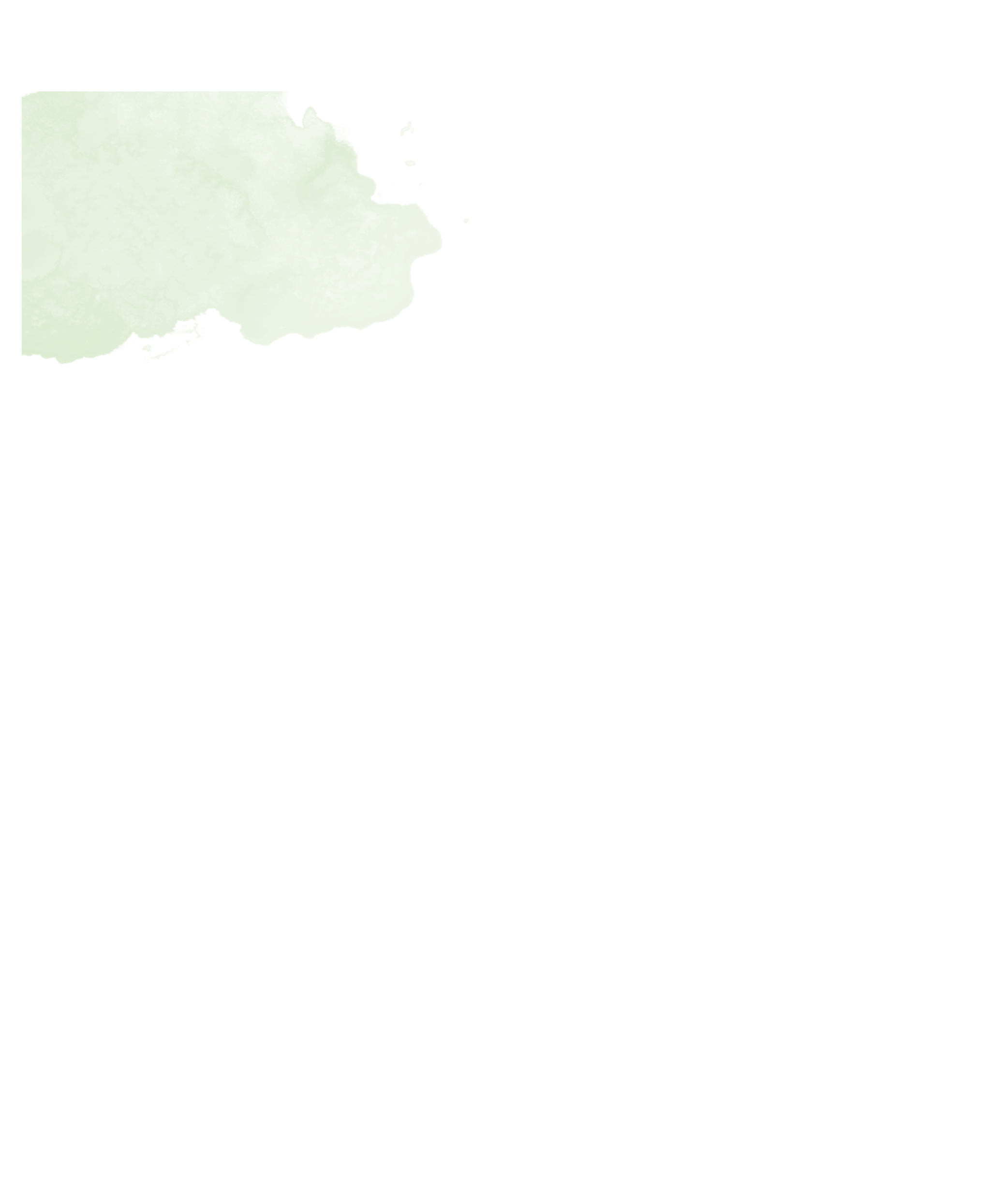 Bài 2: NGÔI NHÀ CỦA EM (Tiết 1)
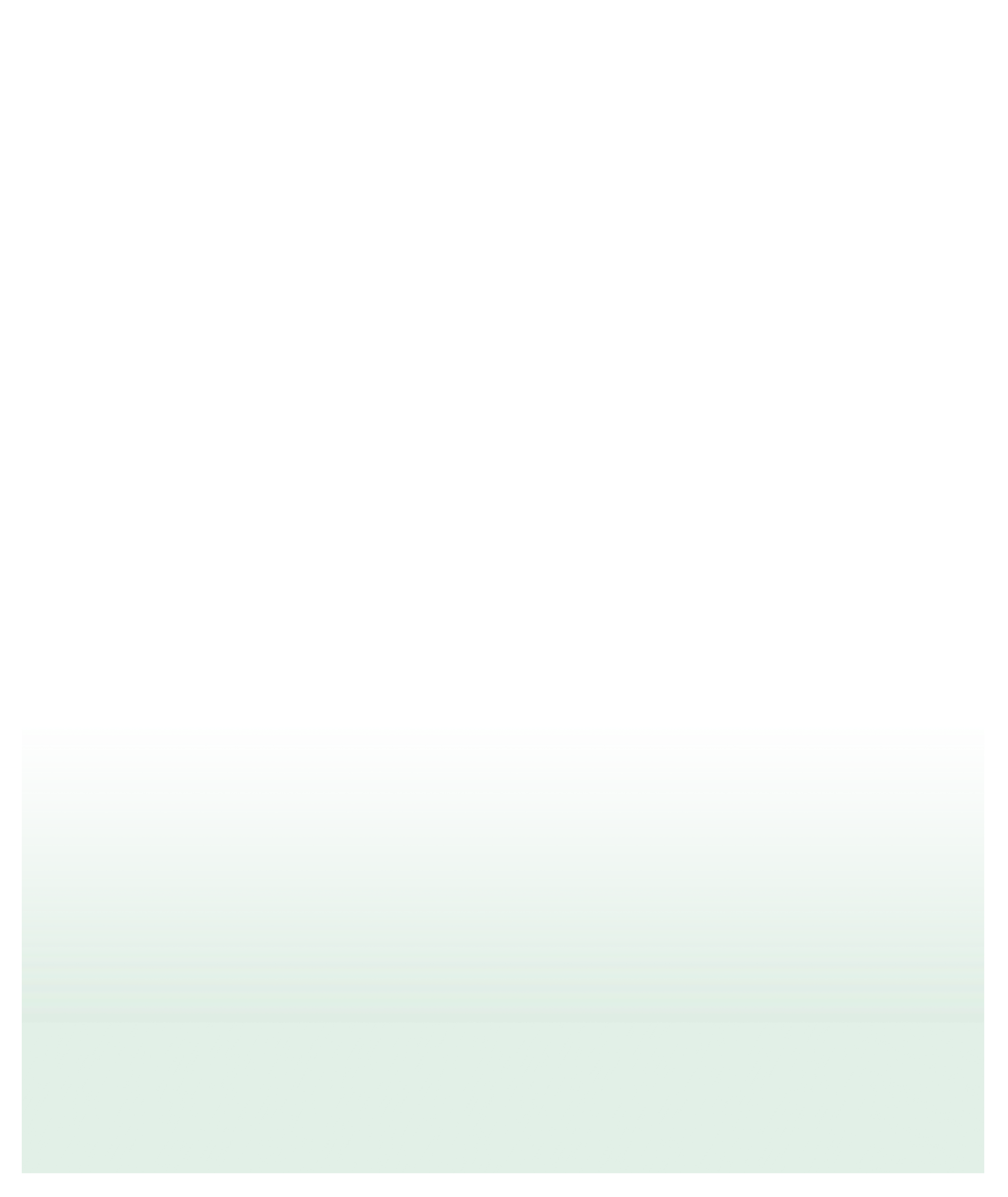 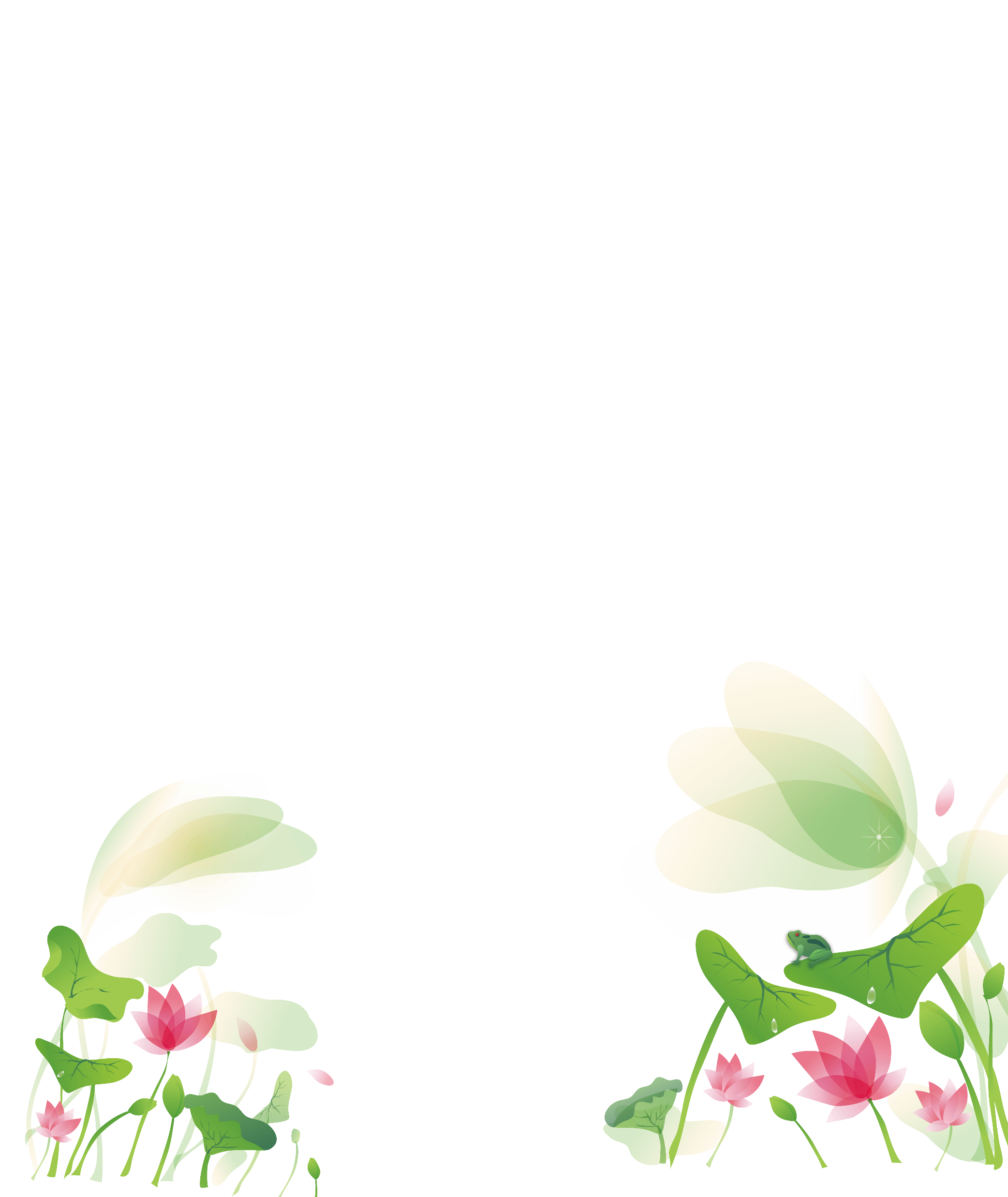 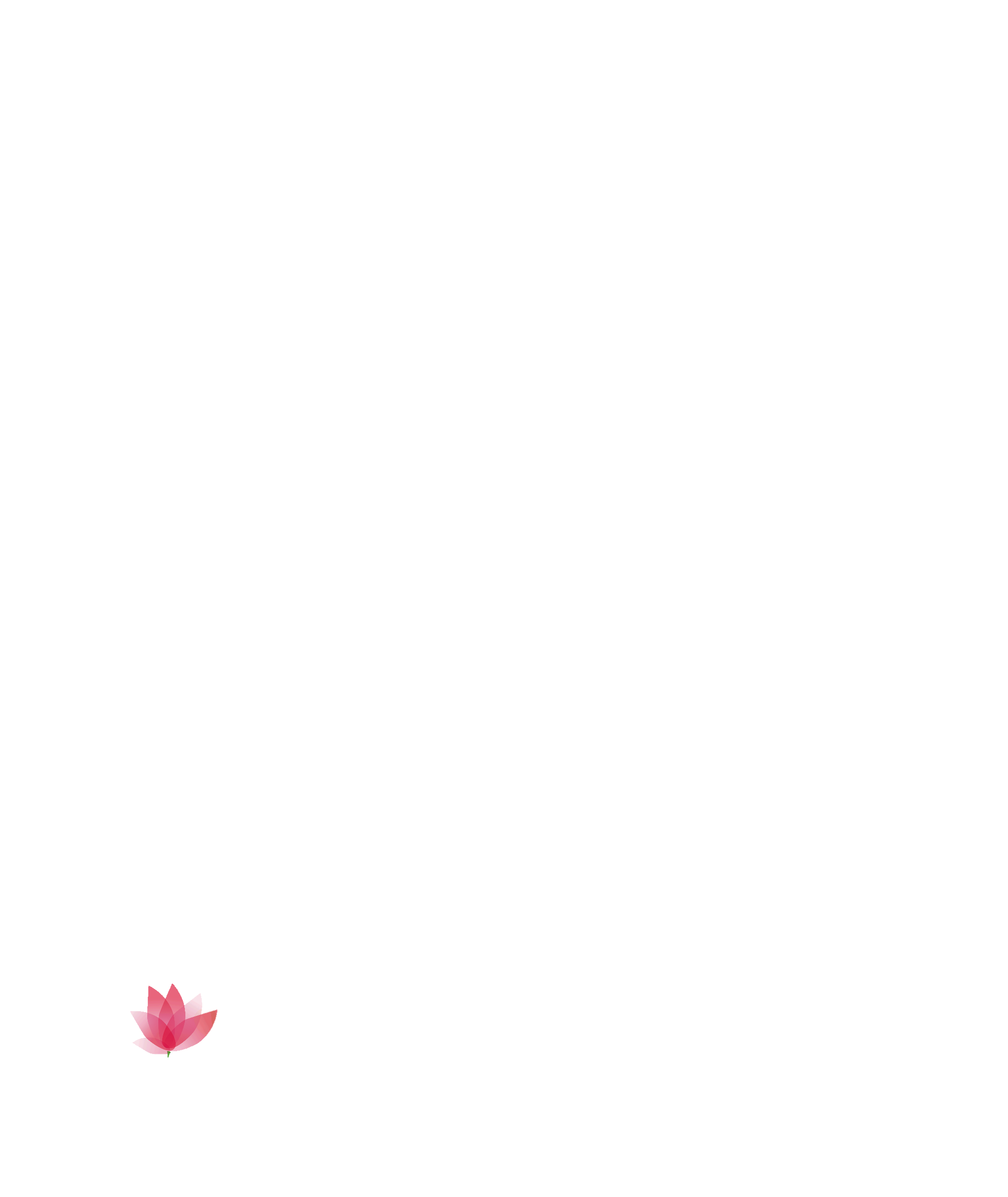 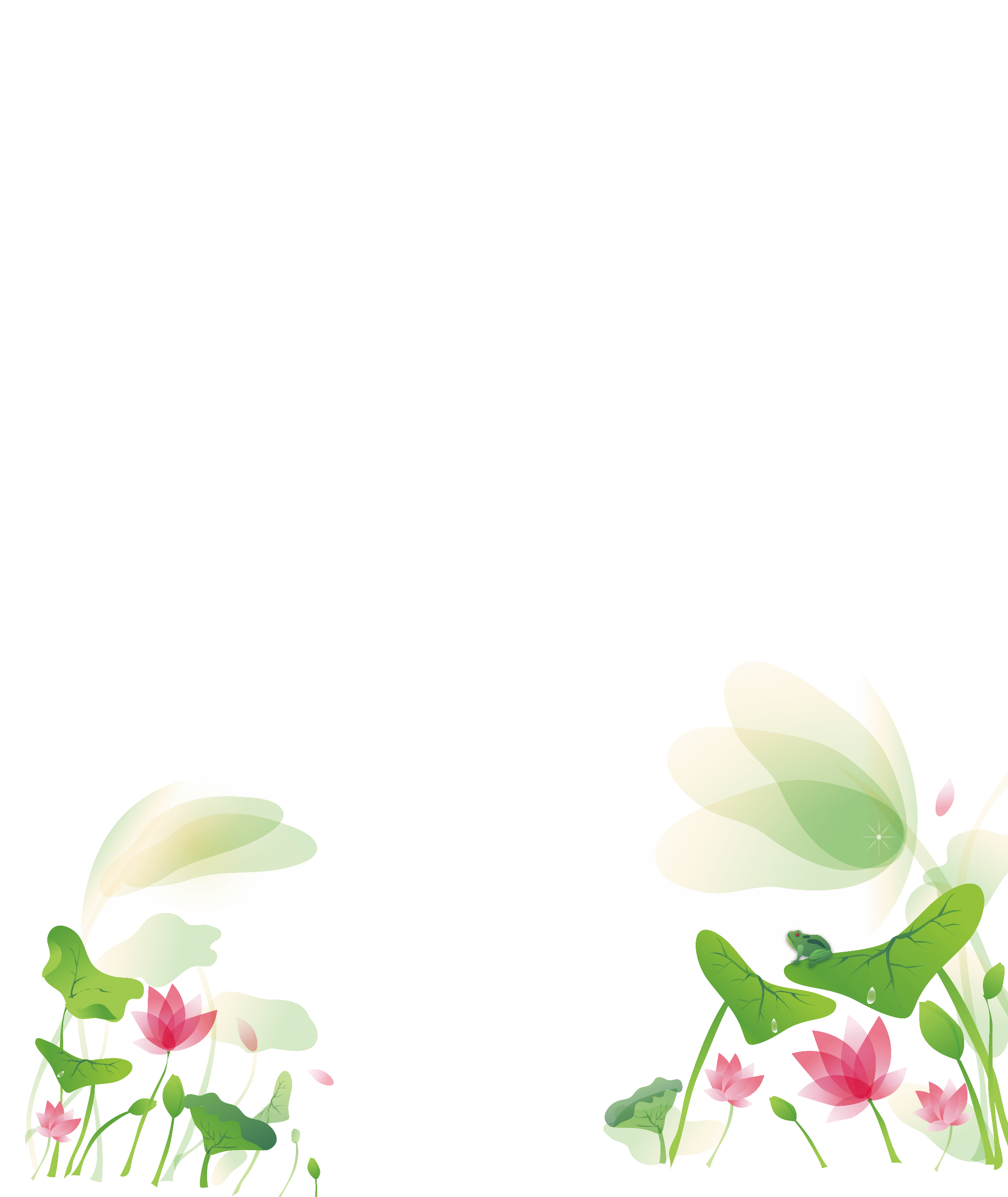 GV:……………………..
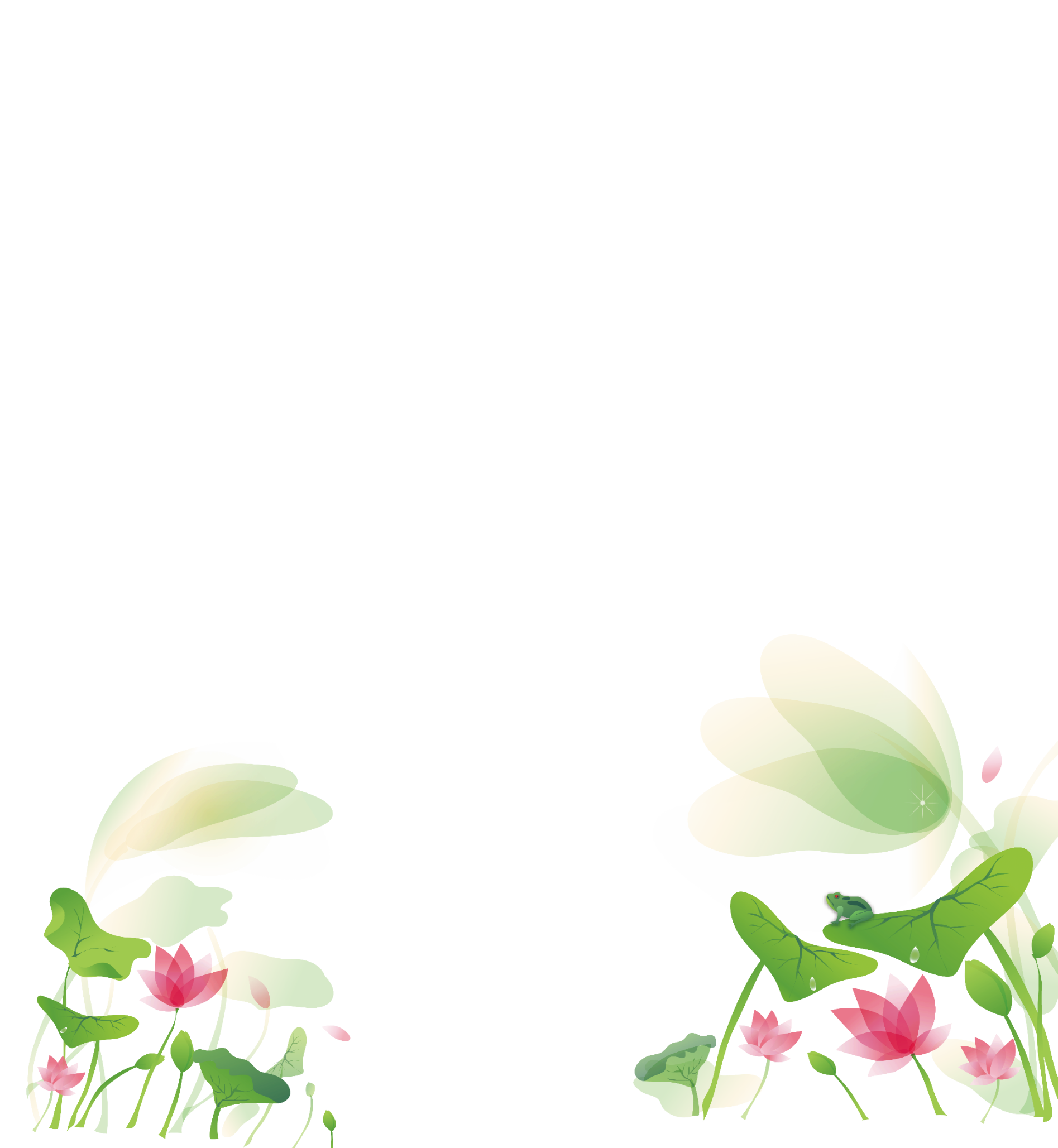 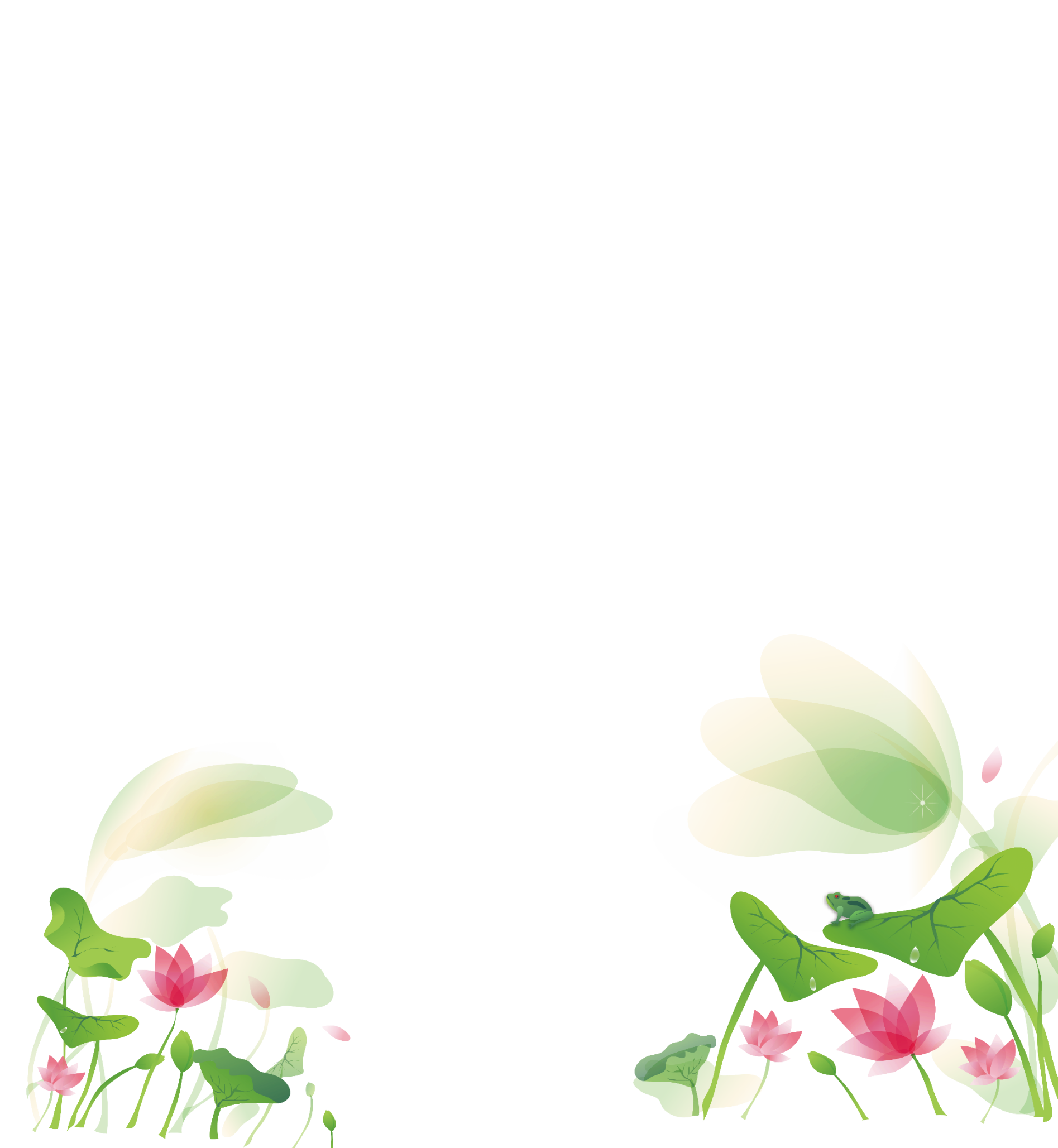 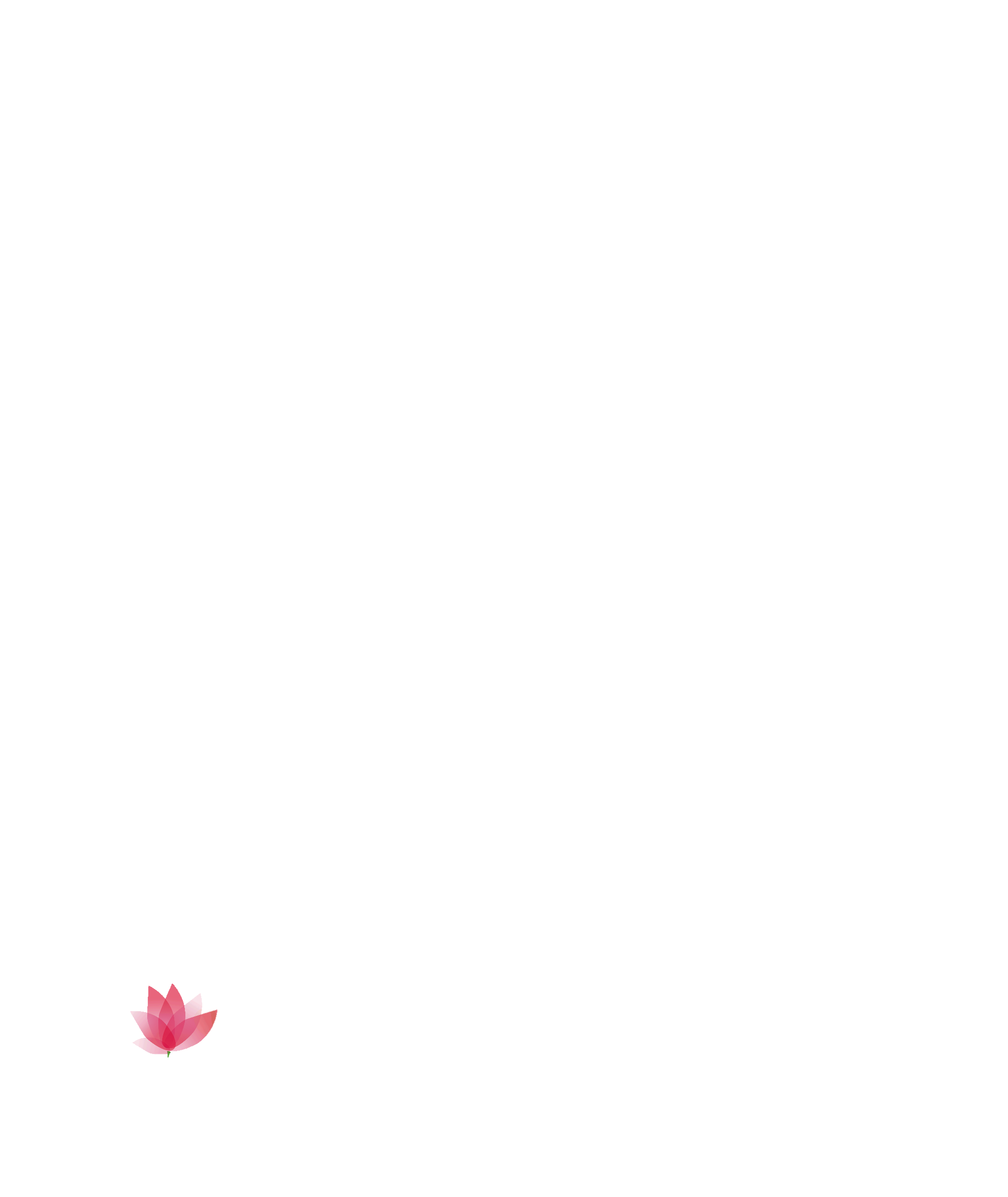 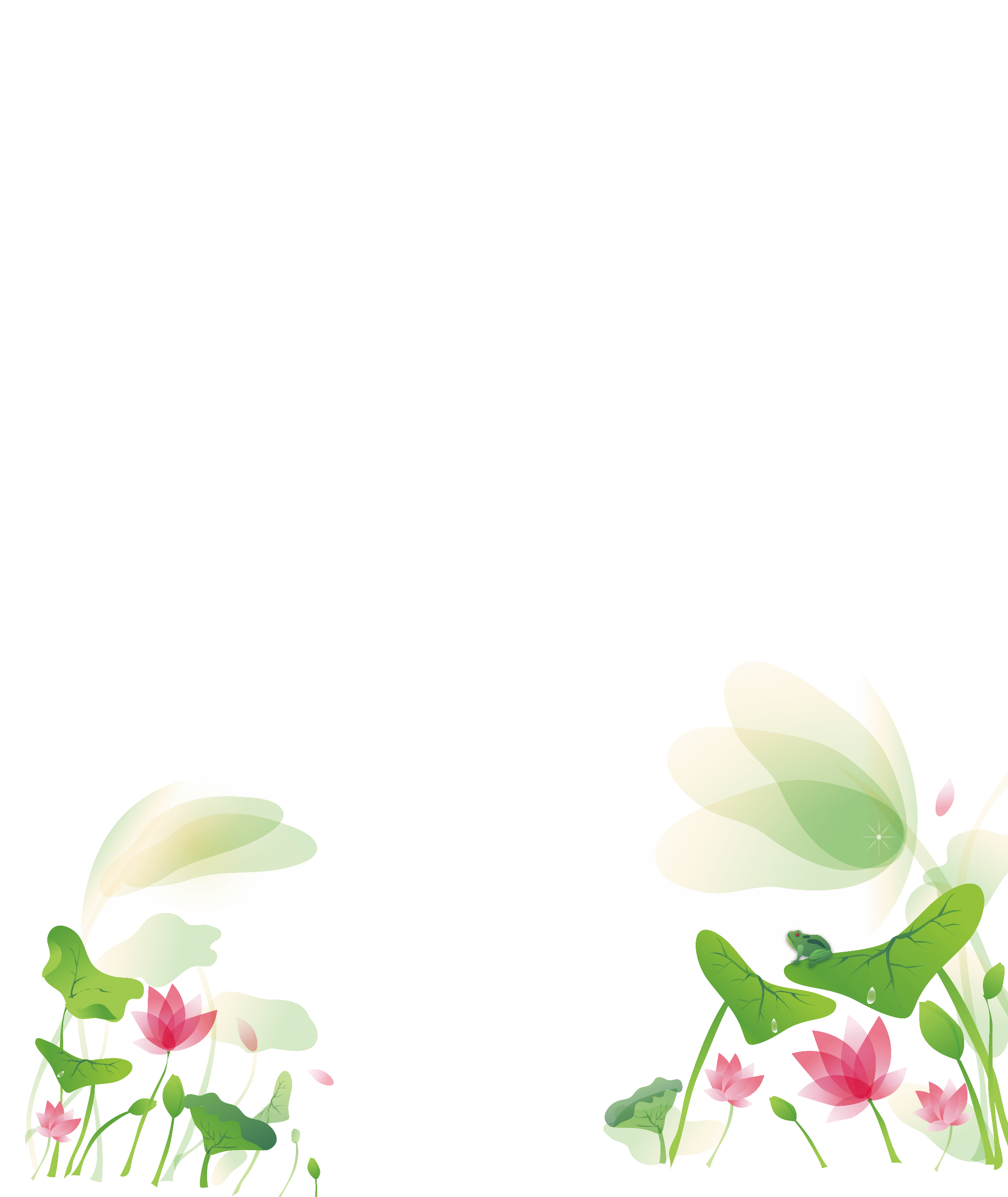 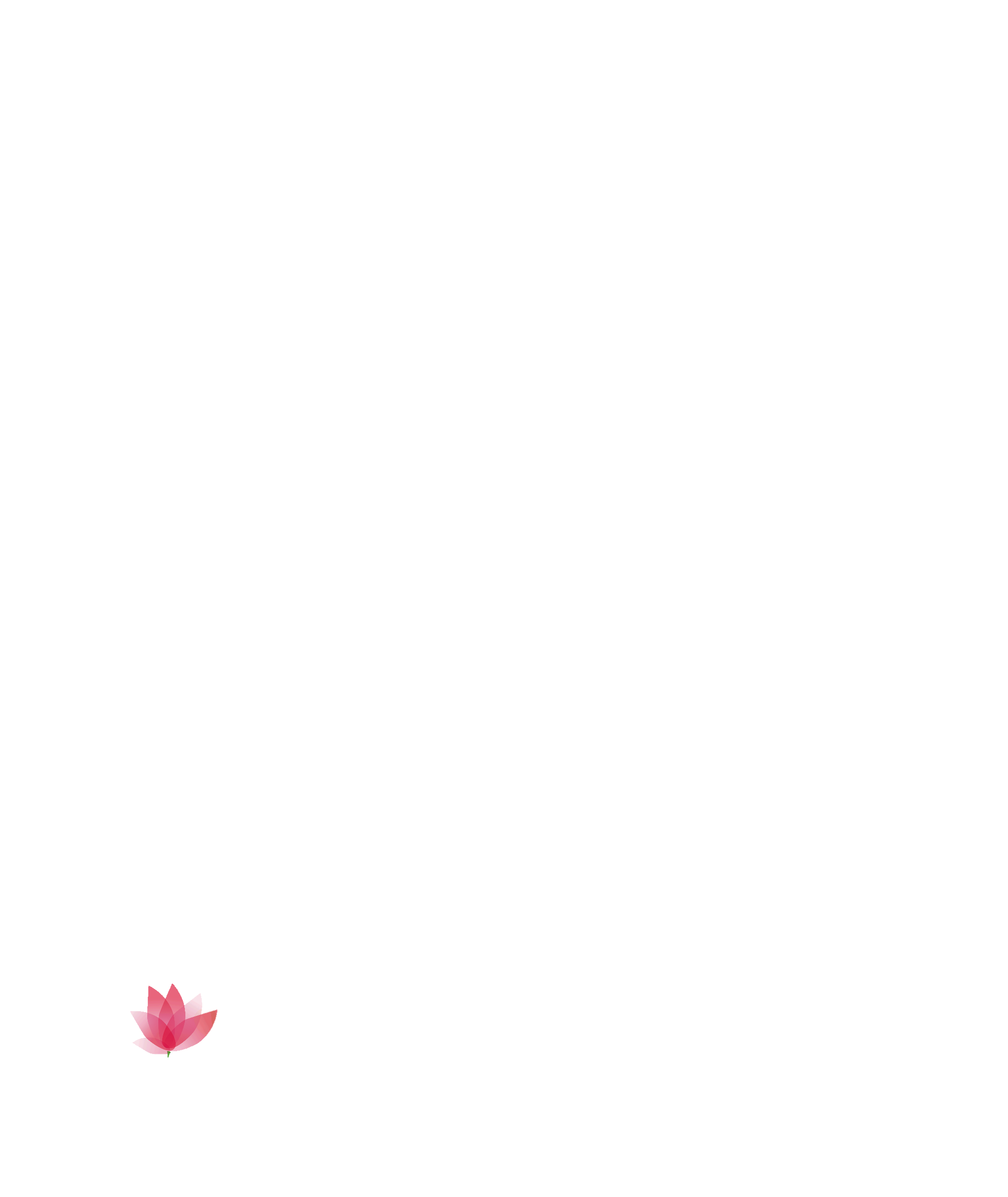 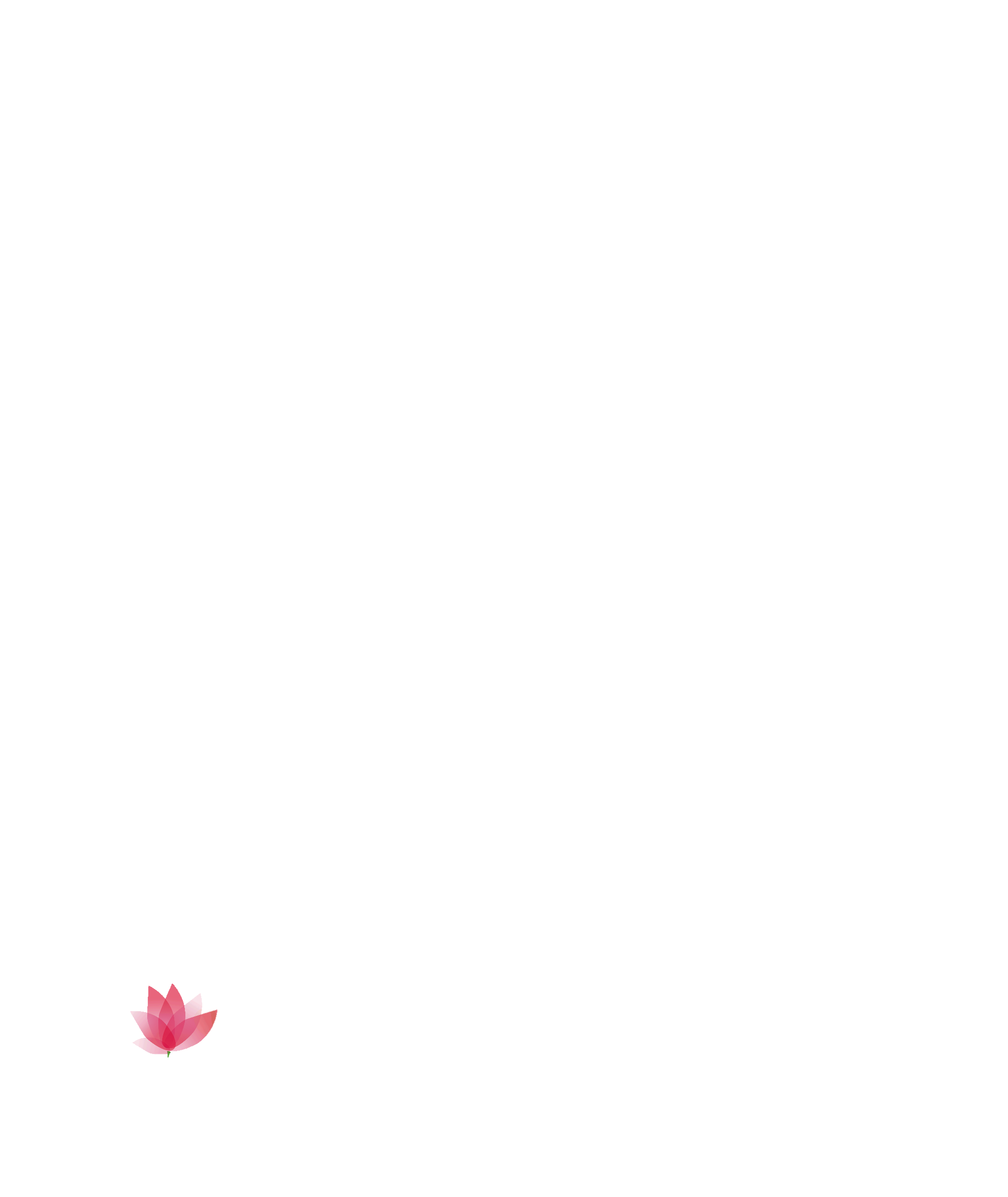 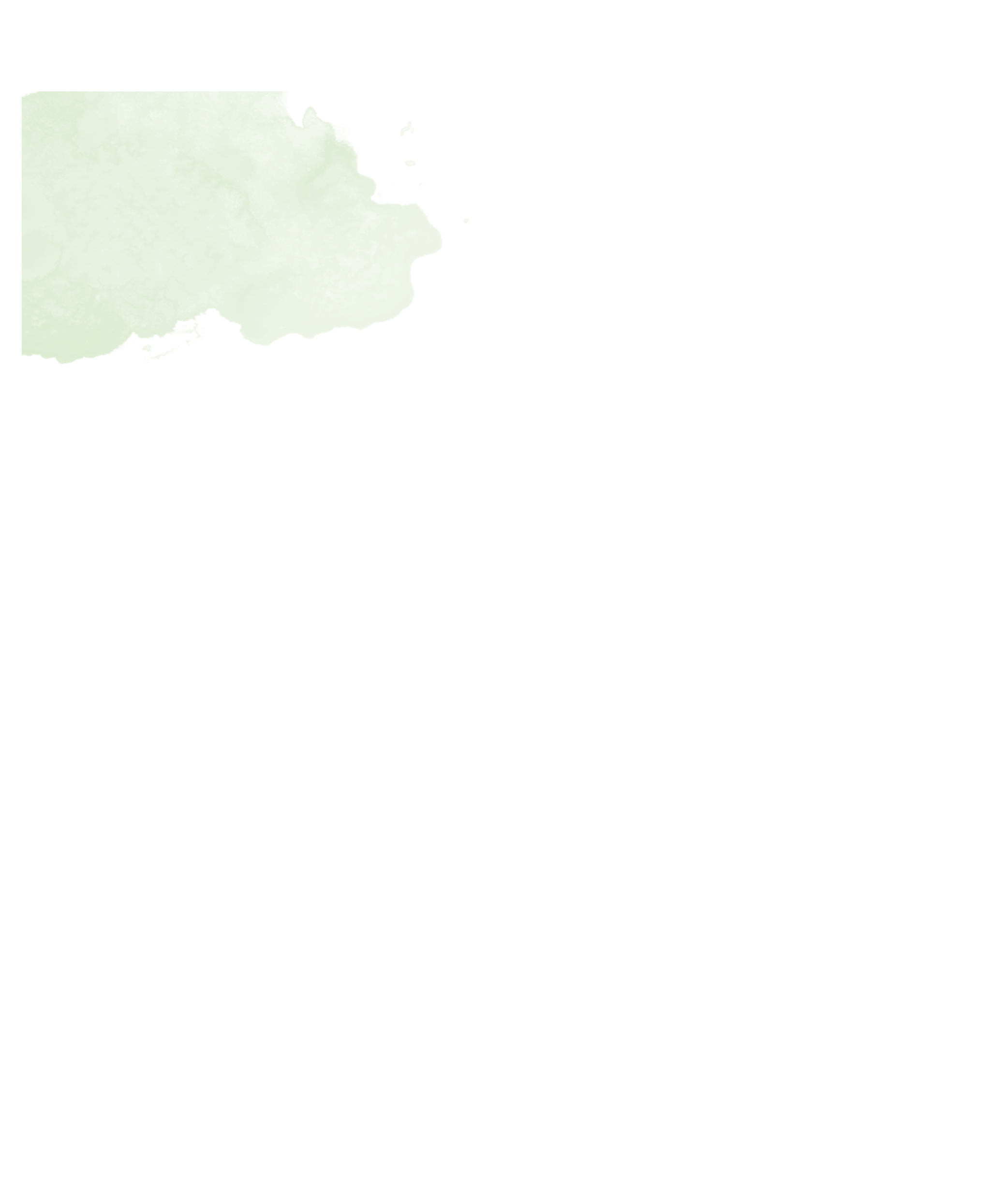 Hoạt động 1:
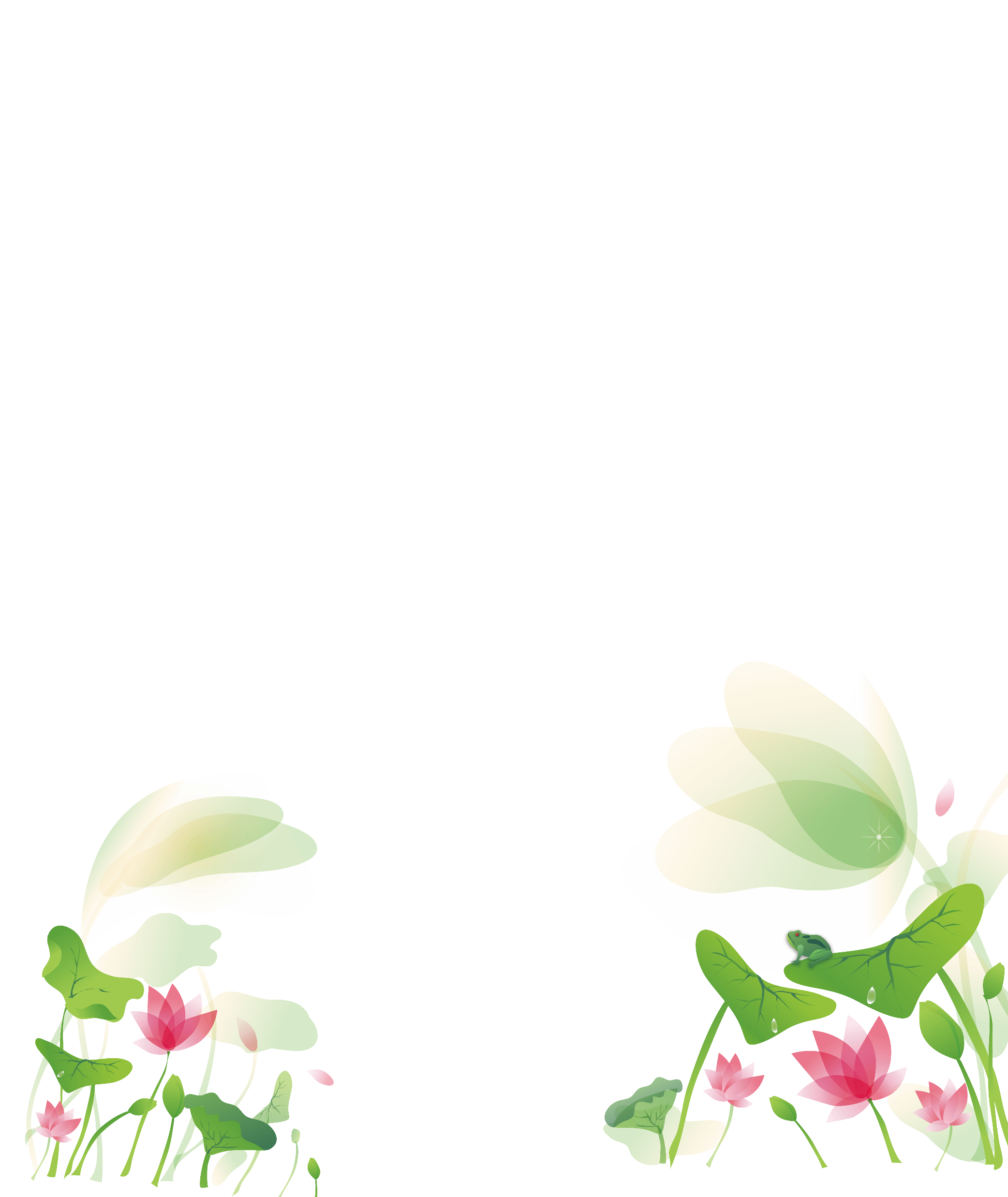 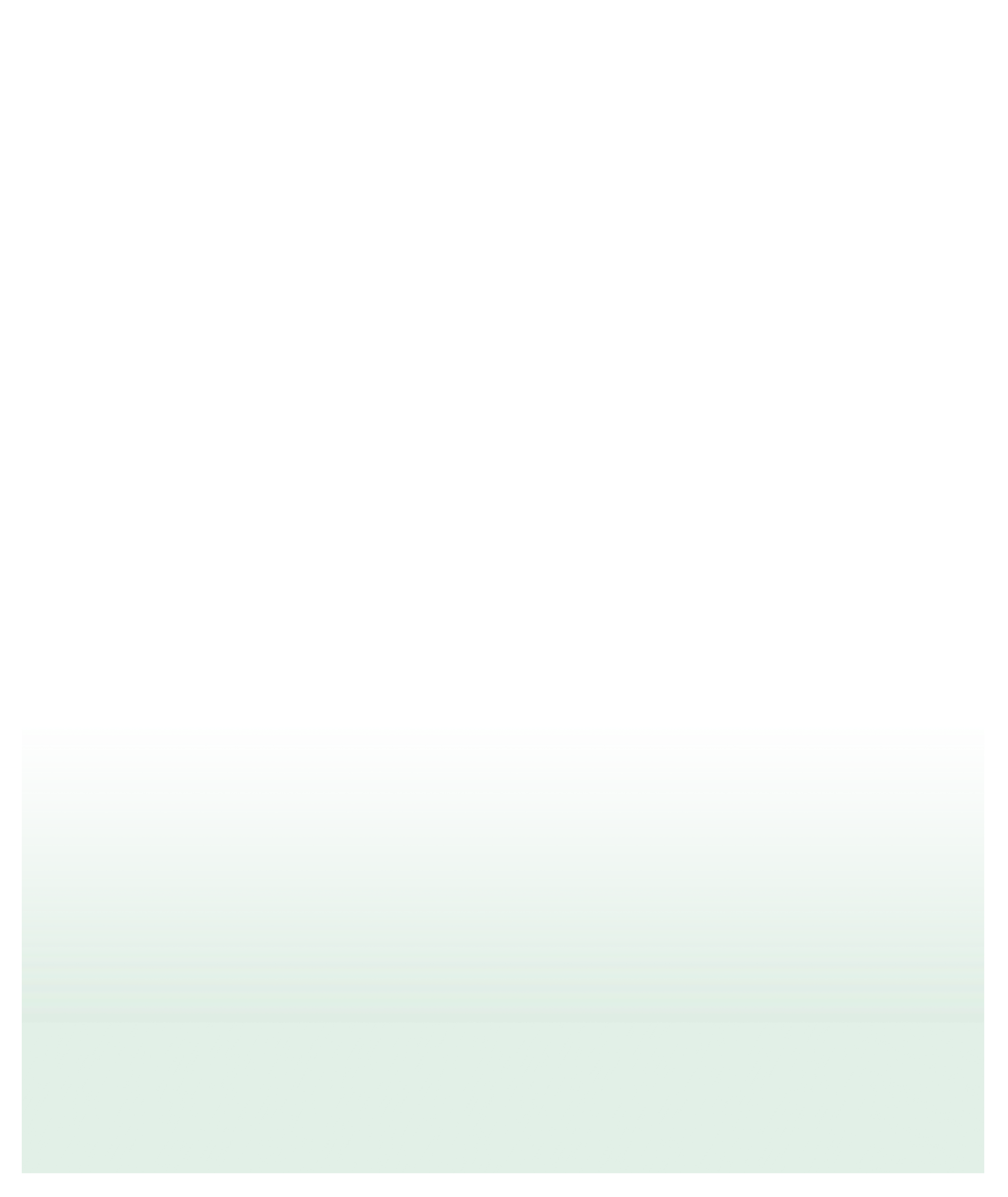 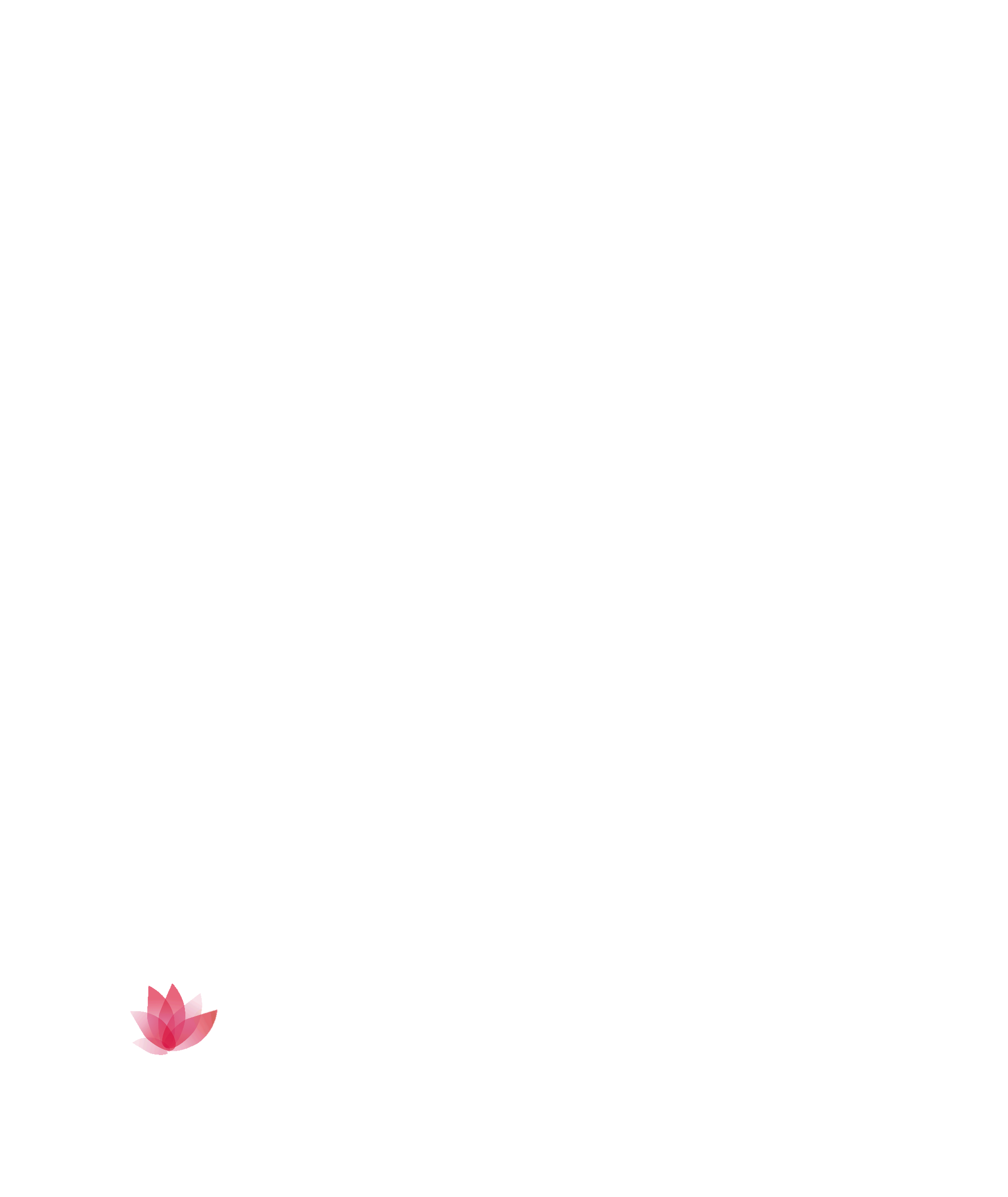 Mở đầu
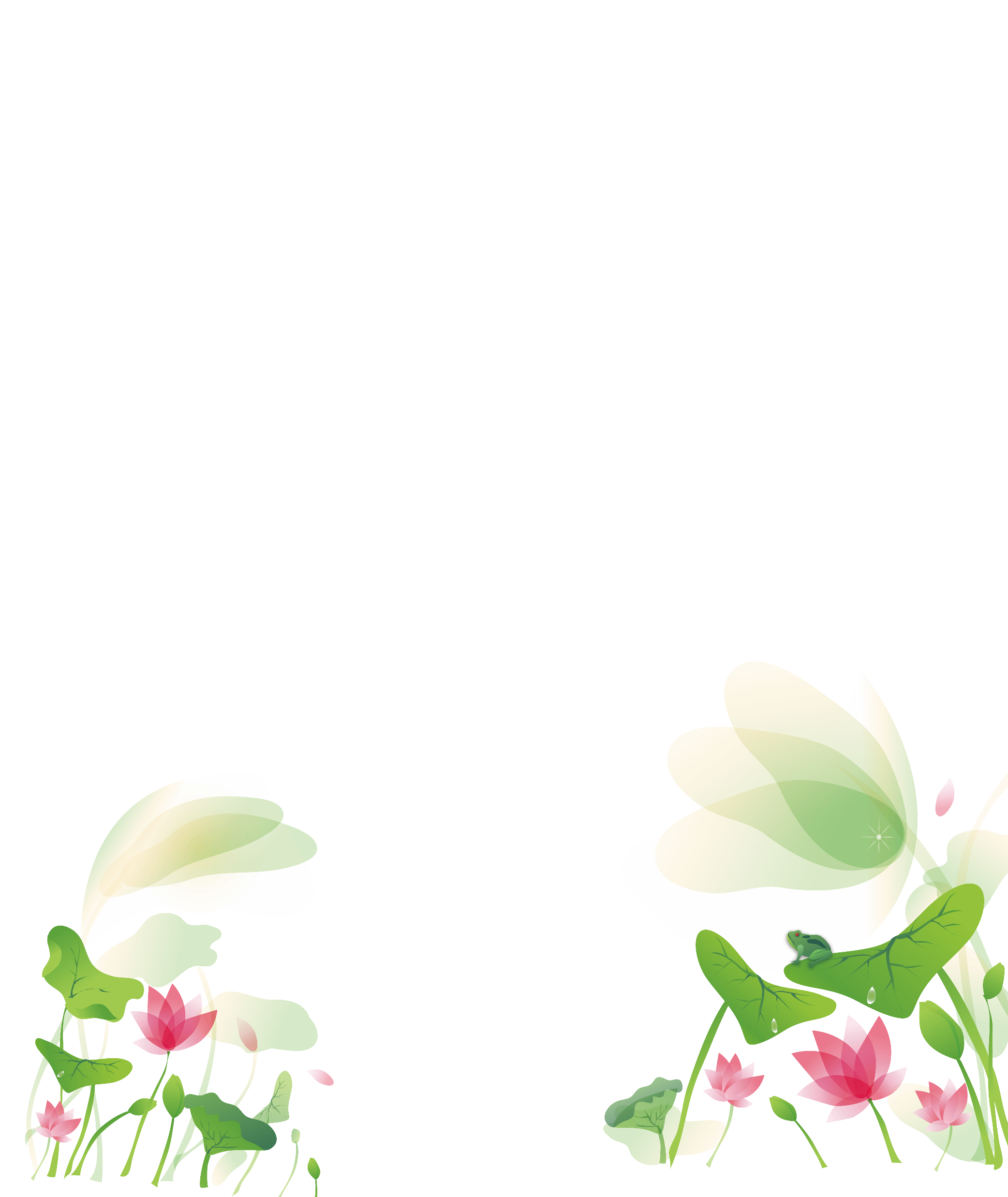 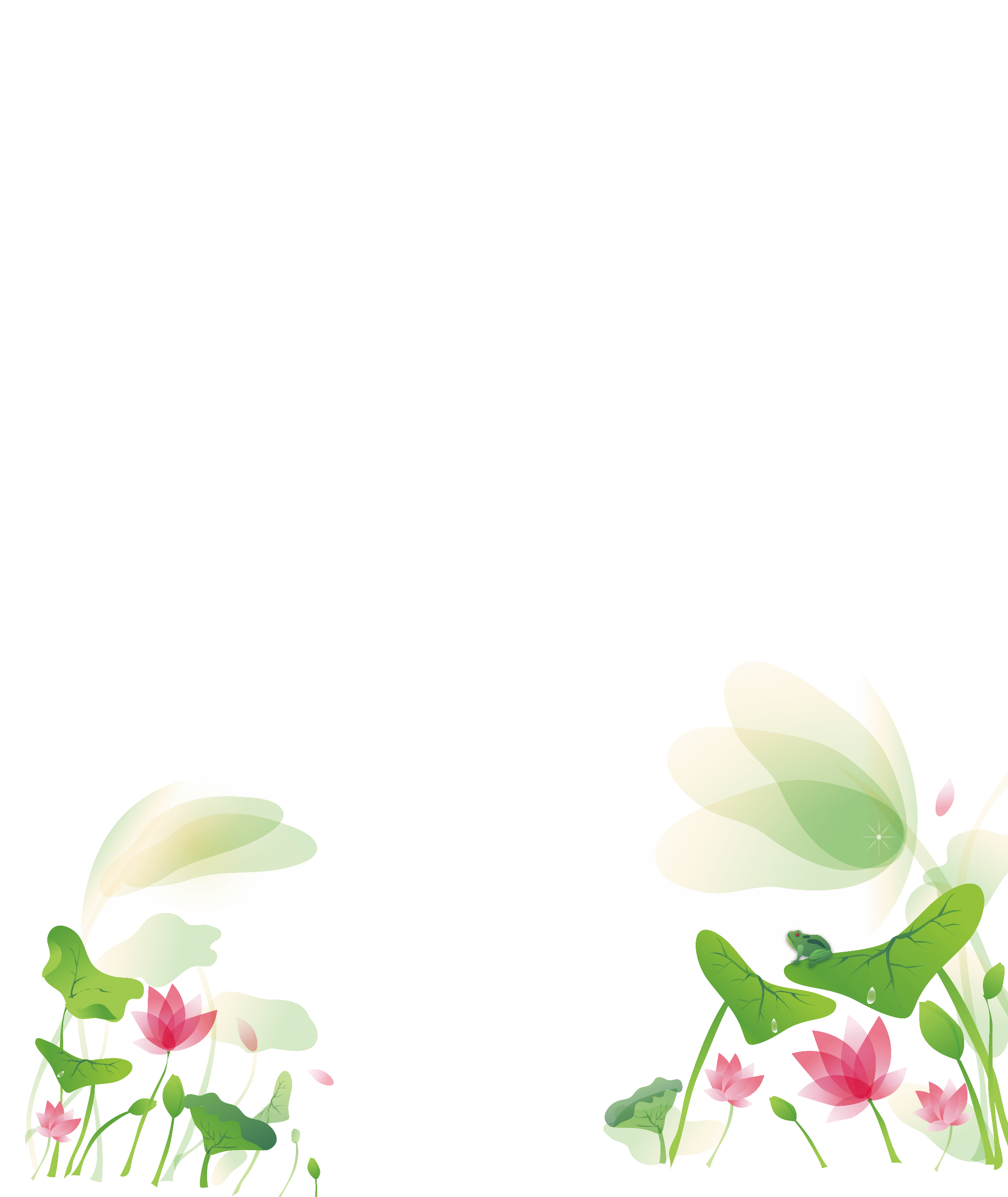 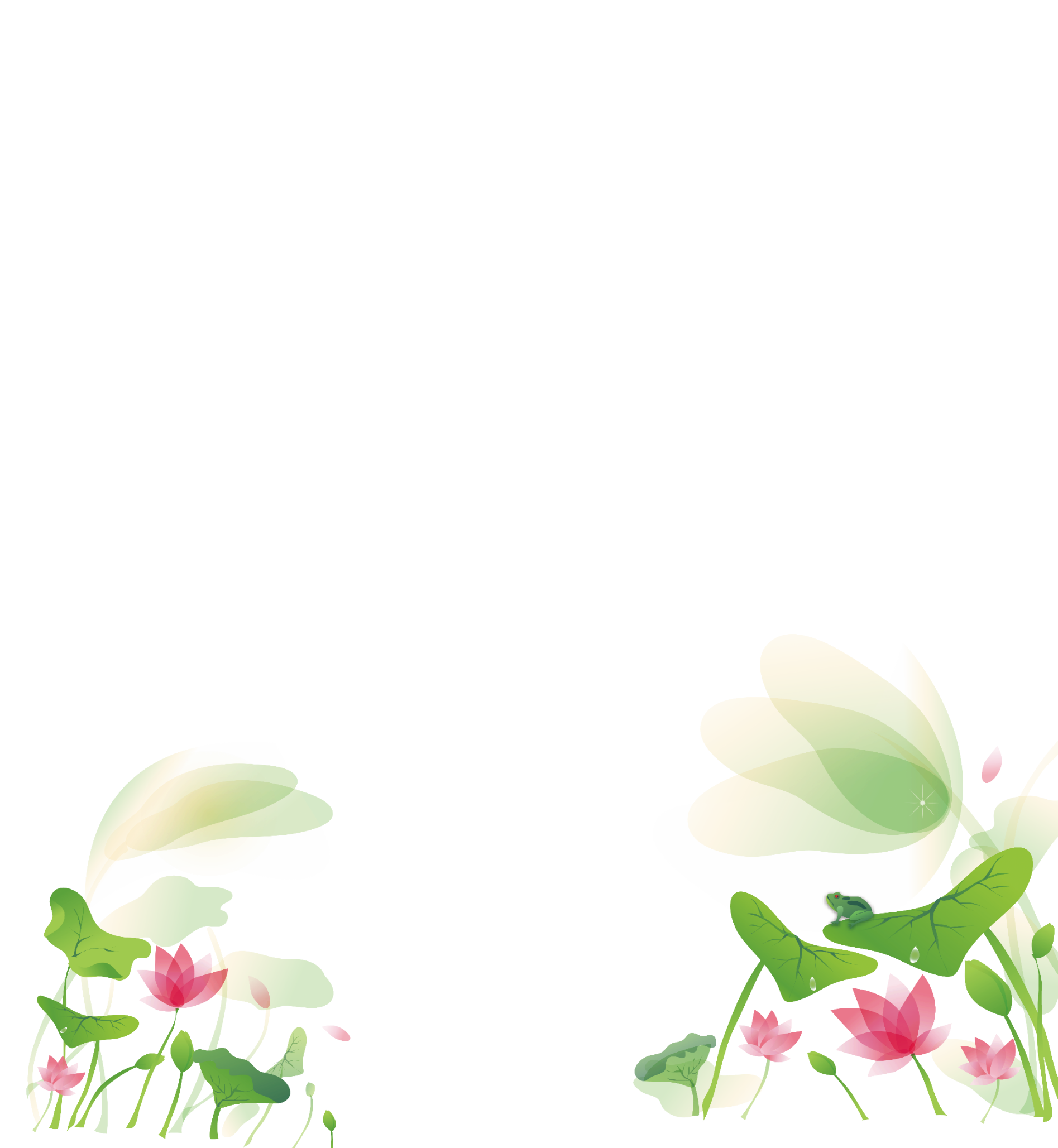 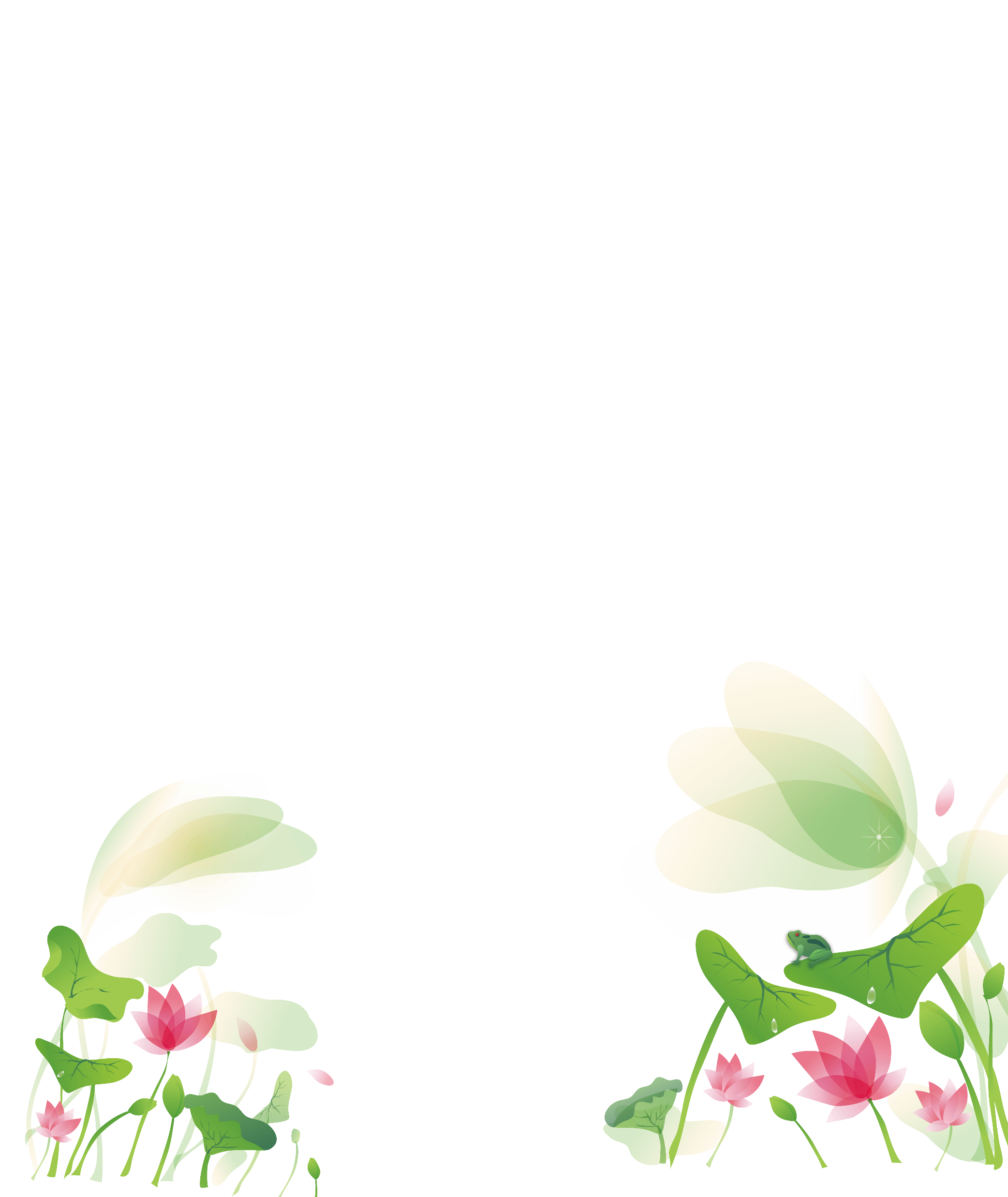 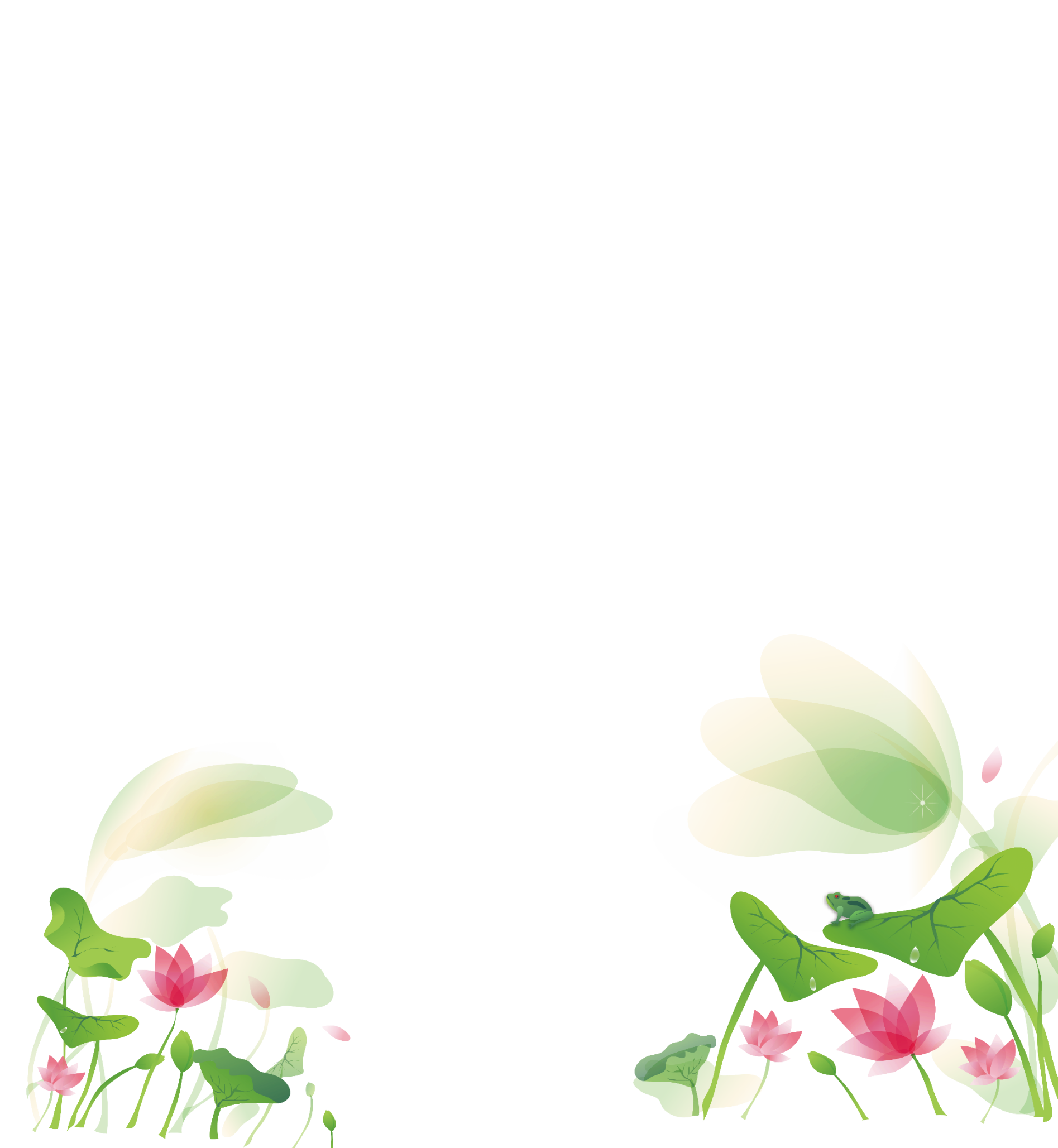 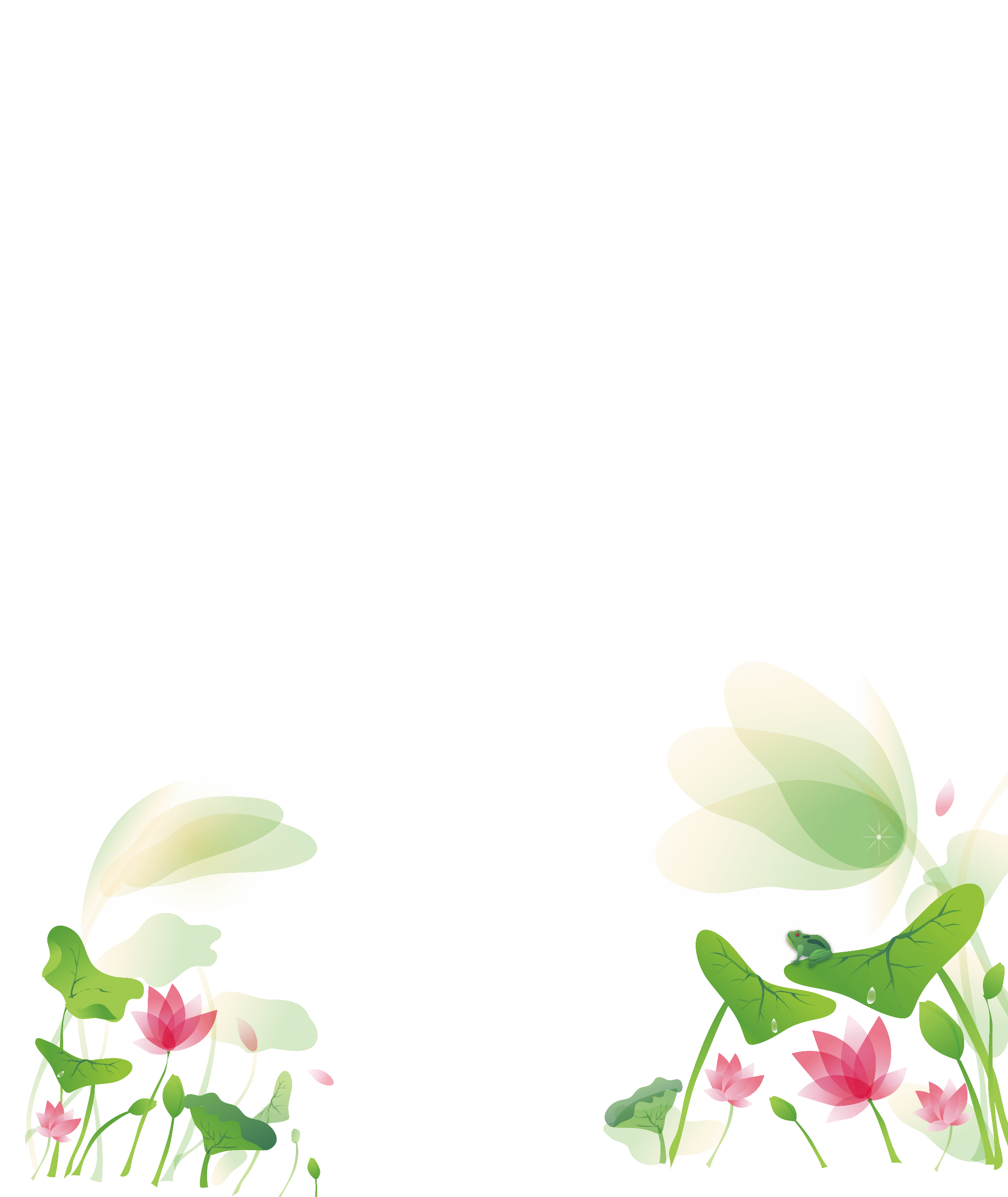 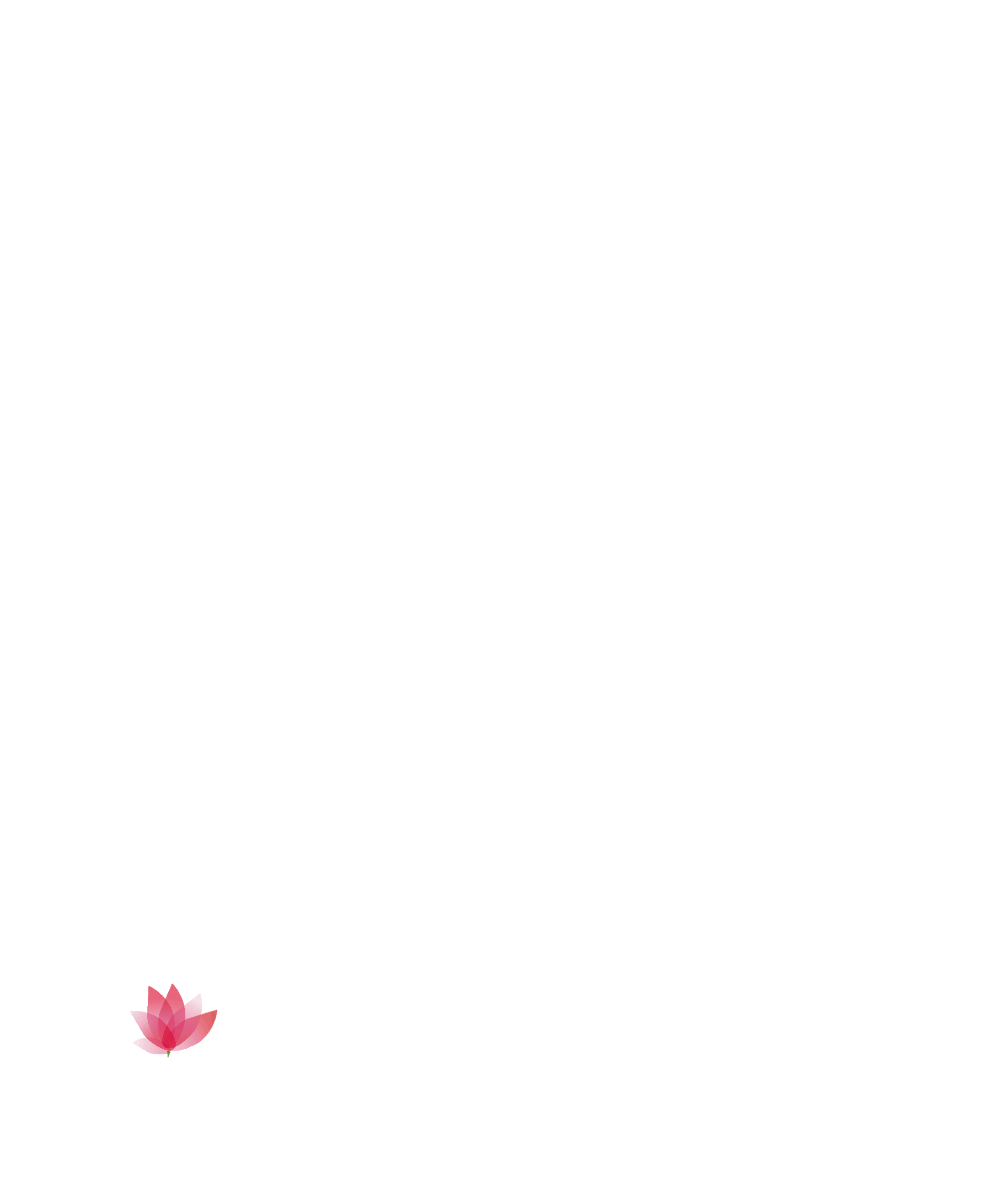 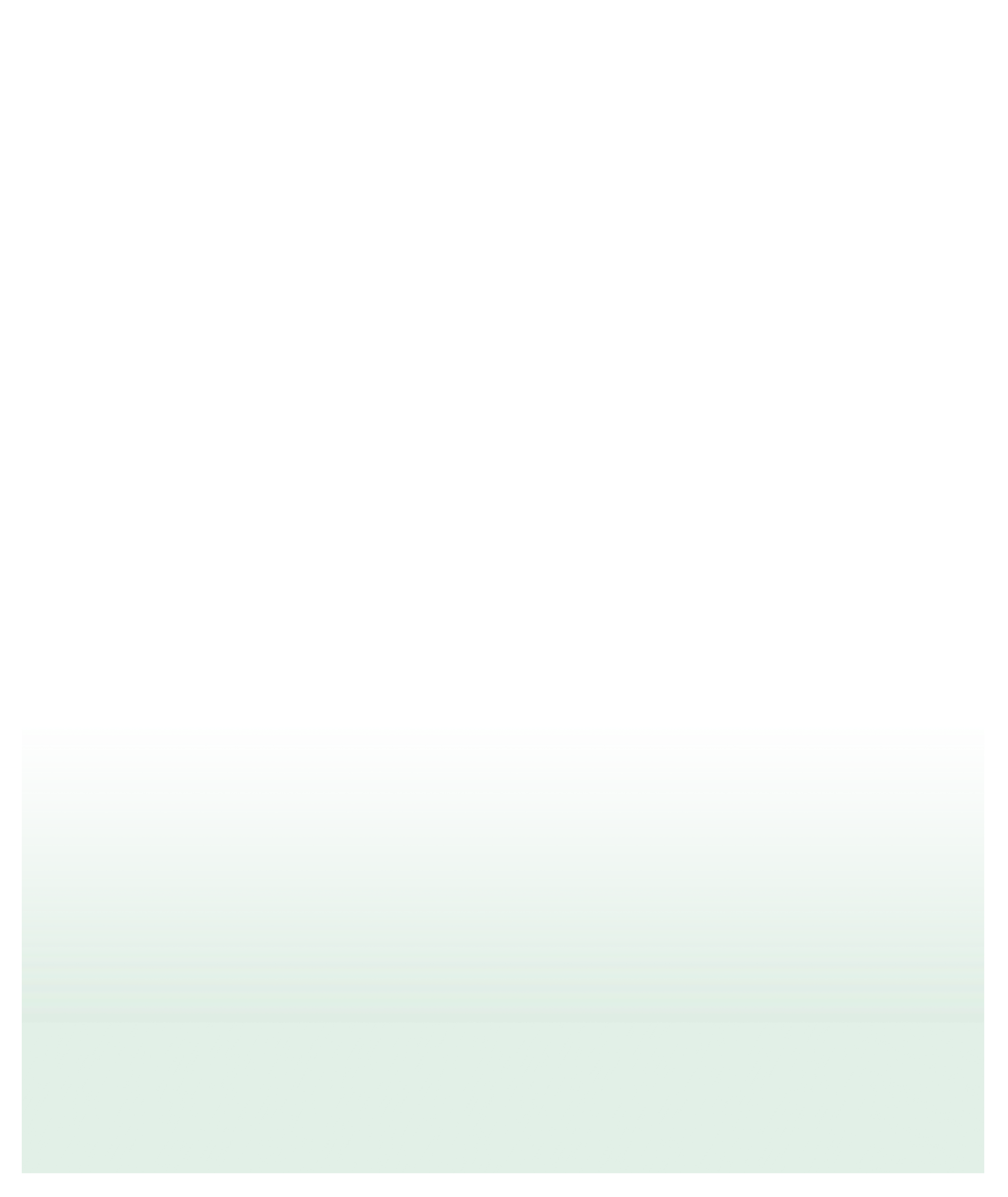 Các em hãy chia sẻ địa chỉ nhà của mình cho cô và các bạn cùng nghe.
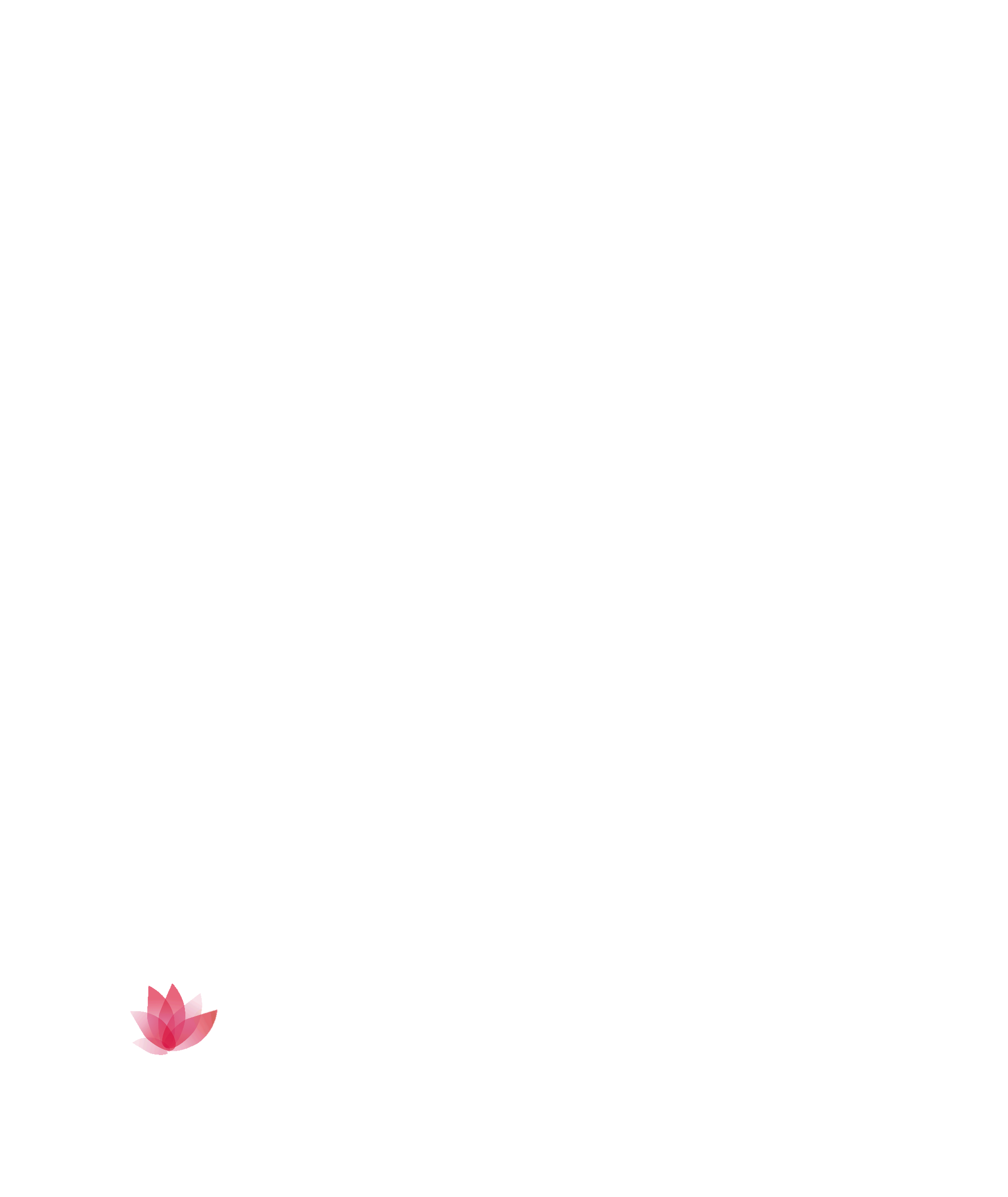 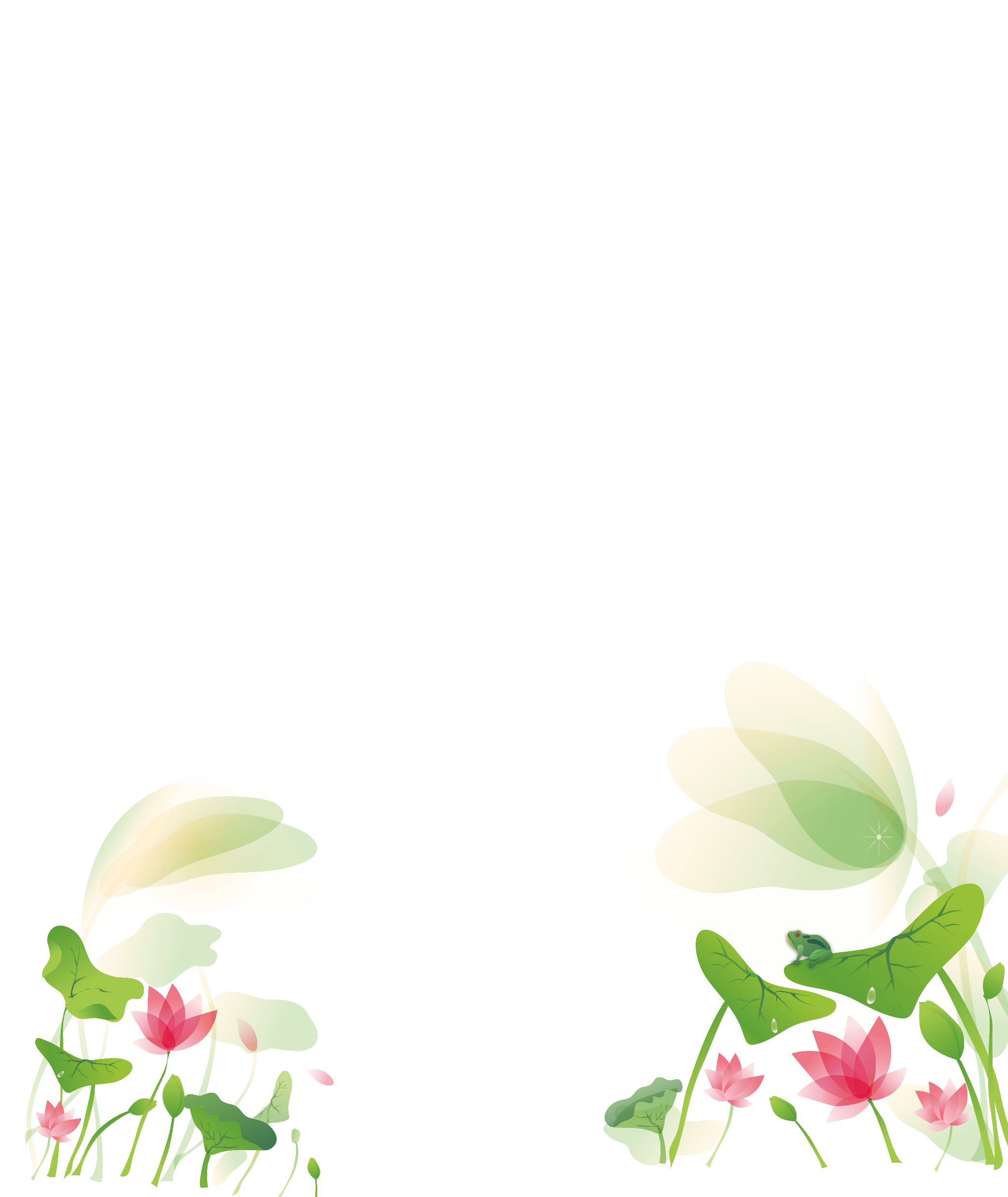 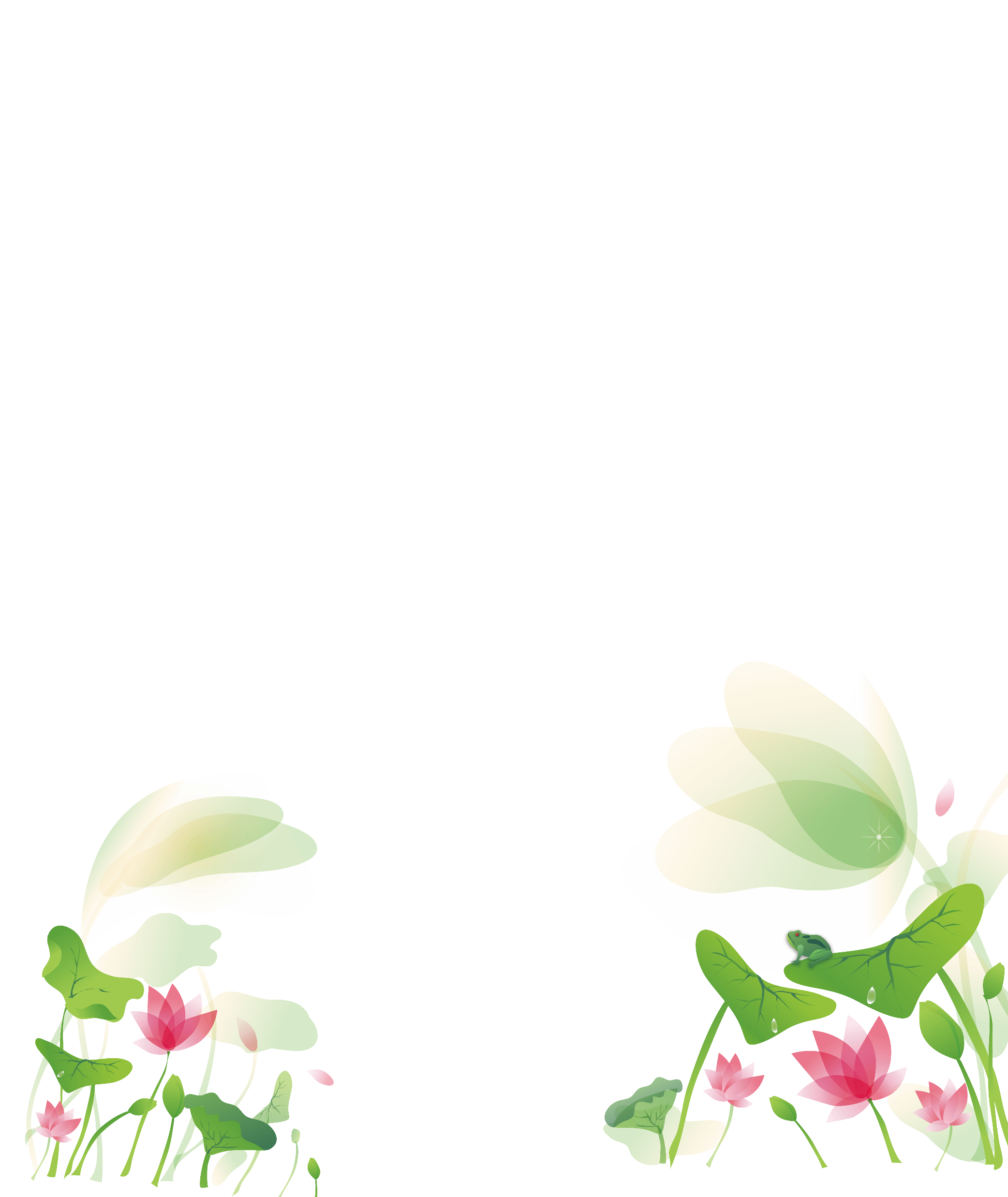 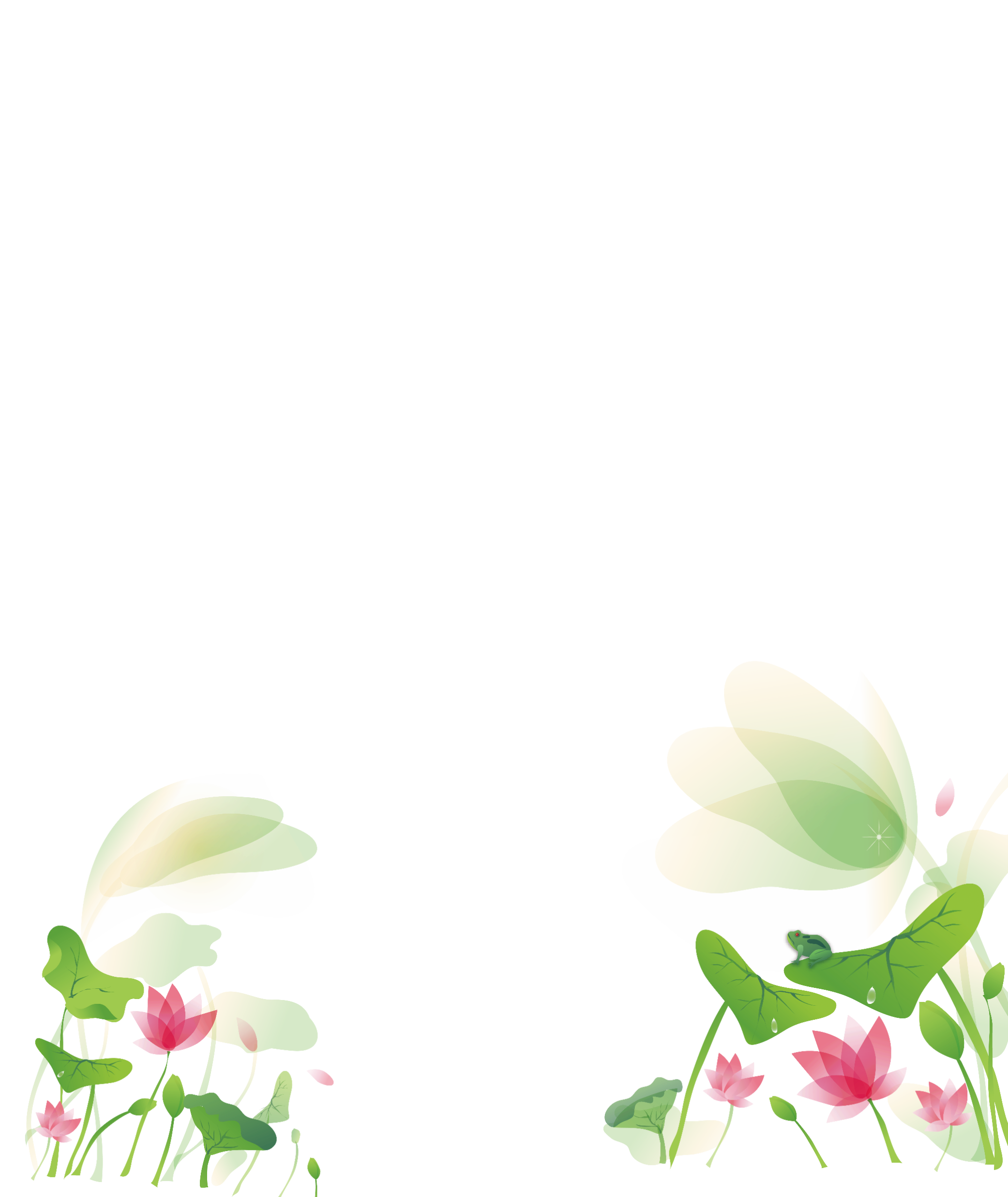 KHÁM PHÁ KIẾN THỨC MỚI
Hoạt động 1: Tìm hiểu về một số dạng nhà ở
Nêu được một số đặc điểm về nhà ở bà quang cảnh xung quanh nhà ở.
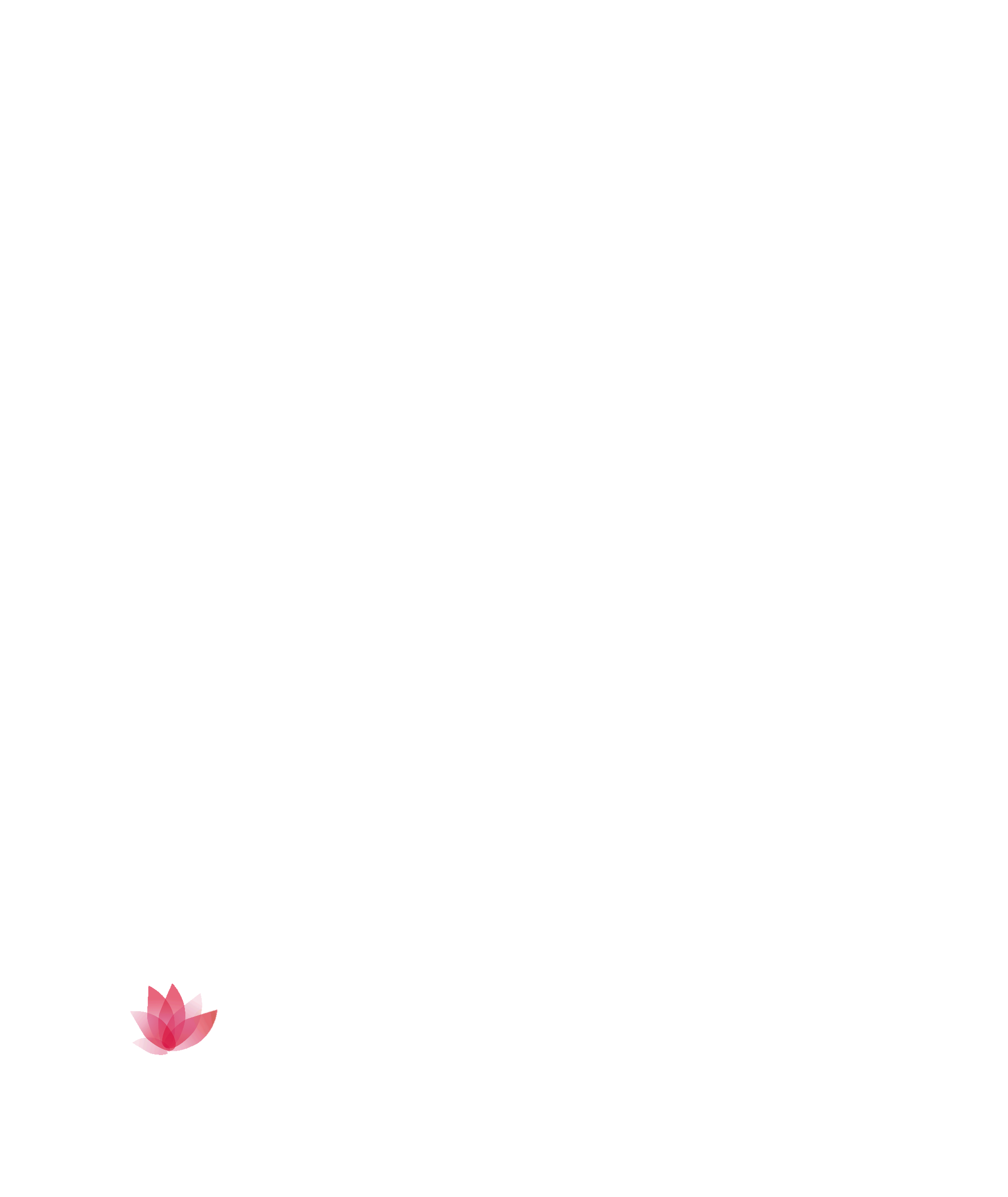 Nội dung
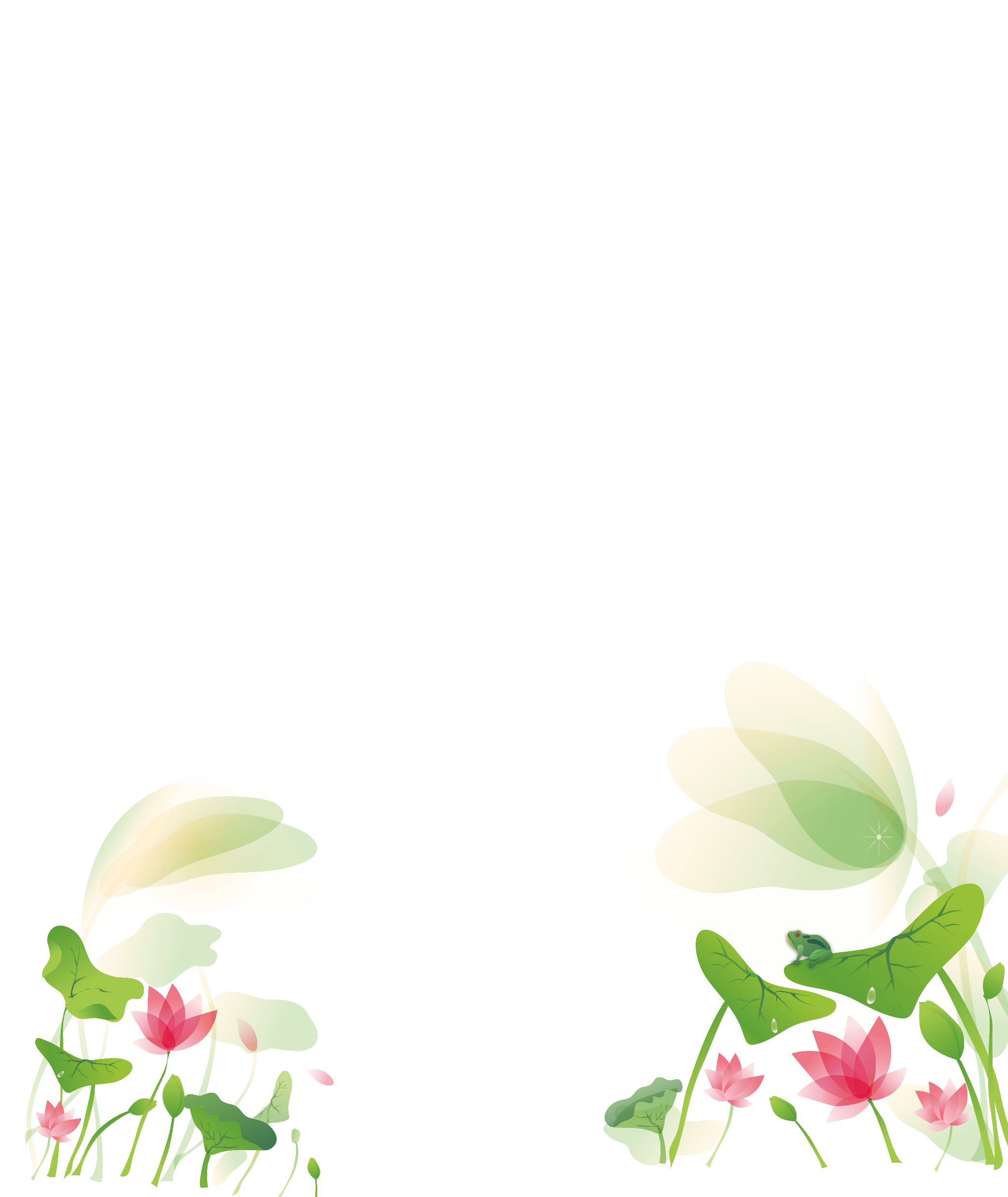 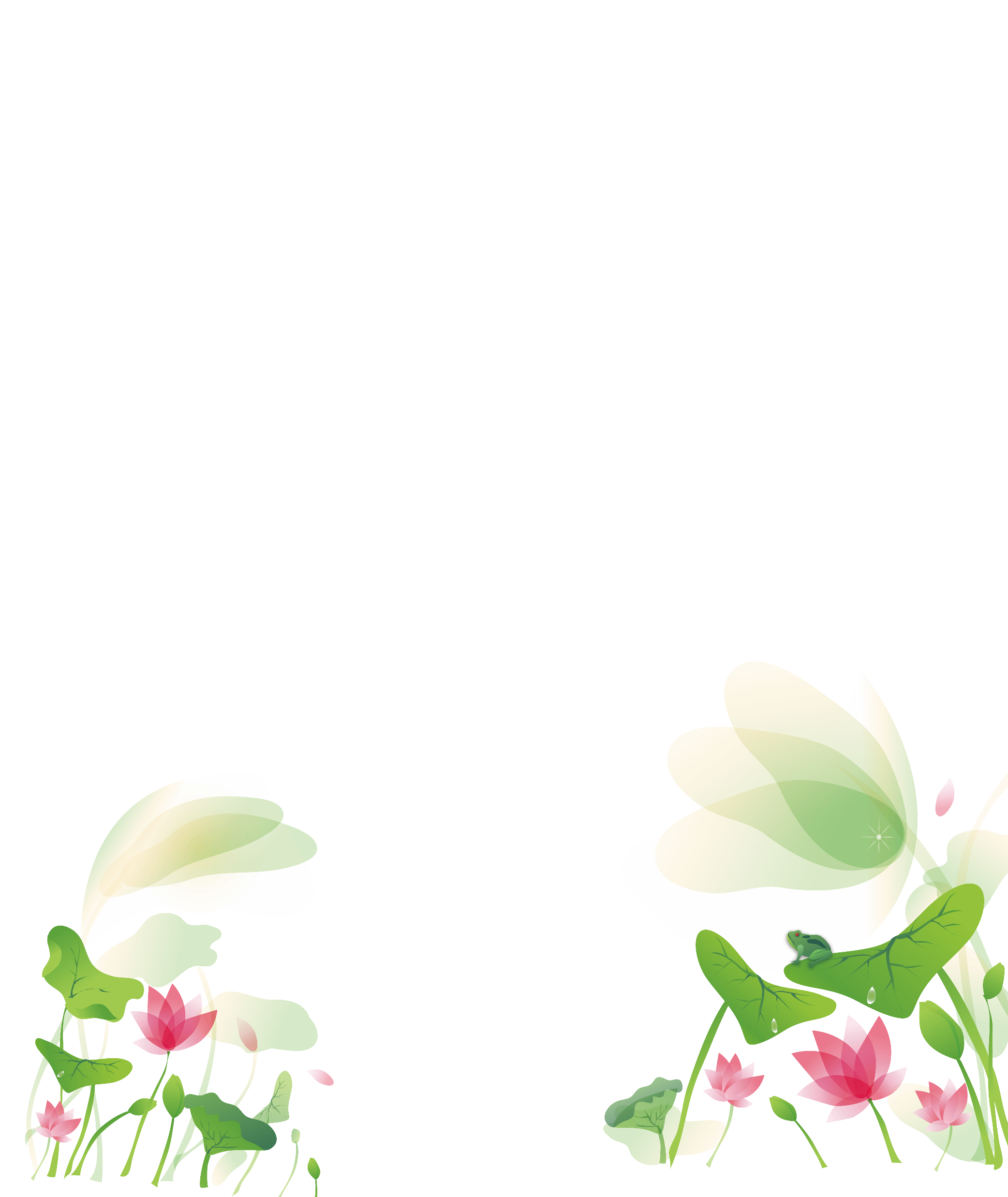 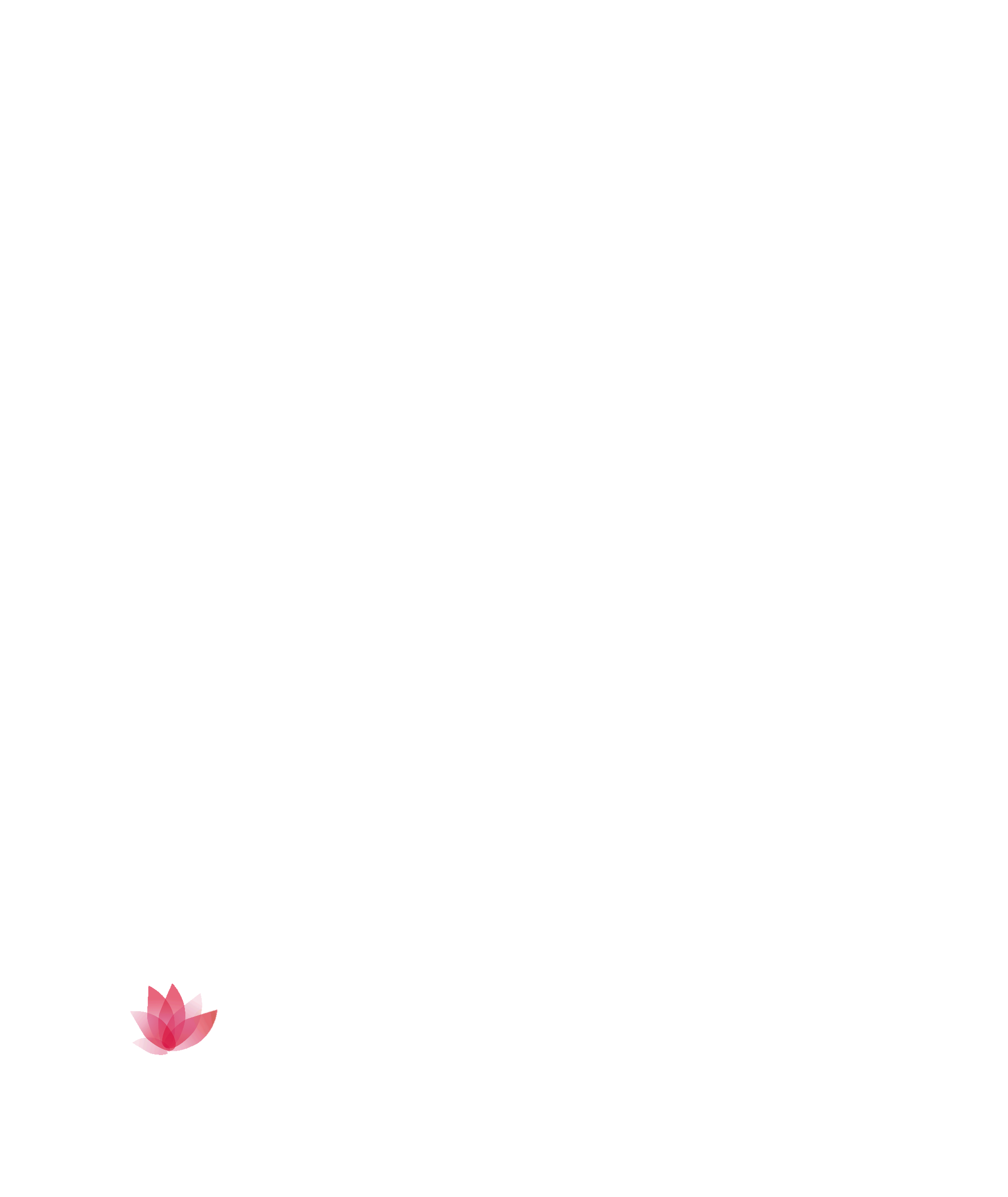 Quan sát, trình bày ý kiến của mình về một số dạng nhà ở.
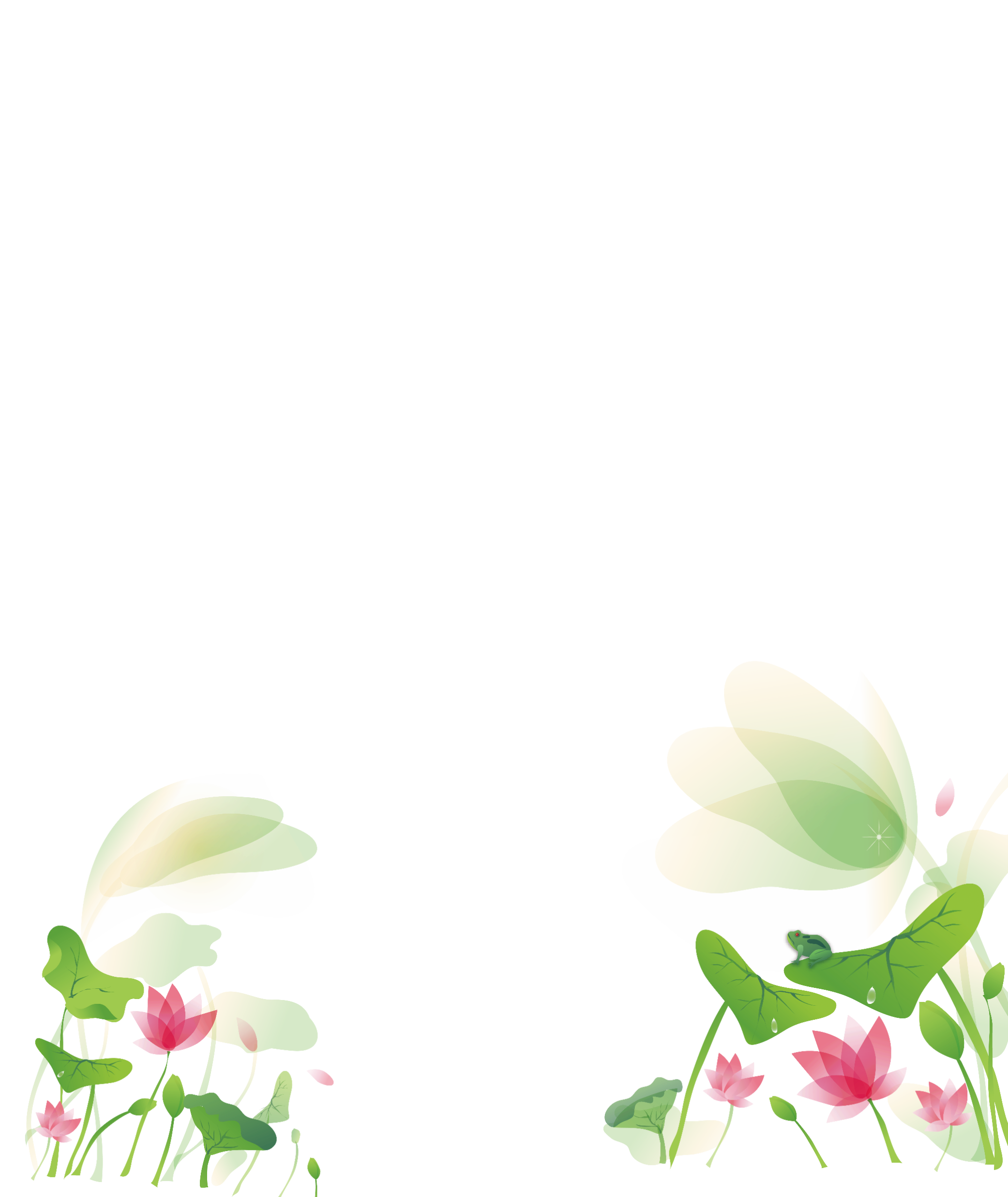 Quan sát hình và trả lời câu hỏi
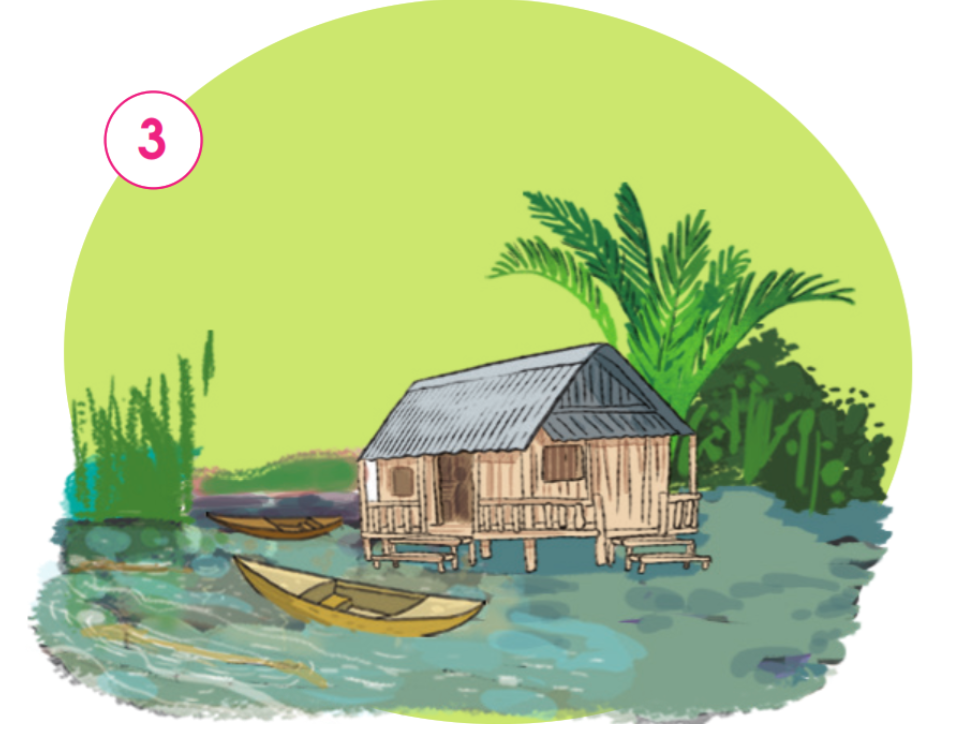 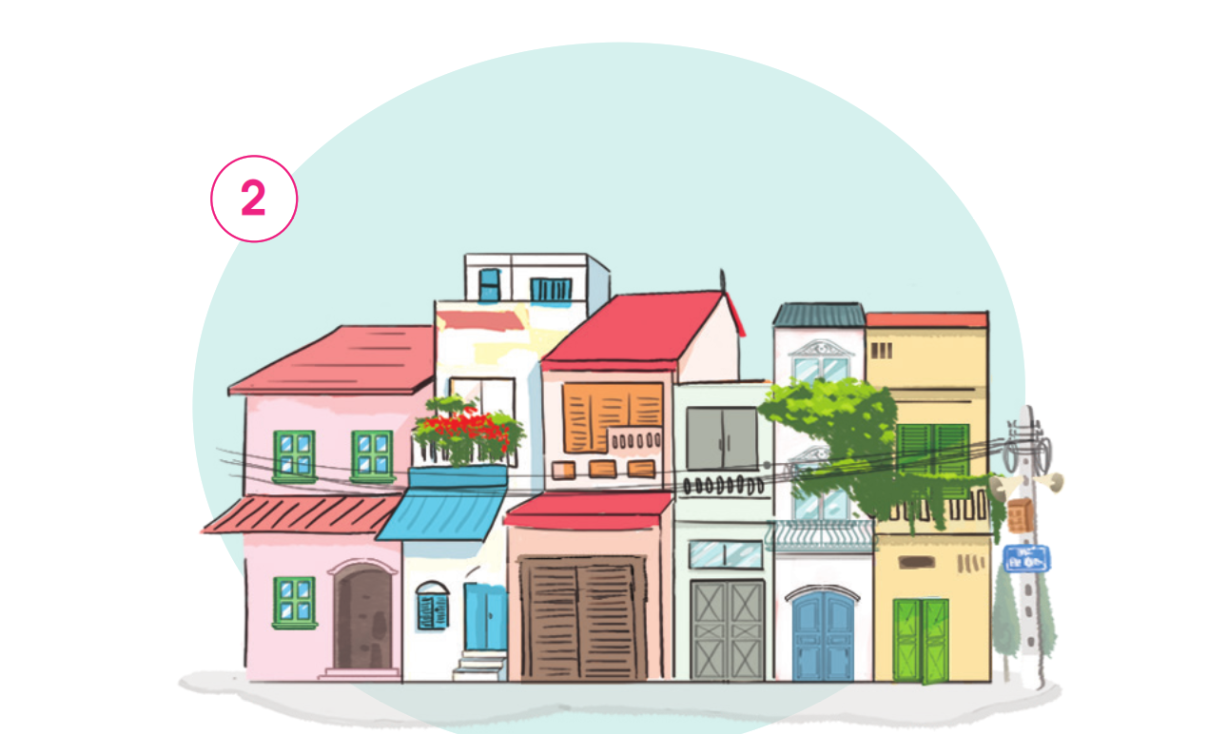 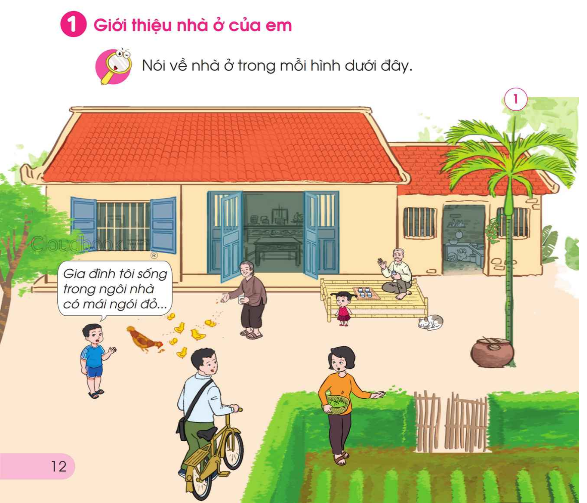 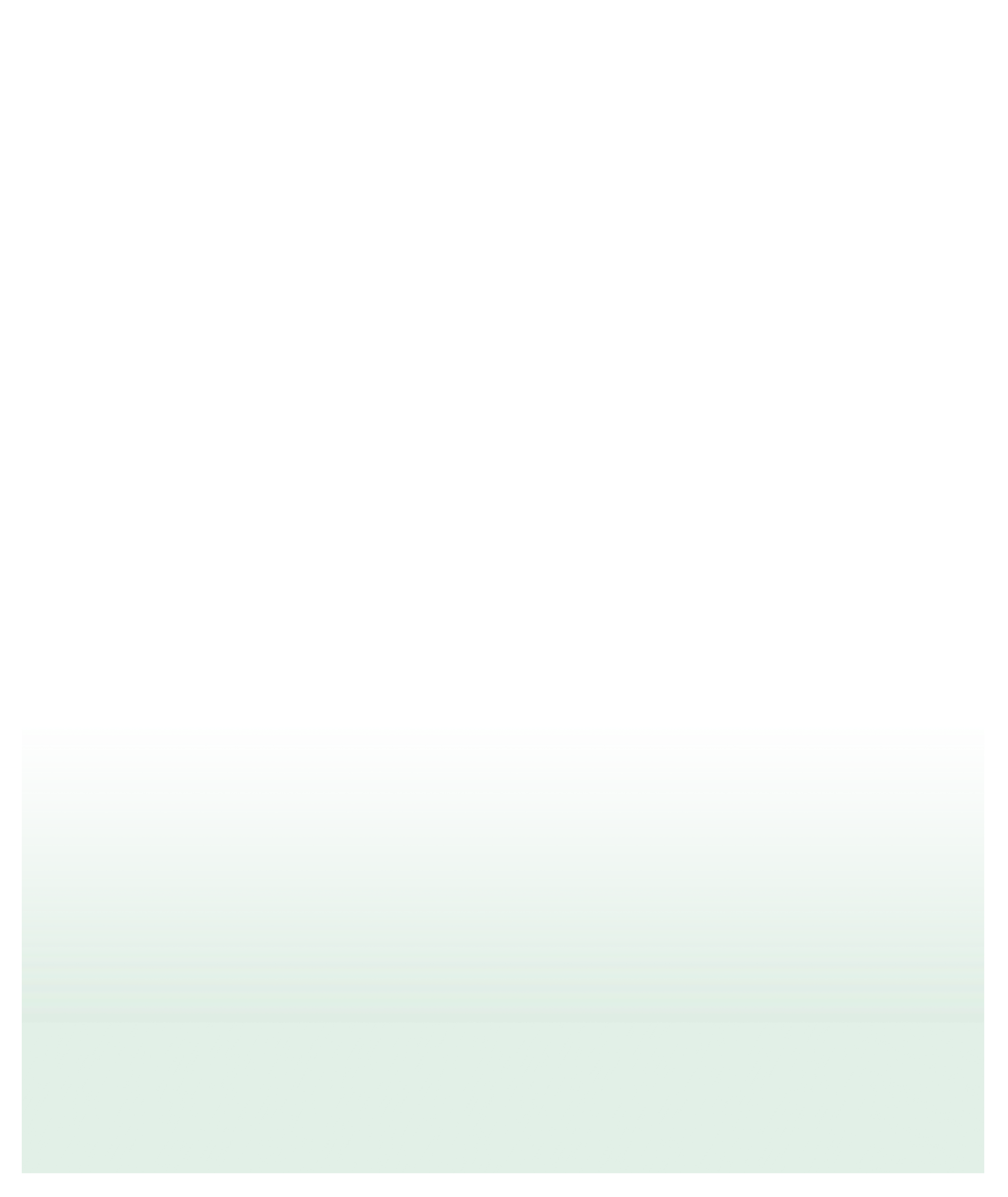 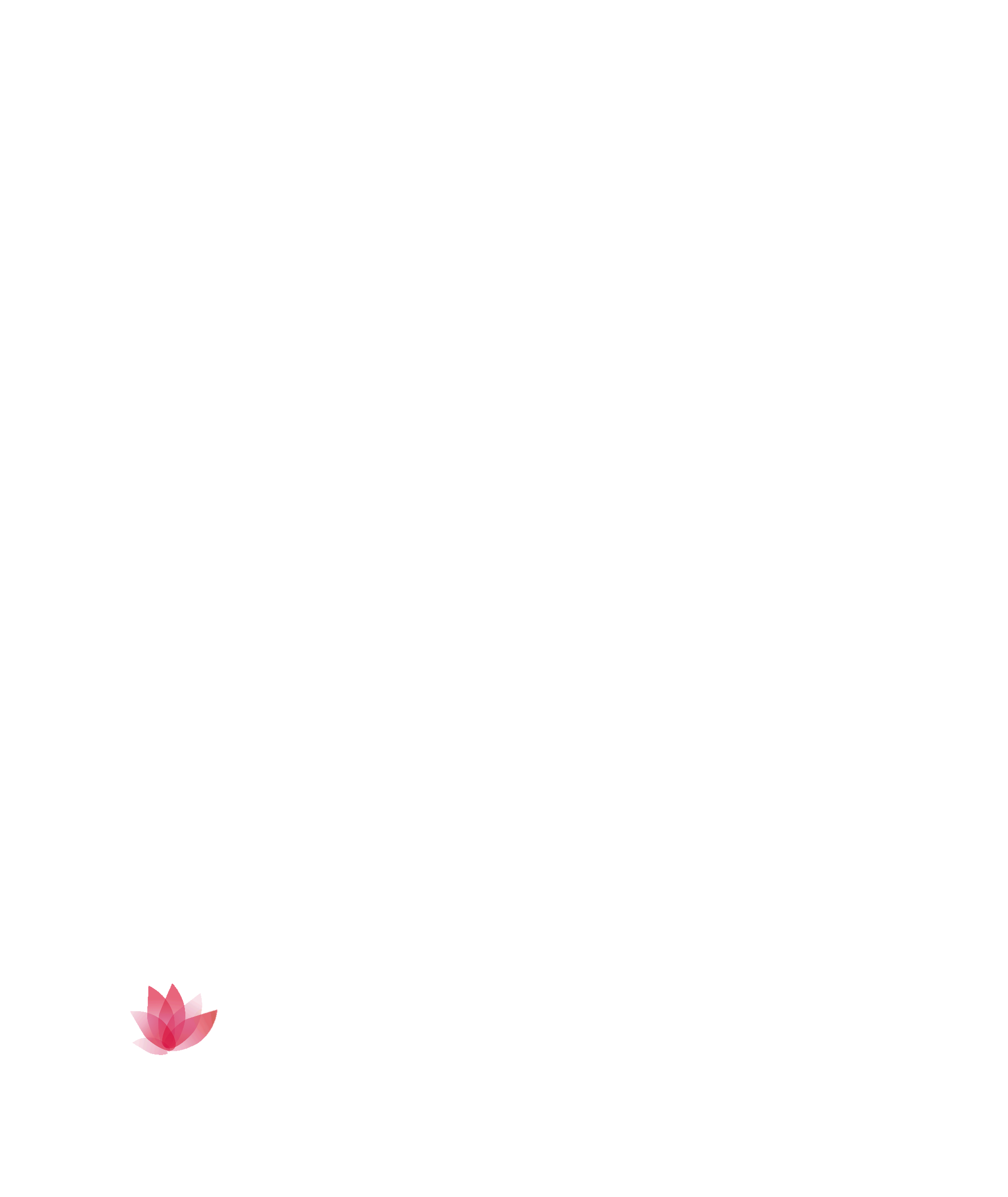 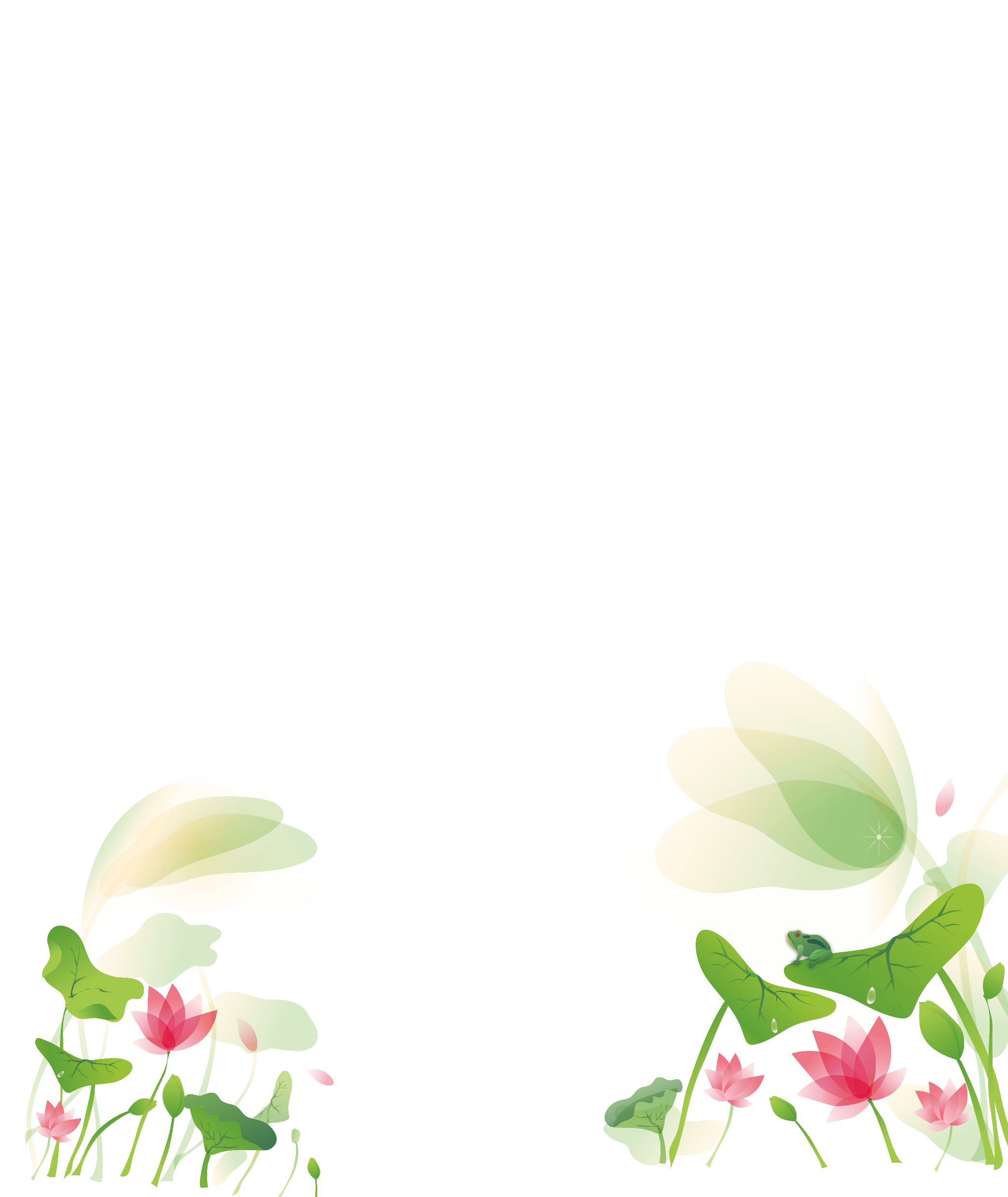 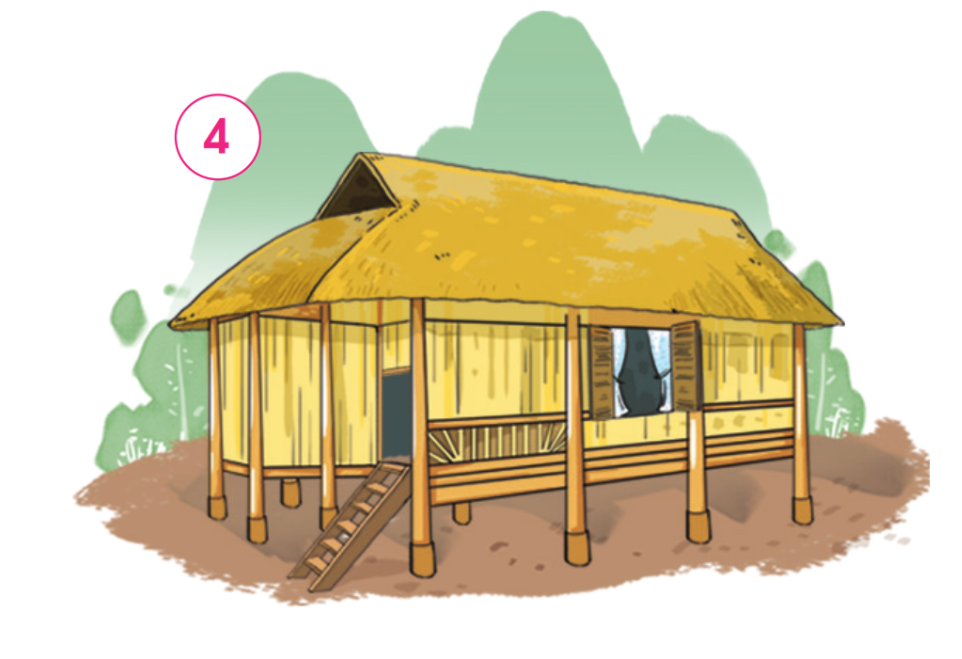 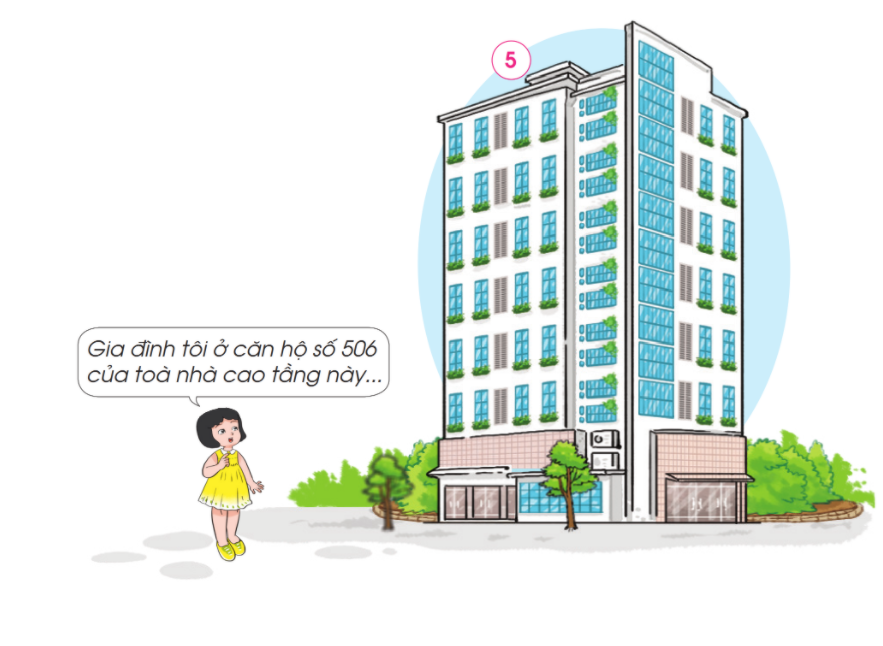 + Nêu một số đặc điểm về nhà ở và quang cảnh xung quanh nhà ở trong từng hình.
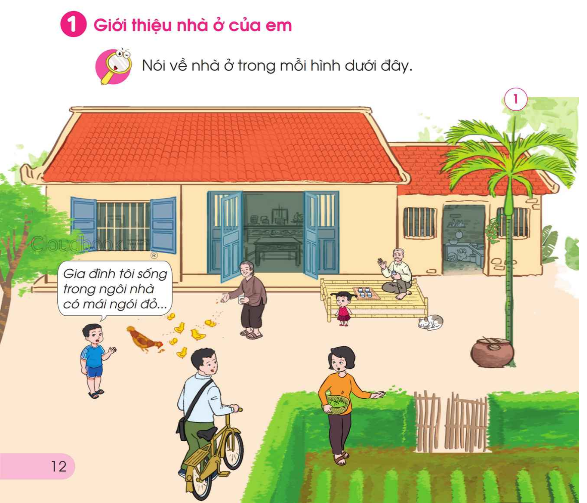 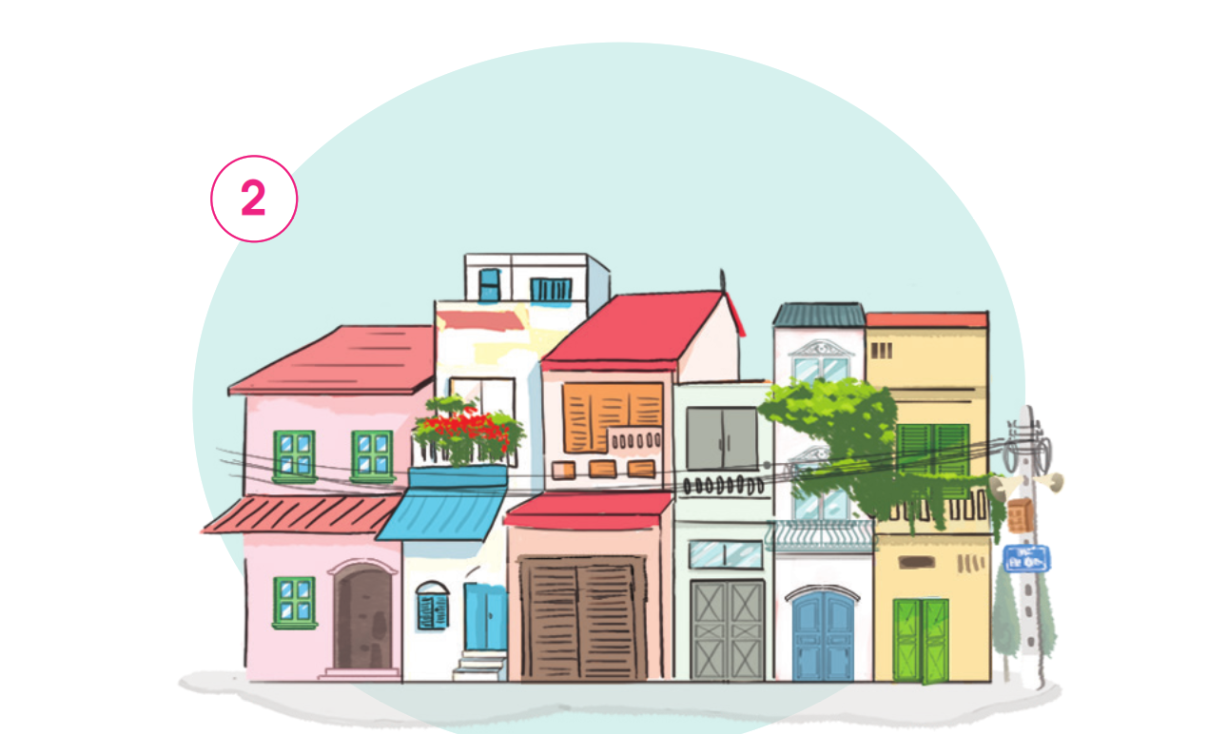 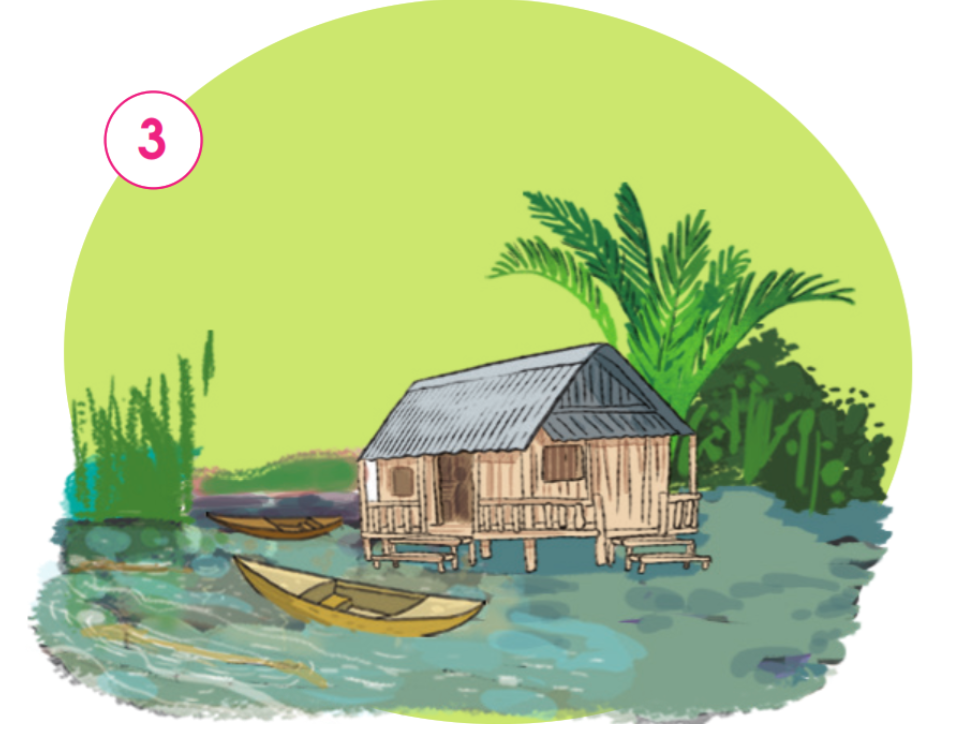 nhà hai tầng, ba tầng liền kề nhau
nhà một tầng
nhà nổi
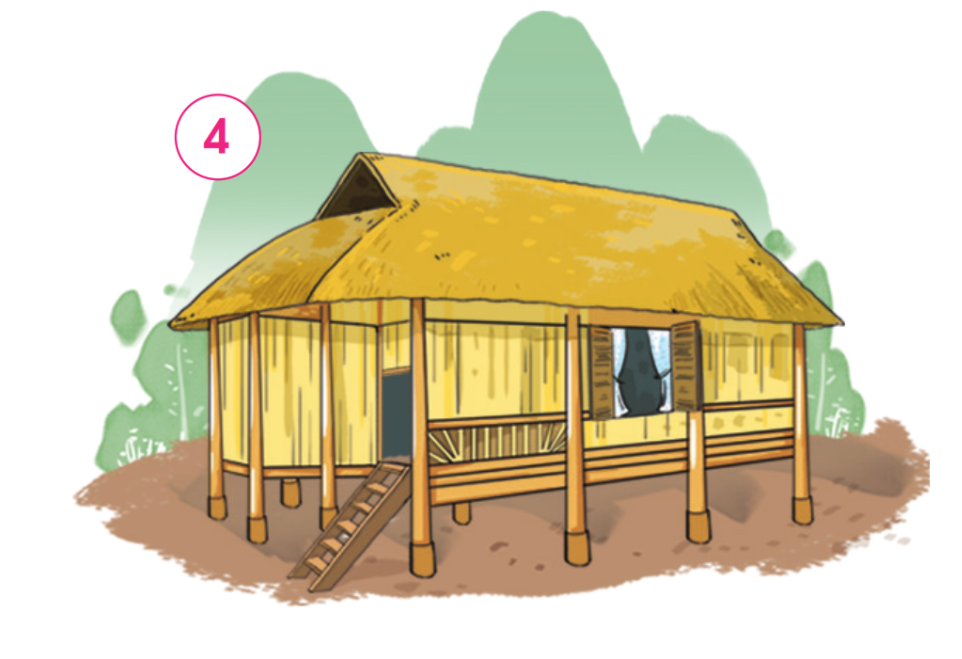 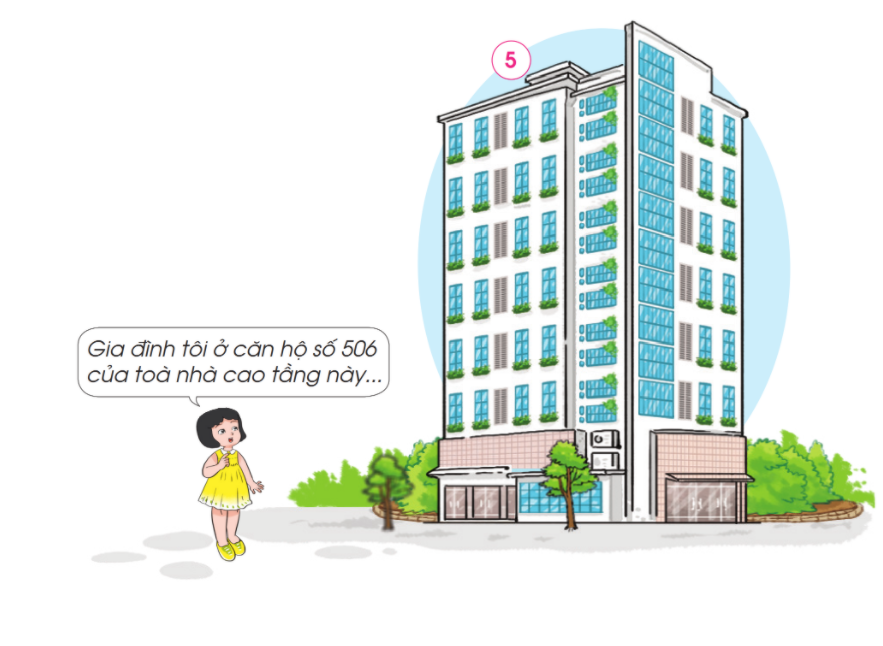 nhà sàn
nhà chung cư
HOẠT ĐỘNG 2: Giới thiệu về nhà ở và quang cảnh xung quanh nhà ở của mình
LUYỆN TẬP VÀ VẬN DỤNG
Nội dung
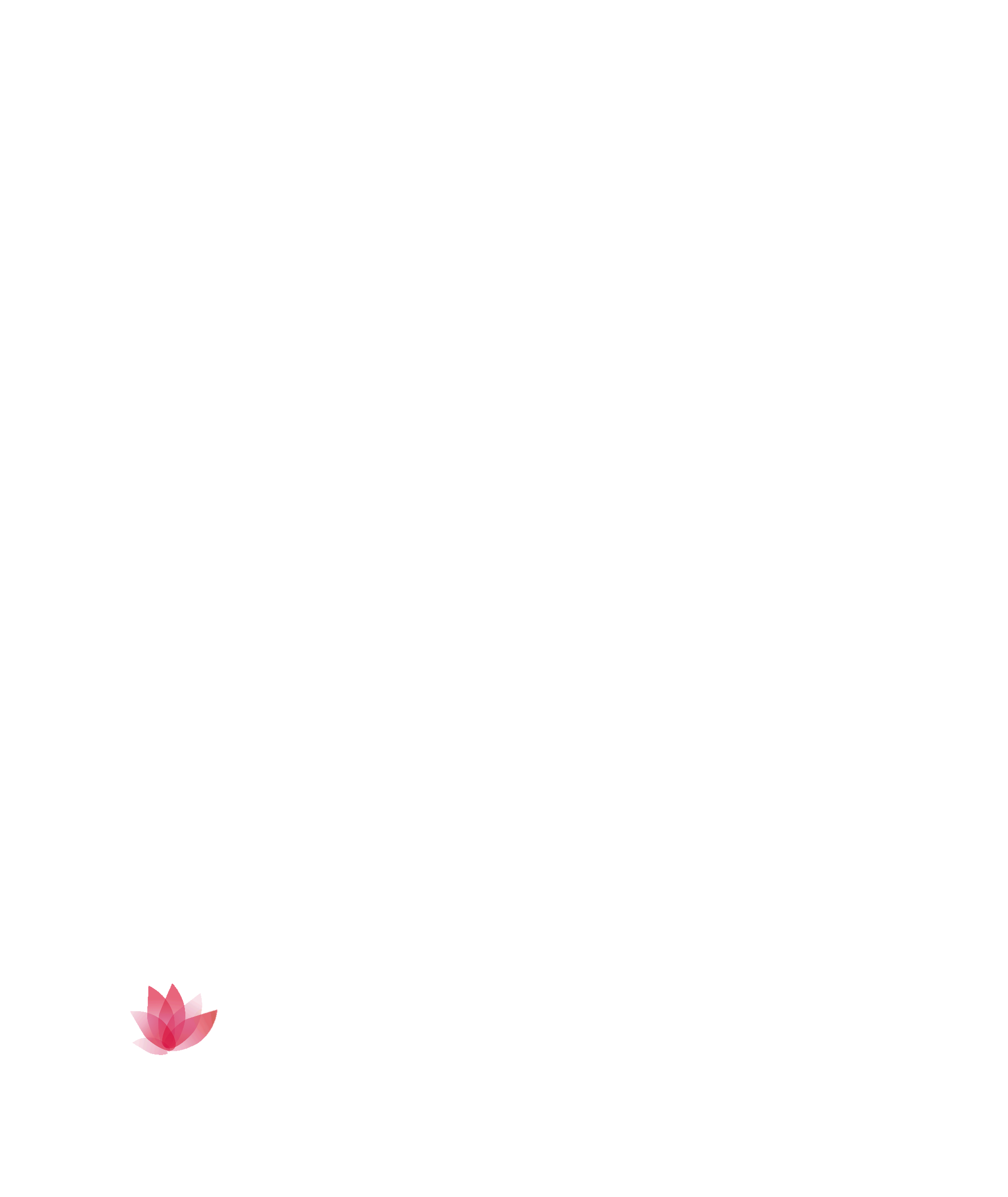 Nêu được nhà ở và quanh cảnh nhà ở của mình
Đặt được các câu hỏi đơn giản về nhà ở và quang cảnh xung quanh nhà ở.
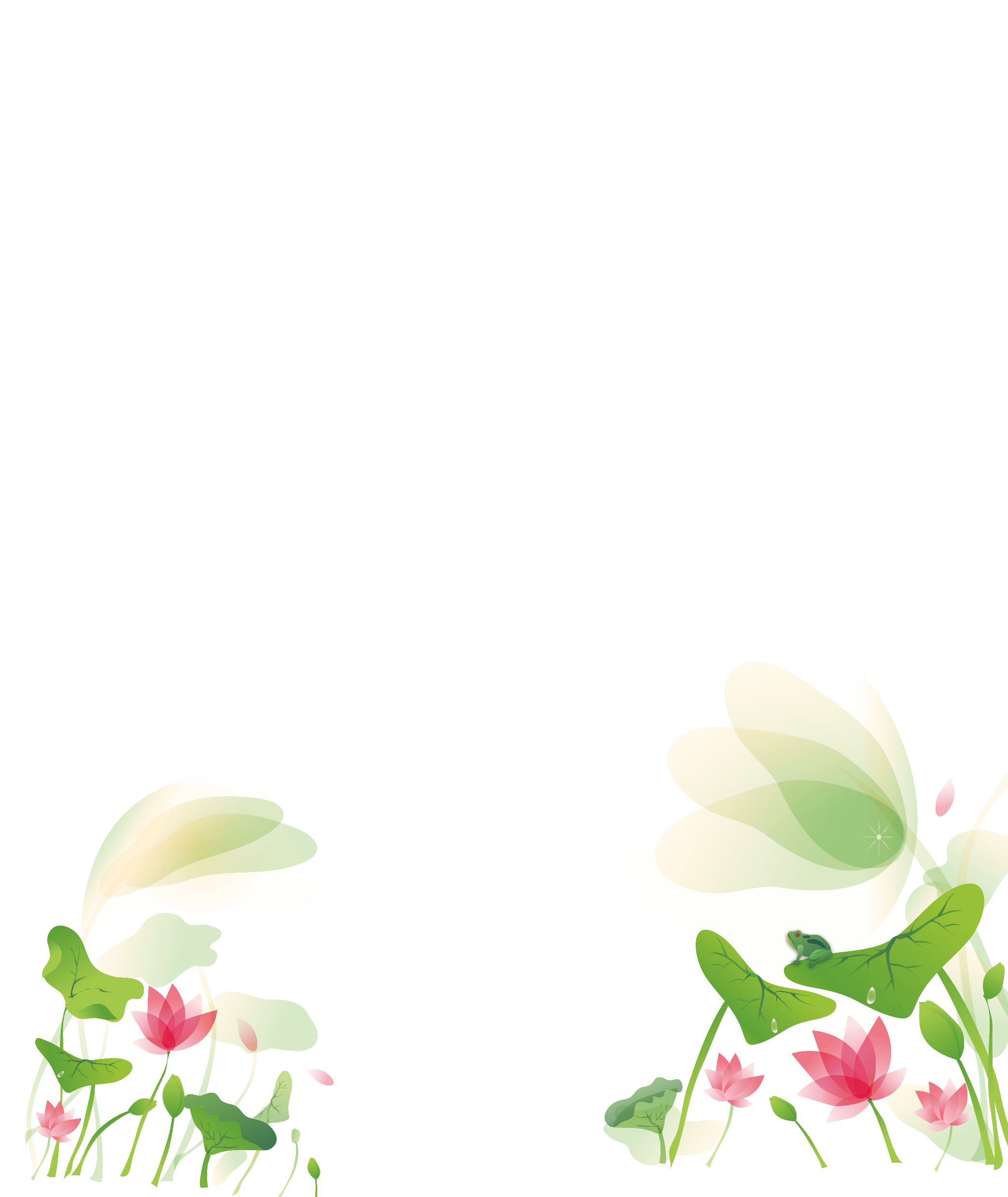 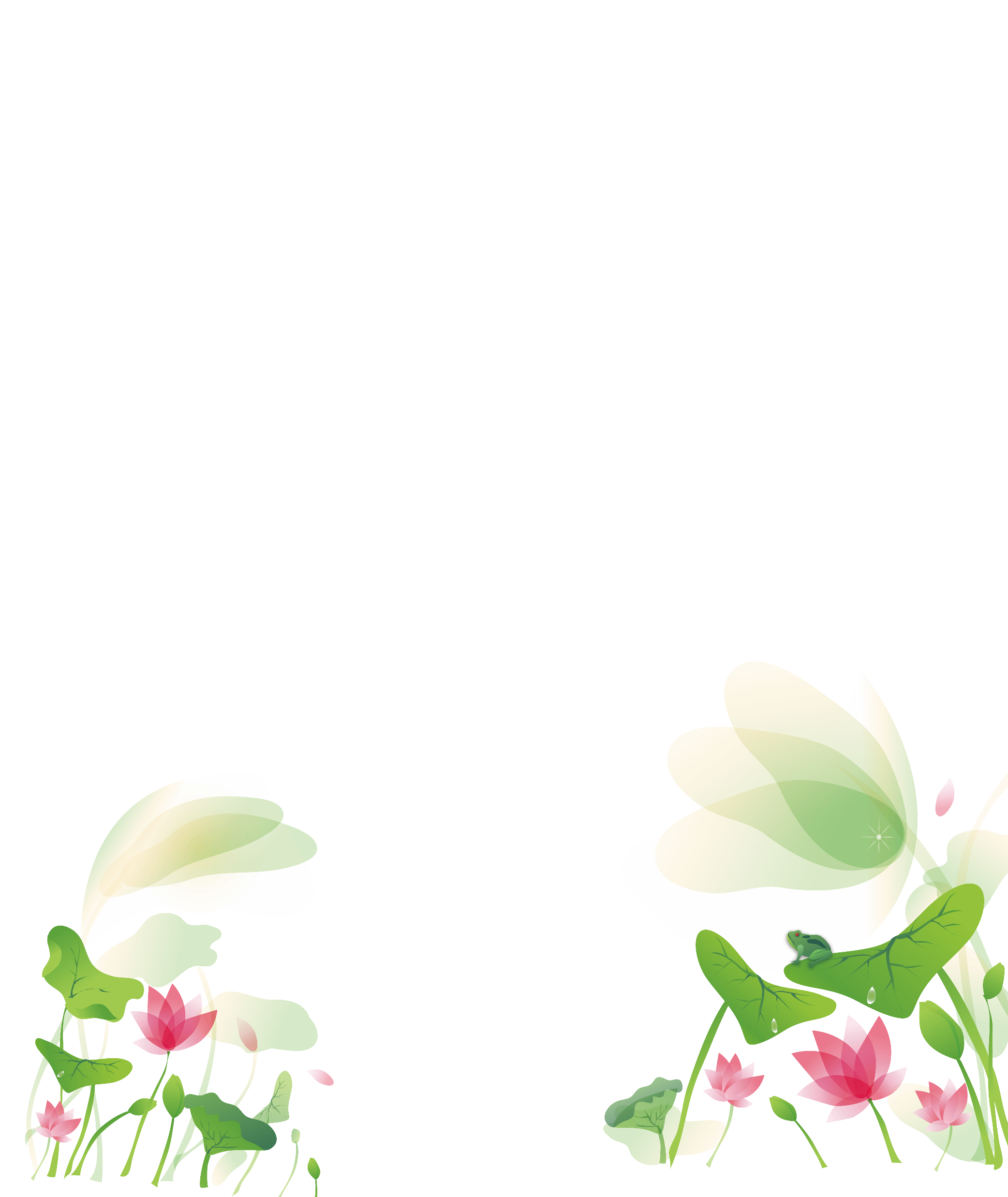 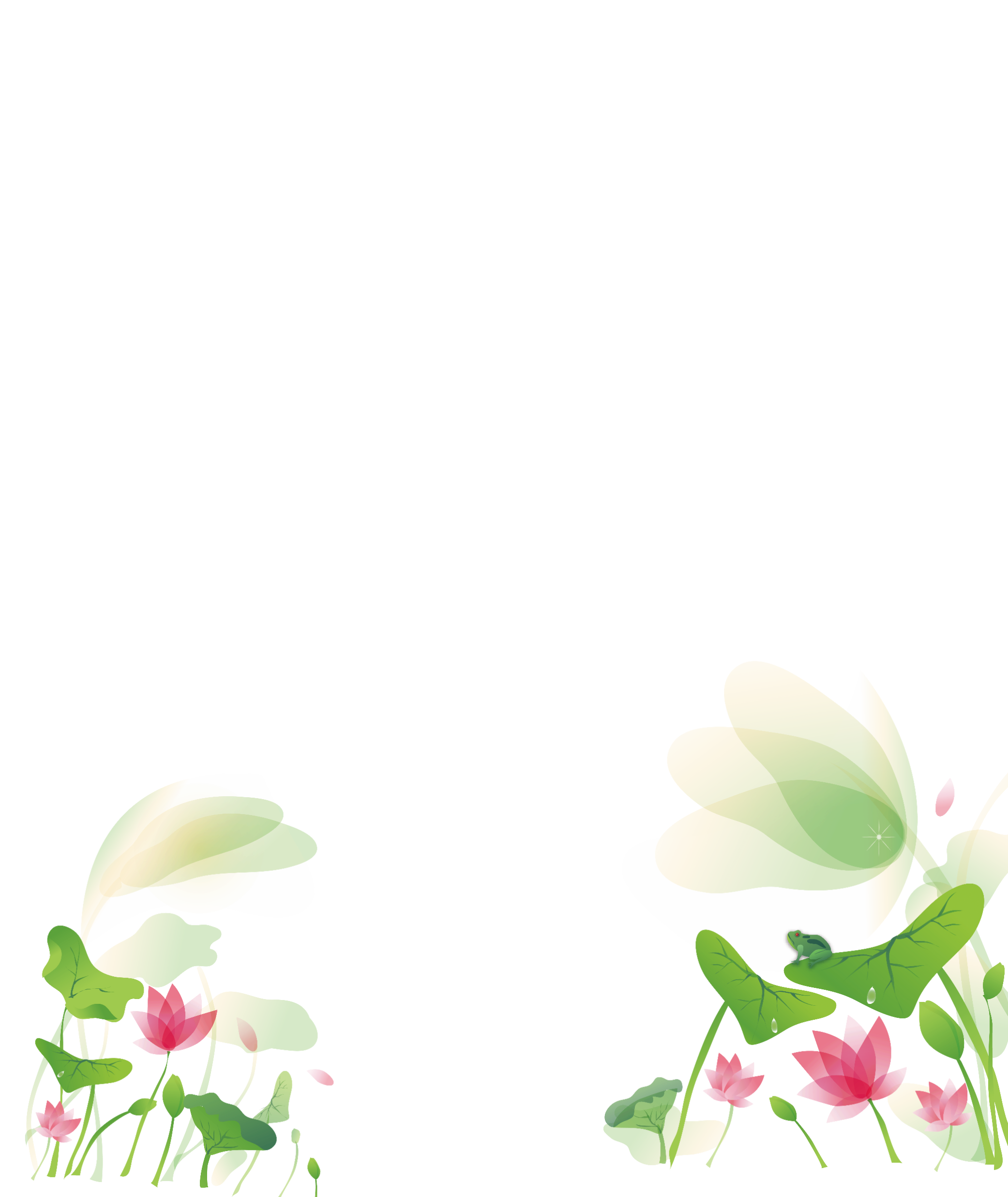 Thảo luận nhóm đôi trong 2 phút hỏi đáp về nhà ở  và xung quanh nhà ở của mình
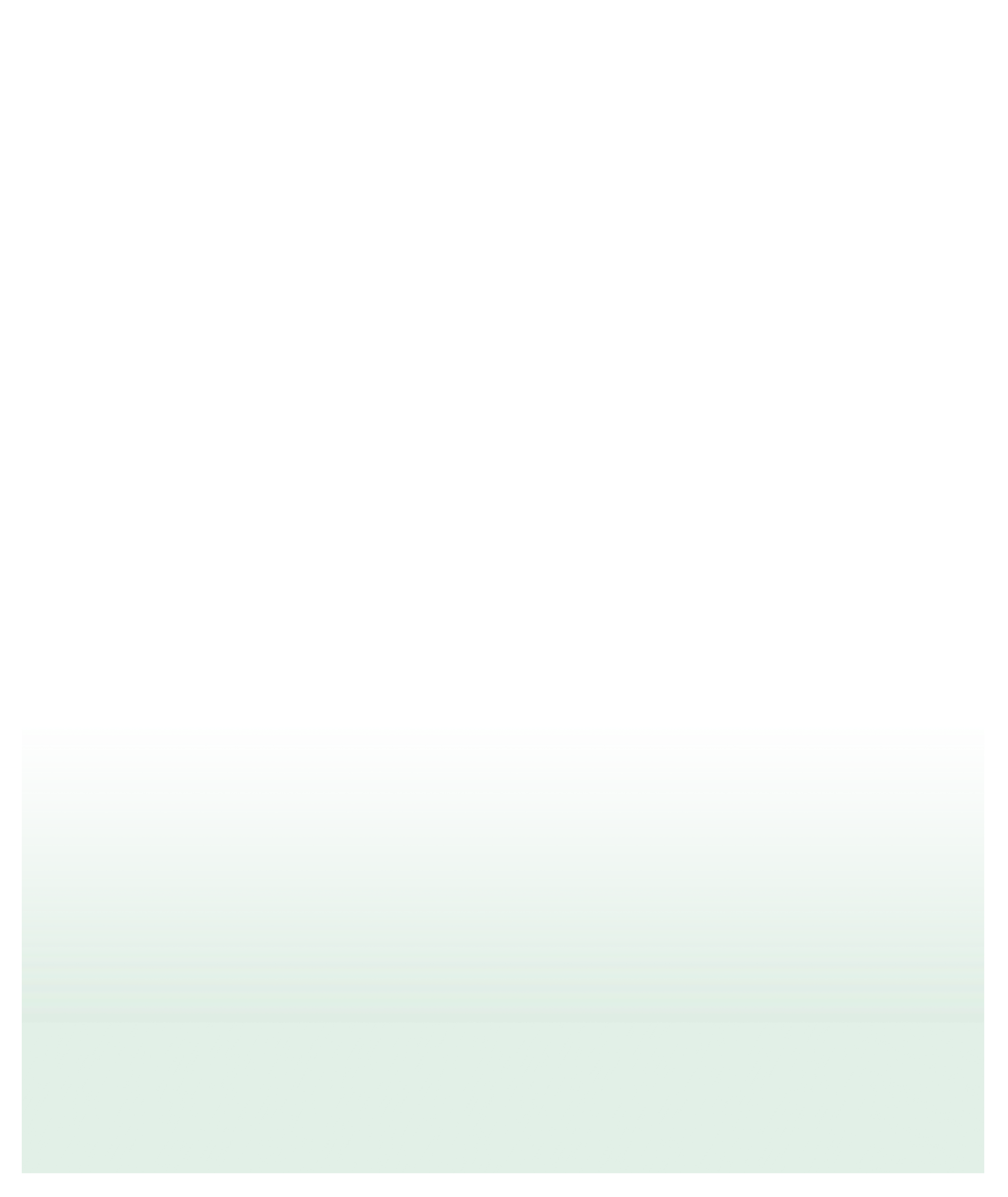 Gợi ý: 
- Nhà bạn là nhà một tầng hay hai tầng?
……………
- Xung quanh nhà bạn có những gì?
………..
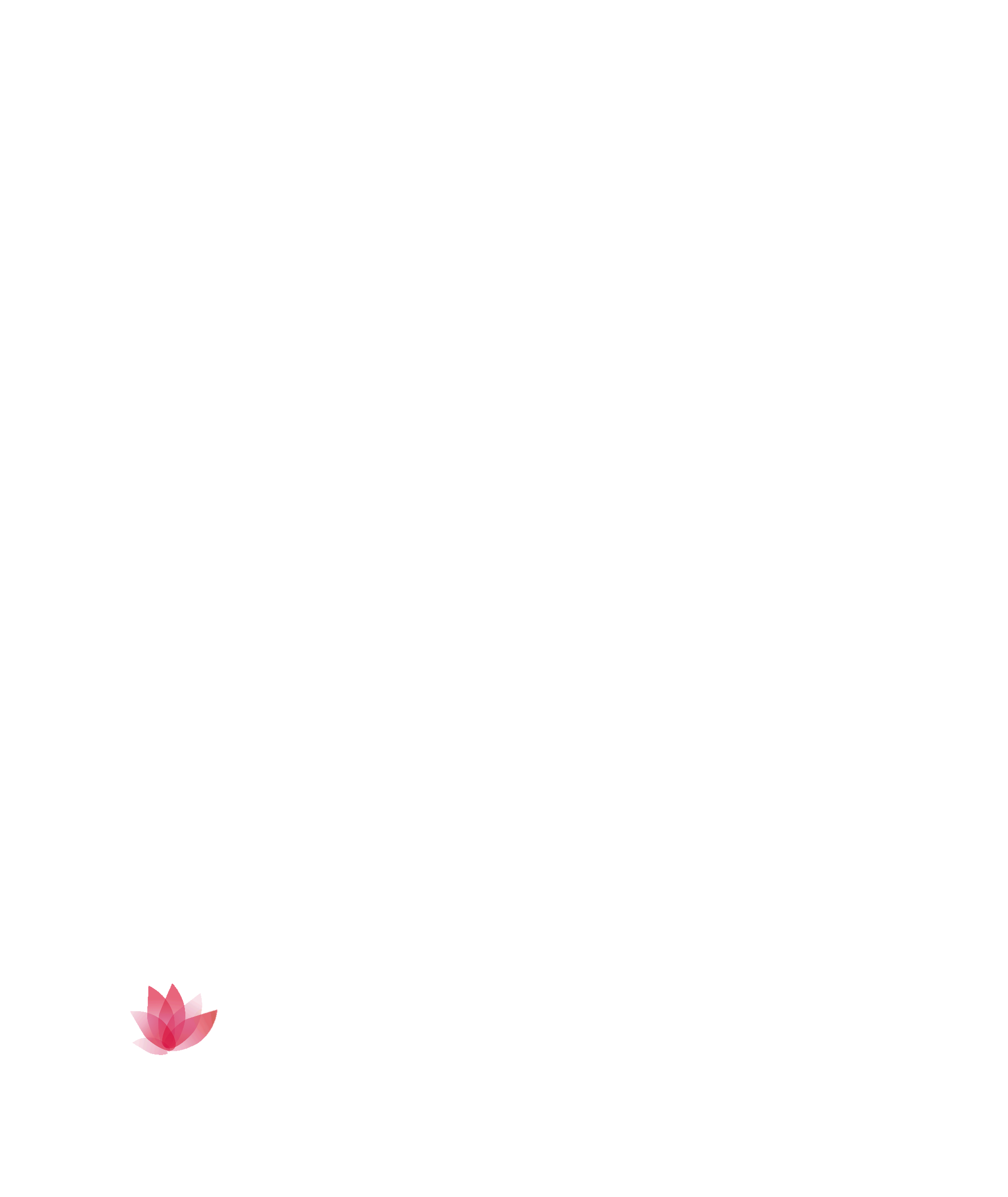 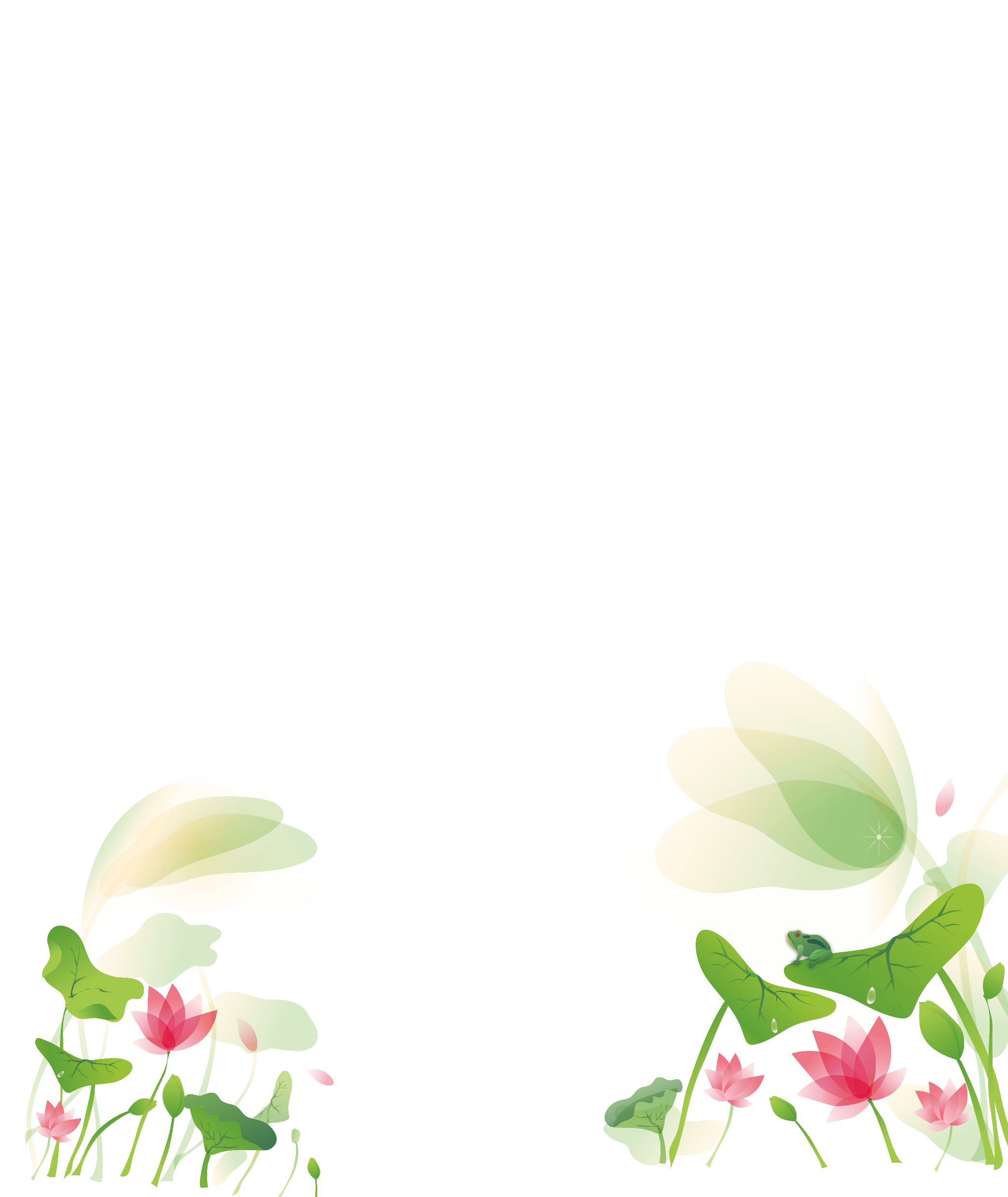 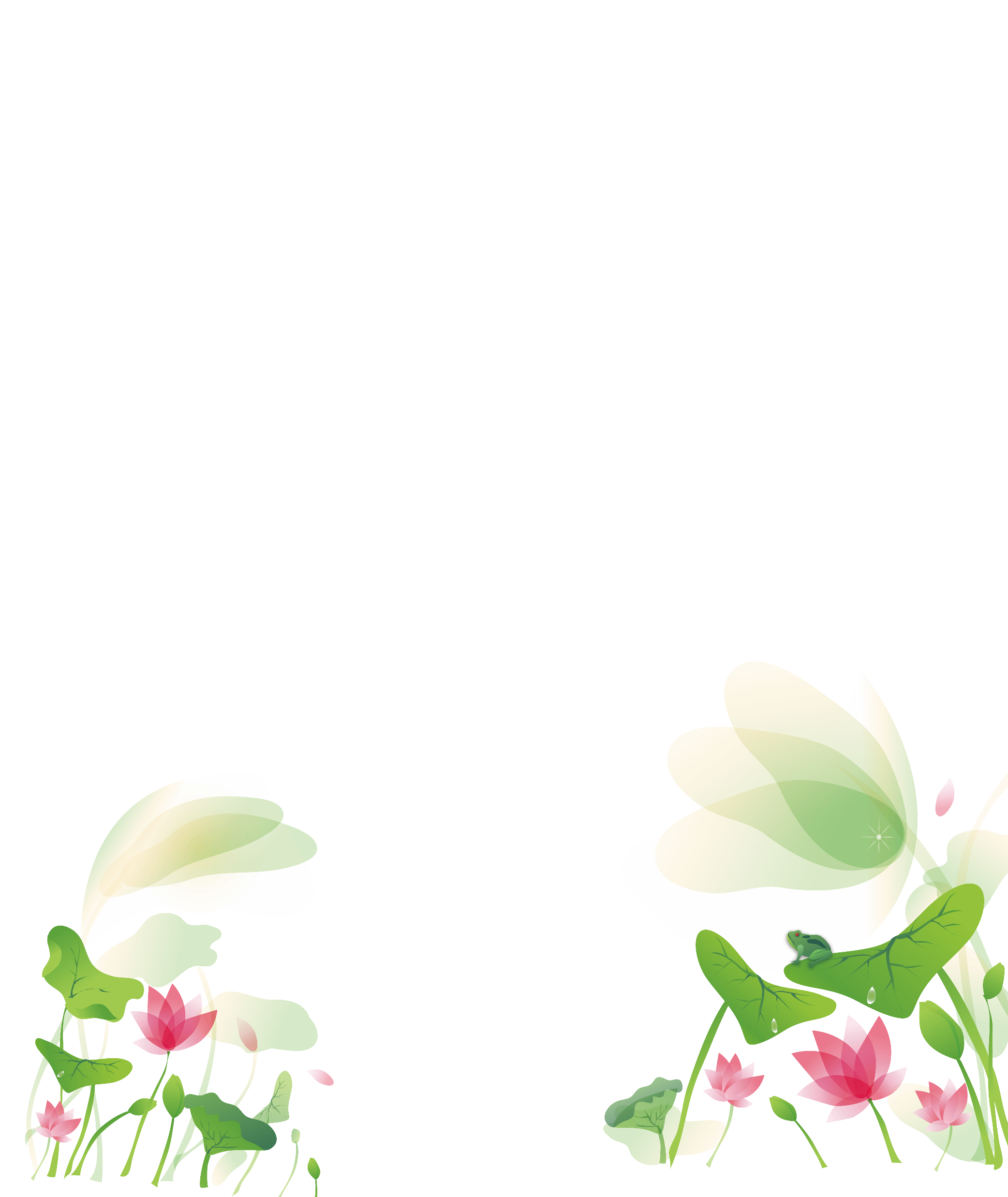 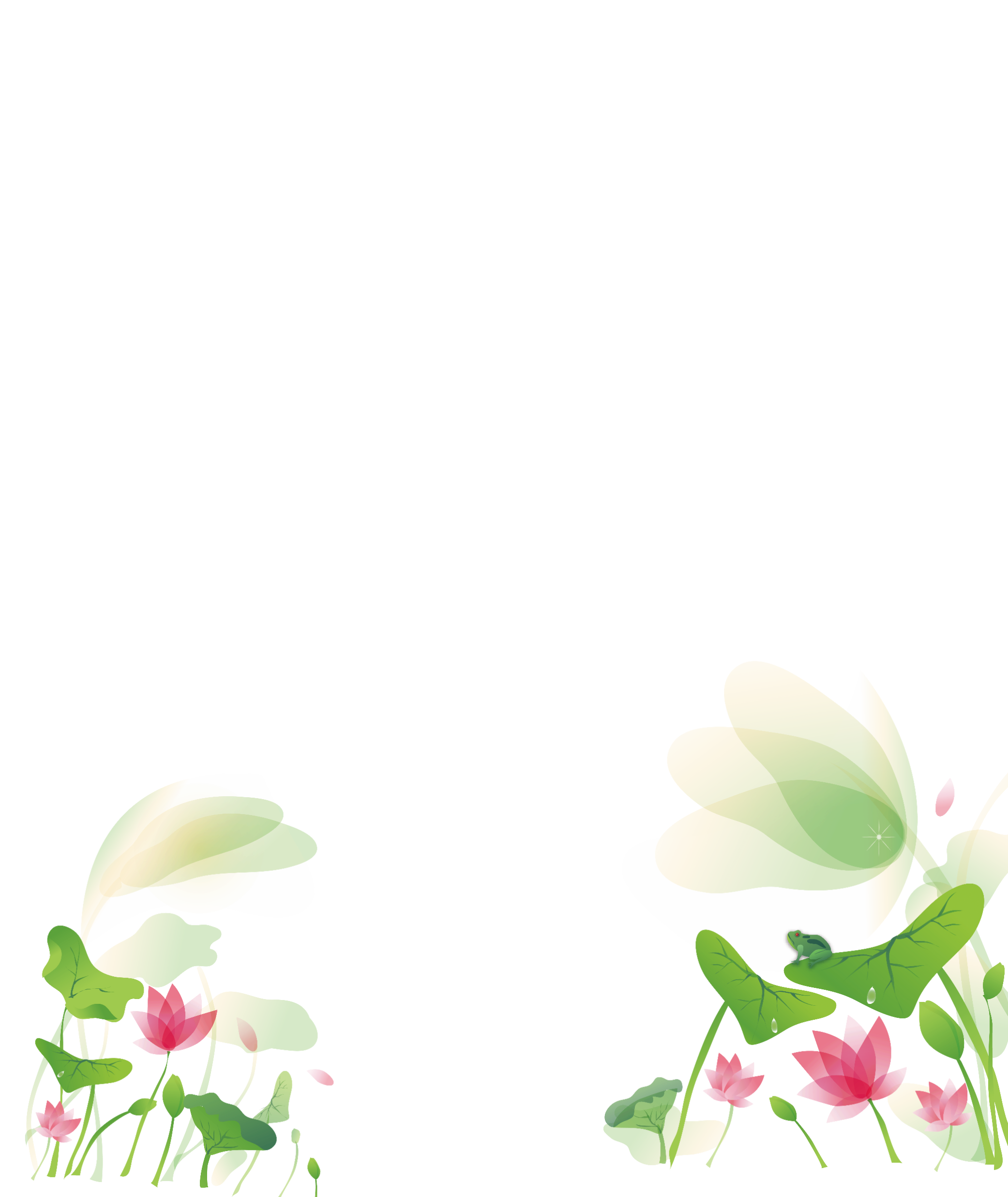 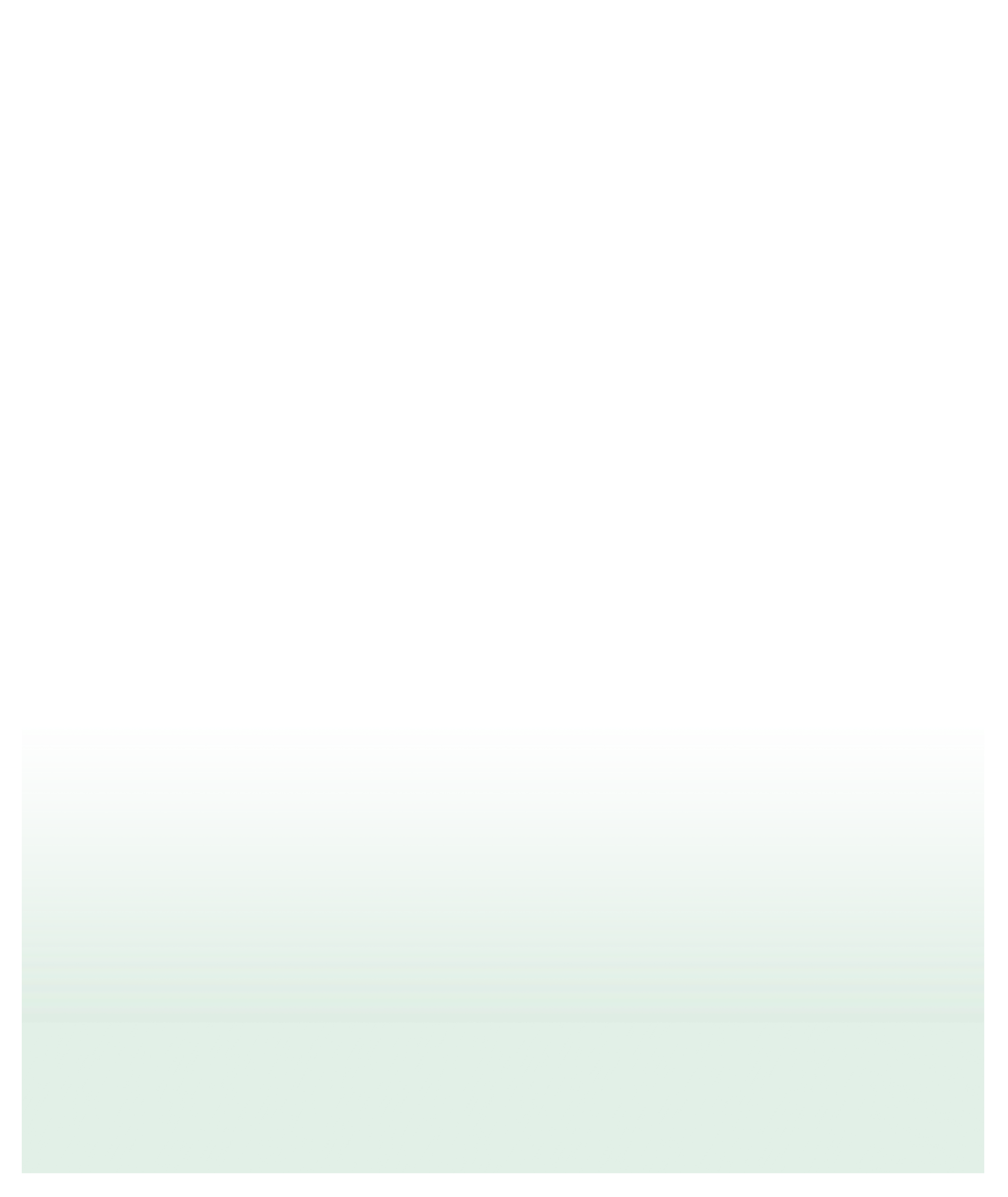 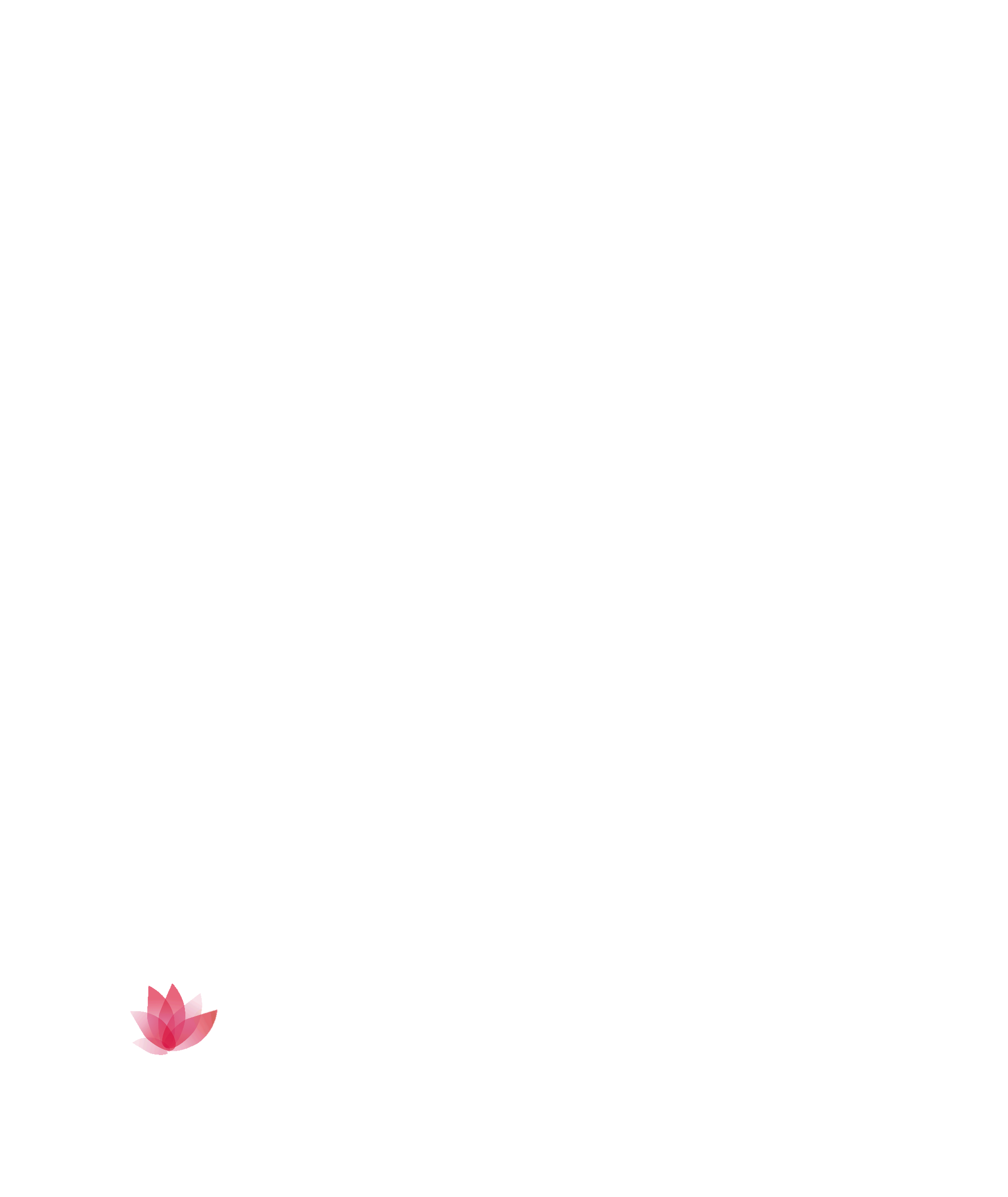 Vẽ ra giấy và tô màu ngôi nhà của mình nhé!
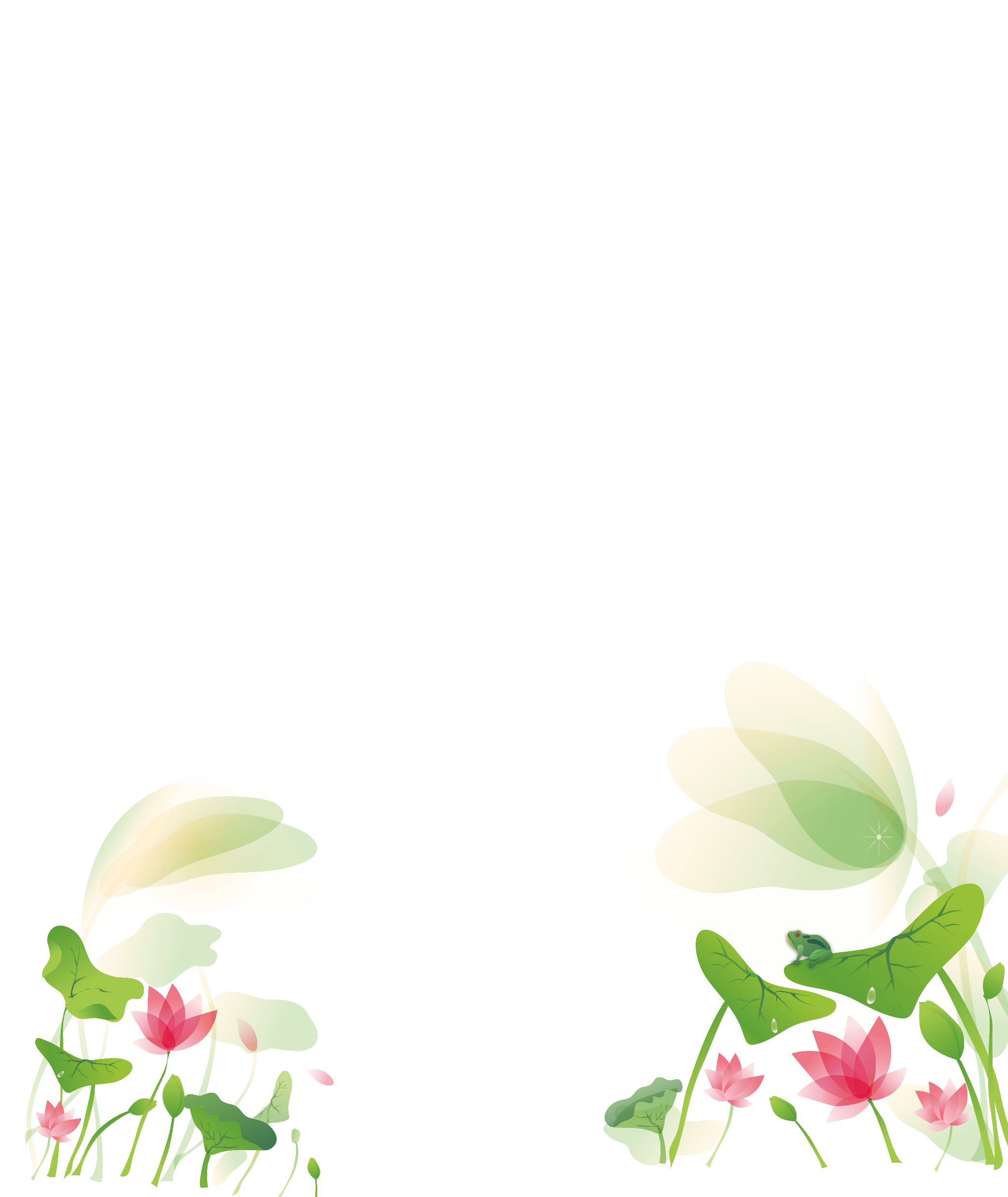 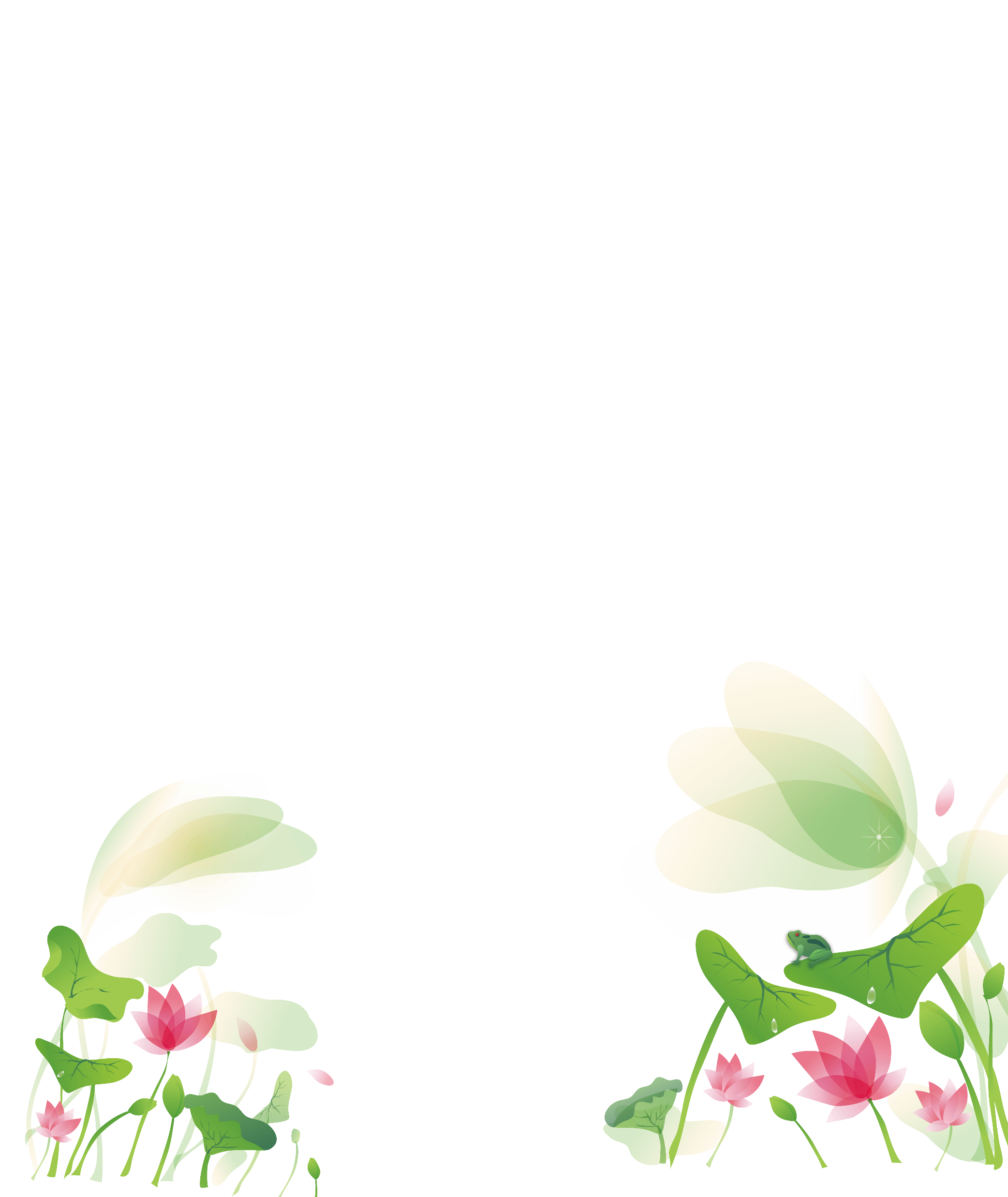 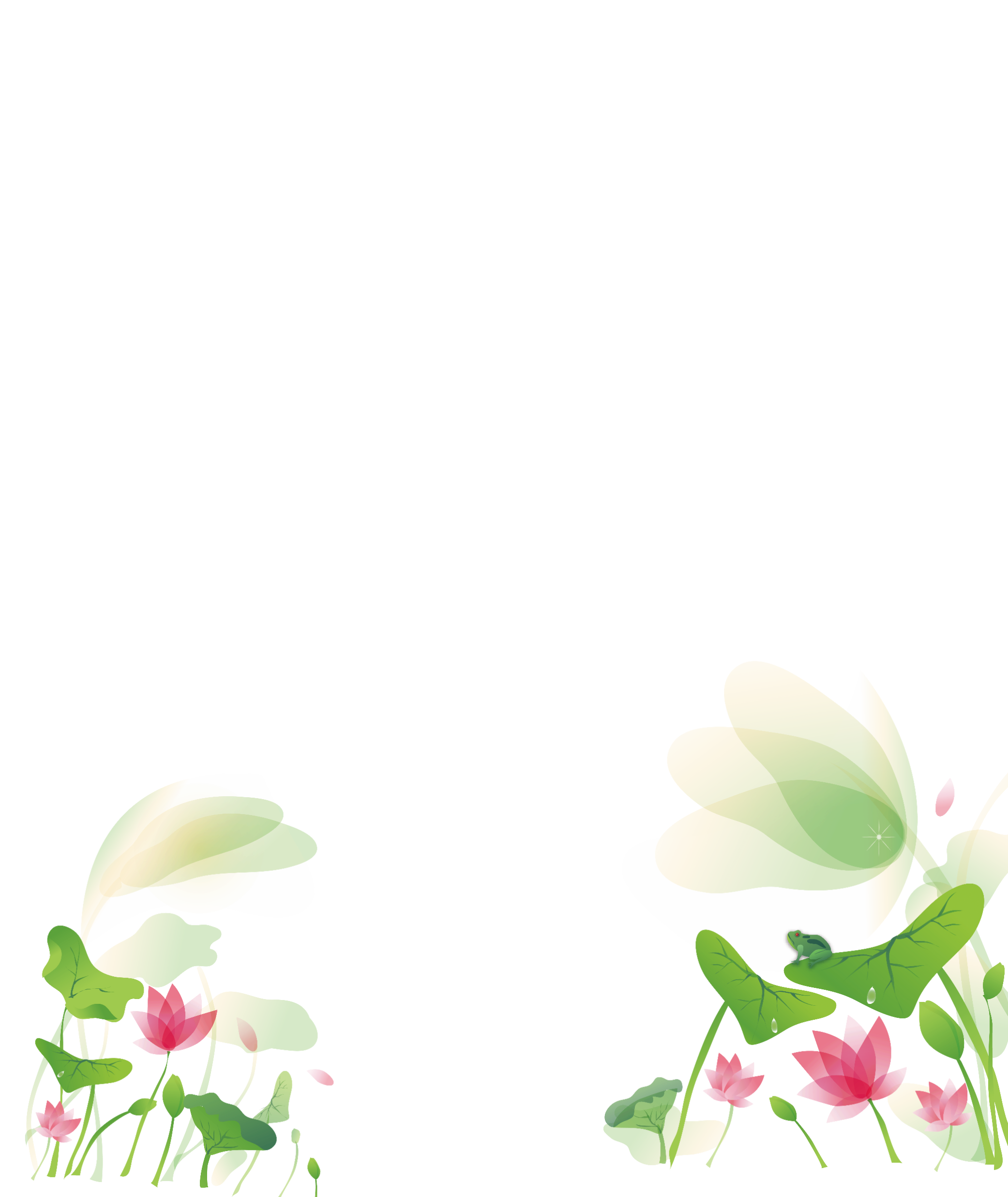 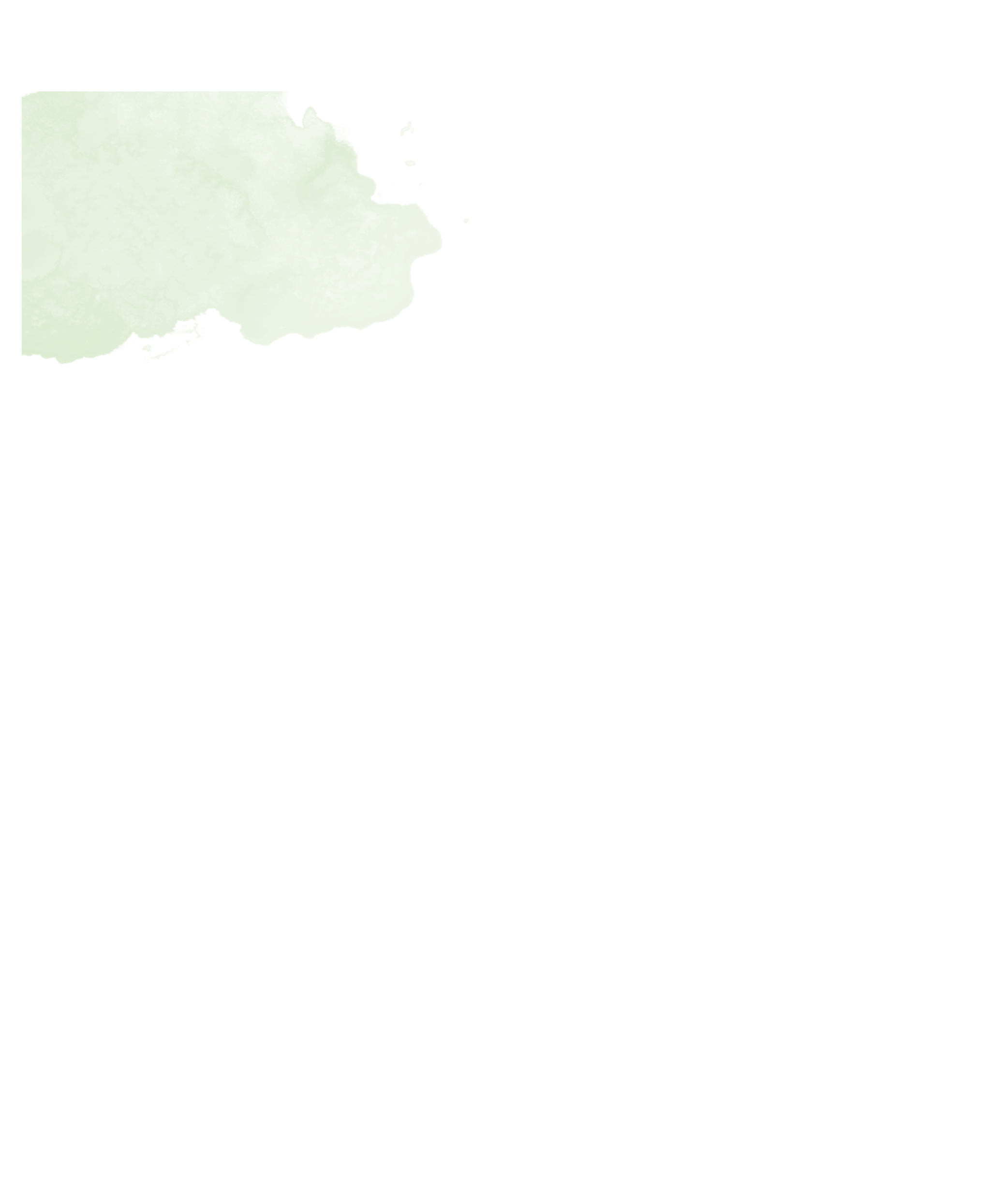 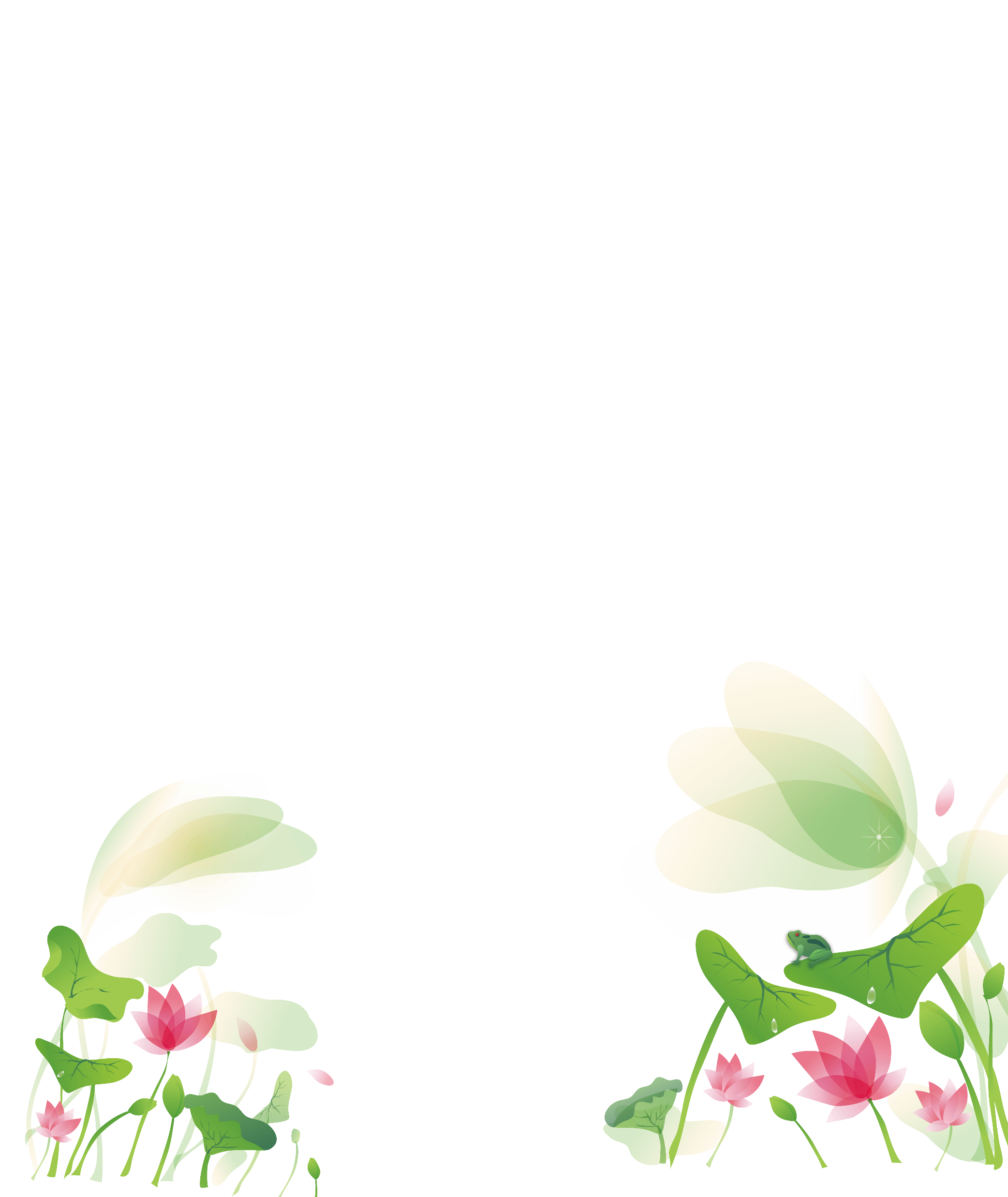 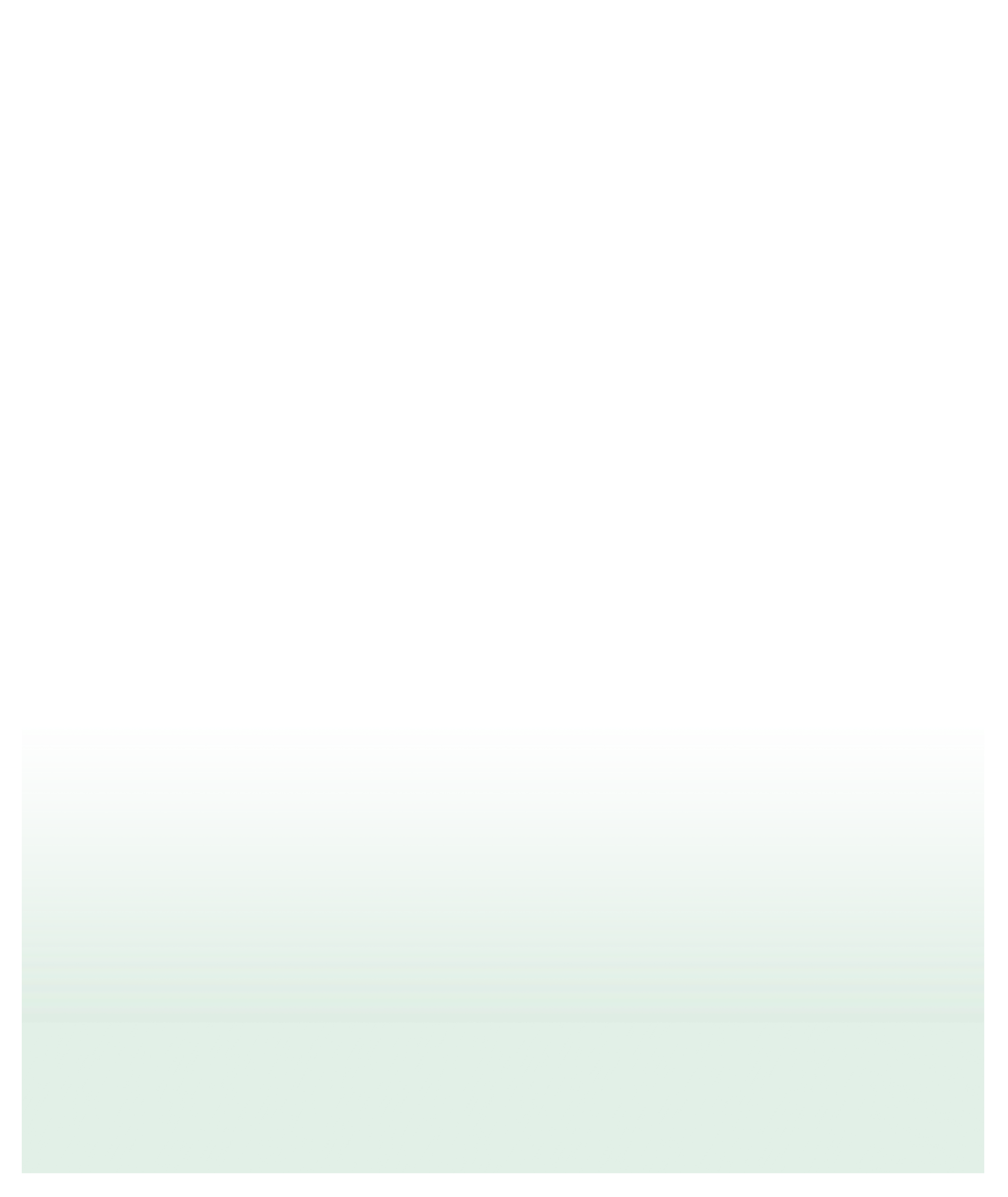 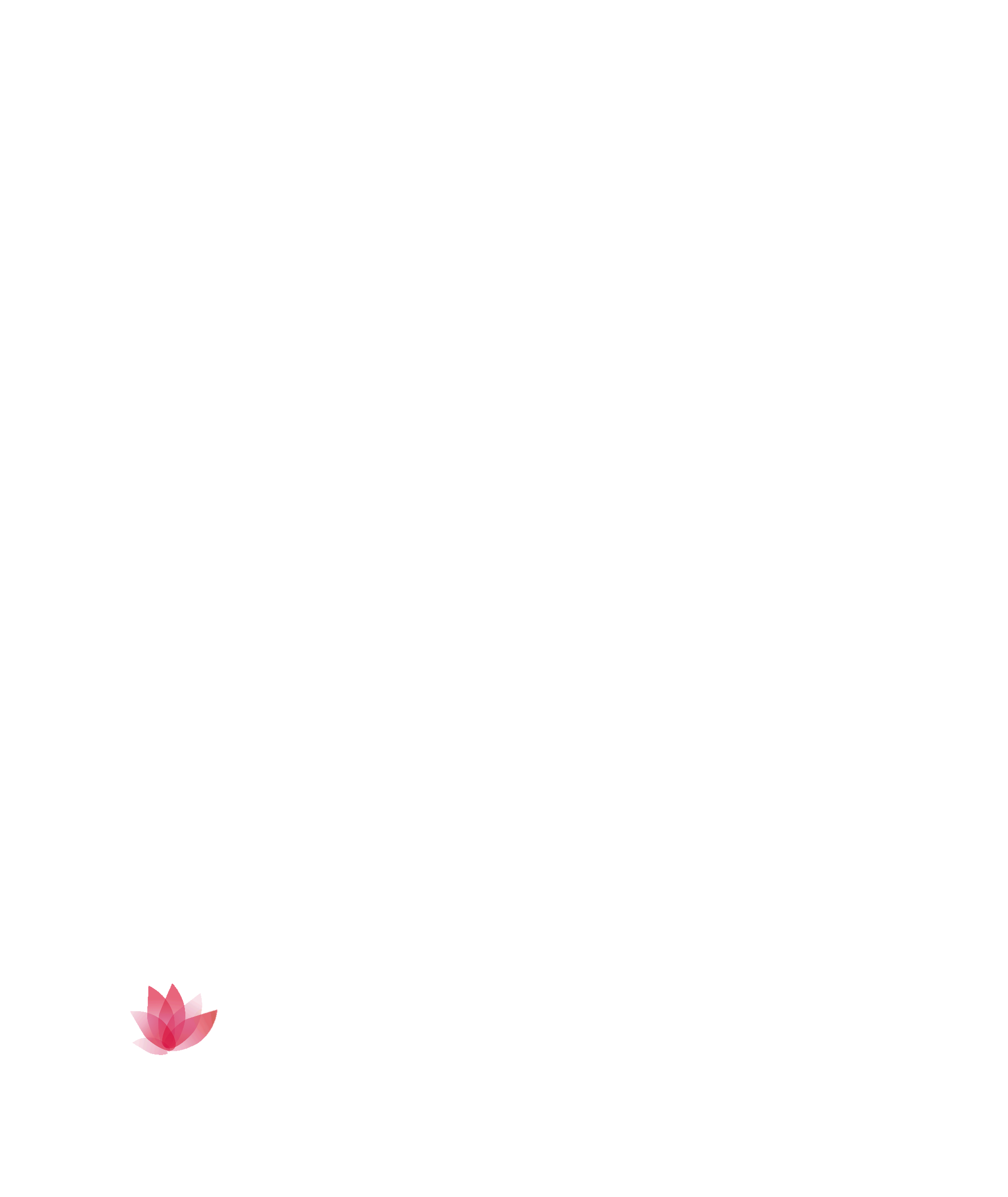 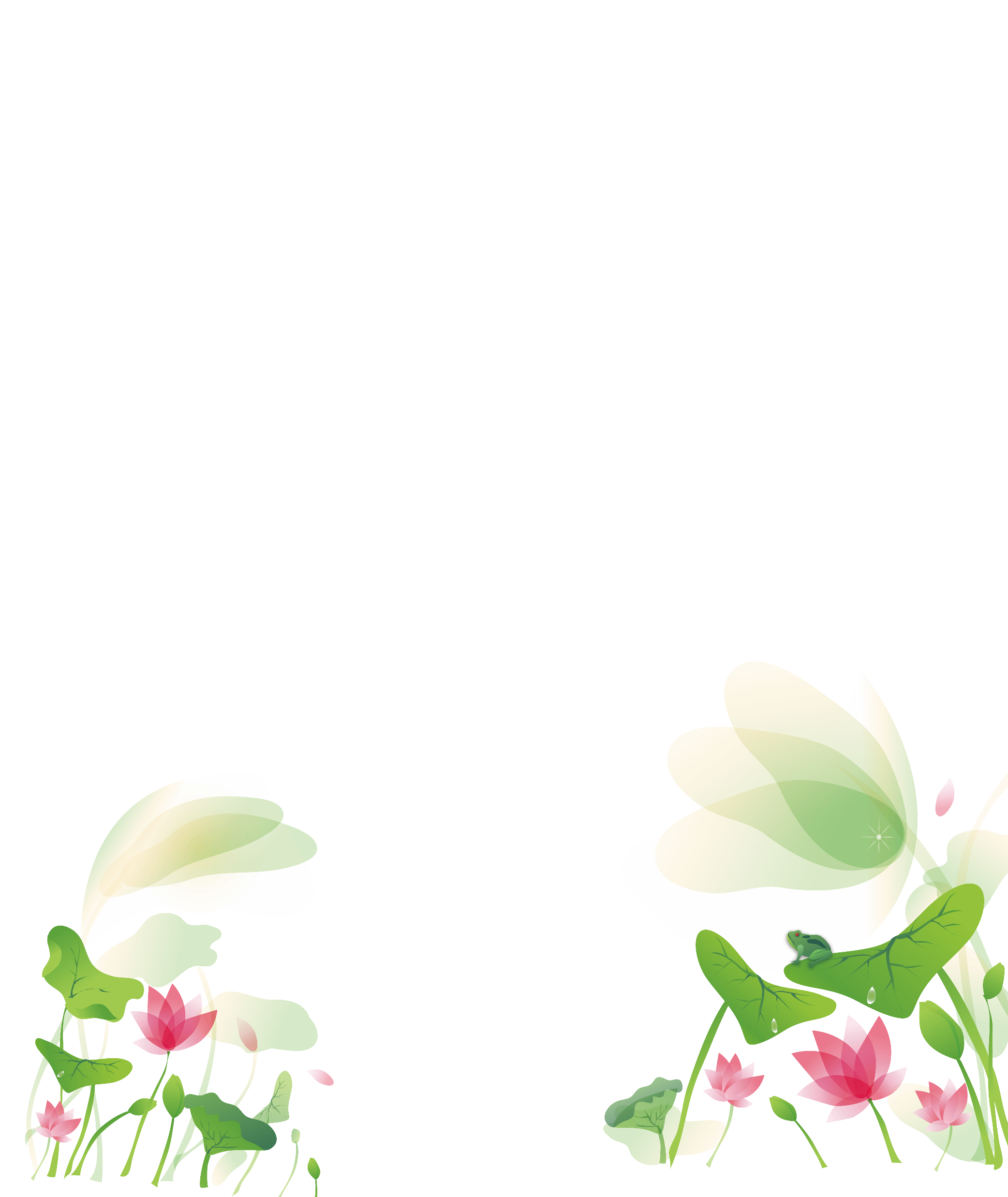 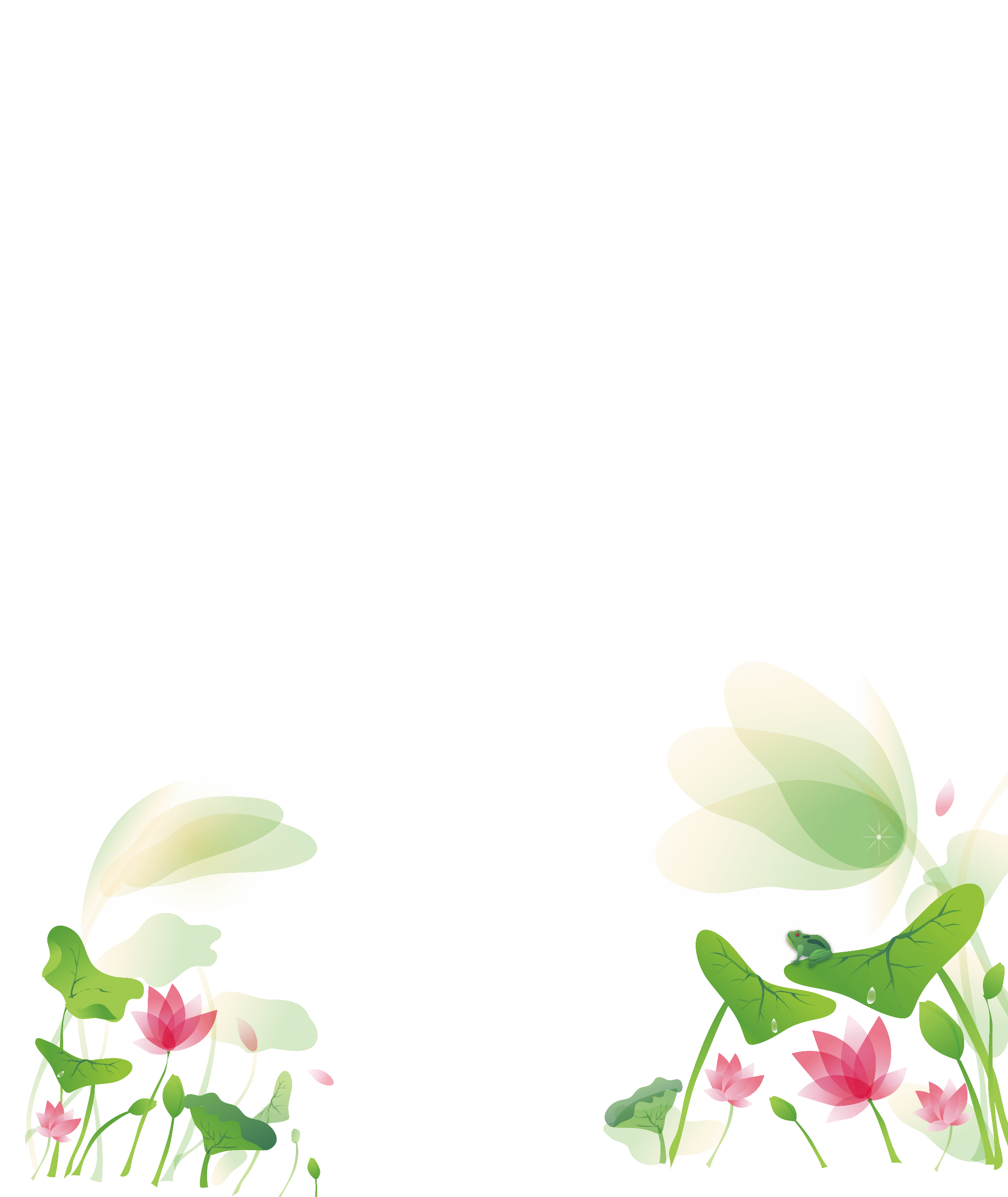 Củng cố - Dặn dò
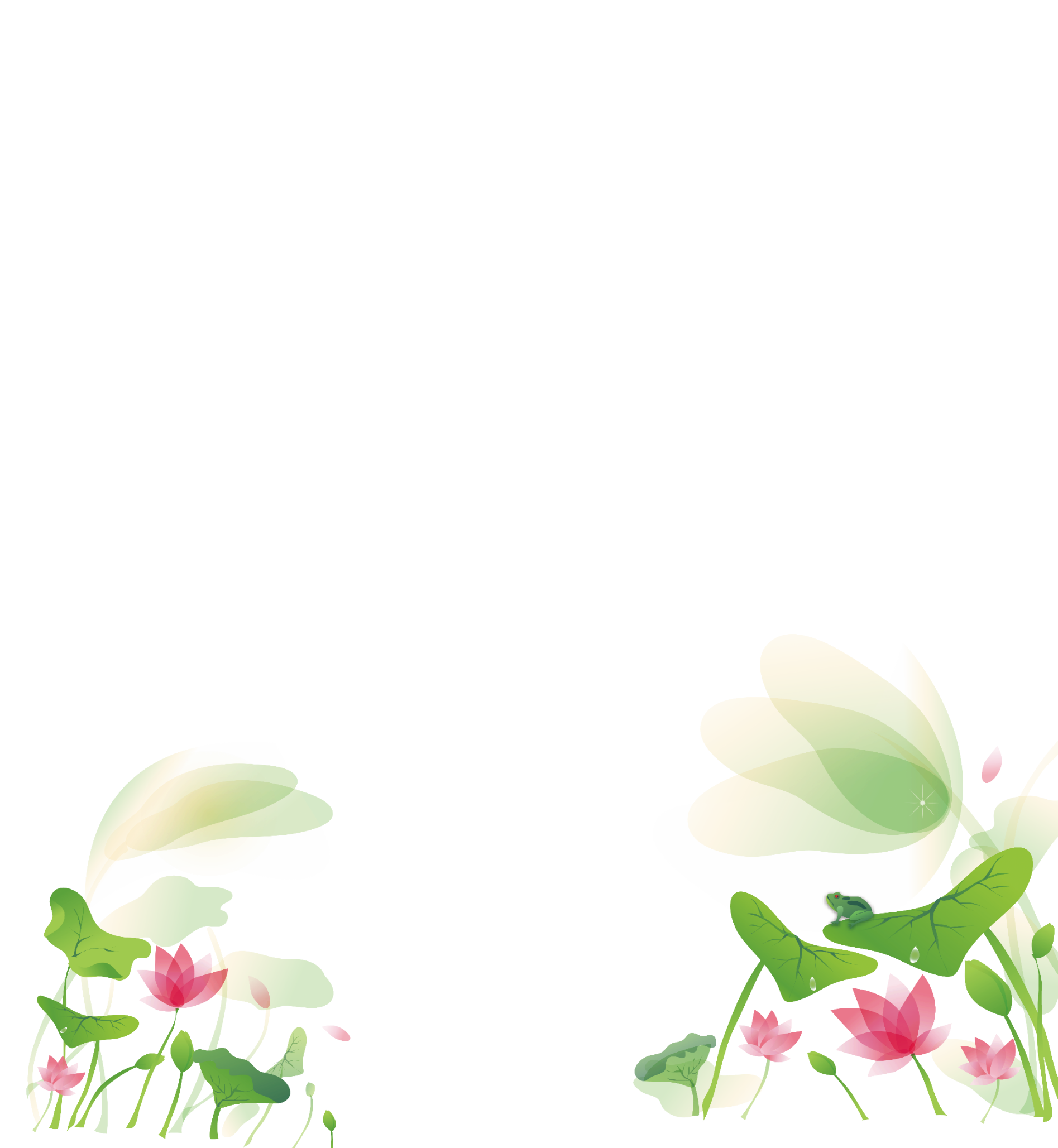 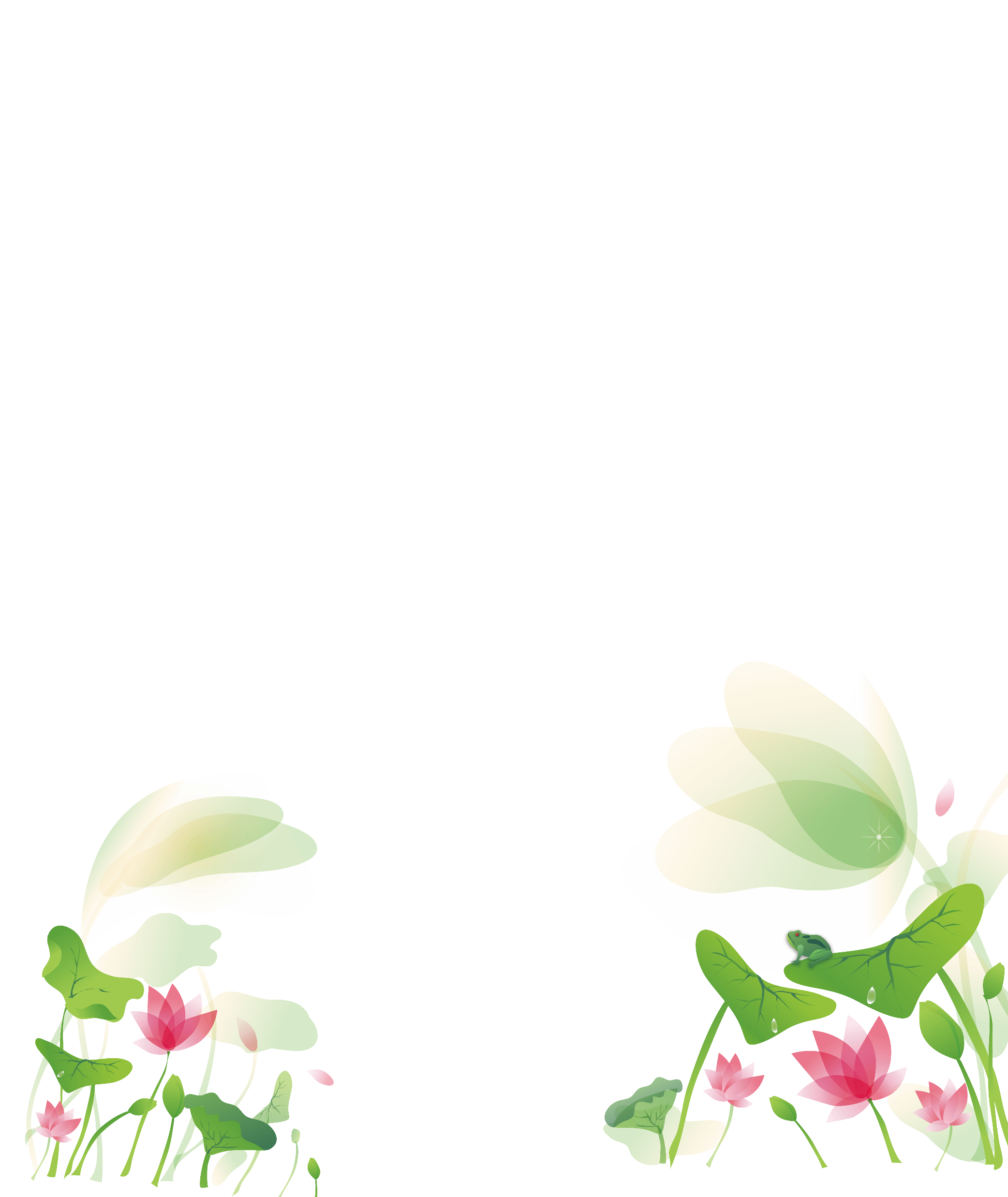 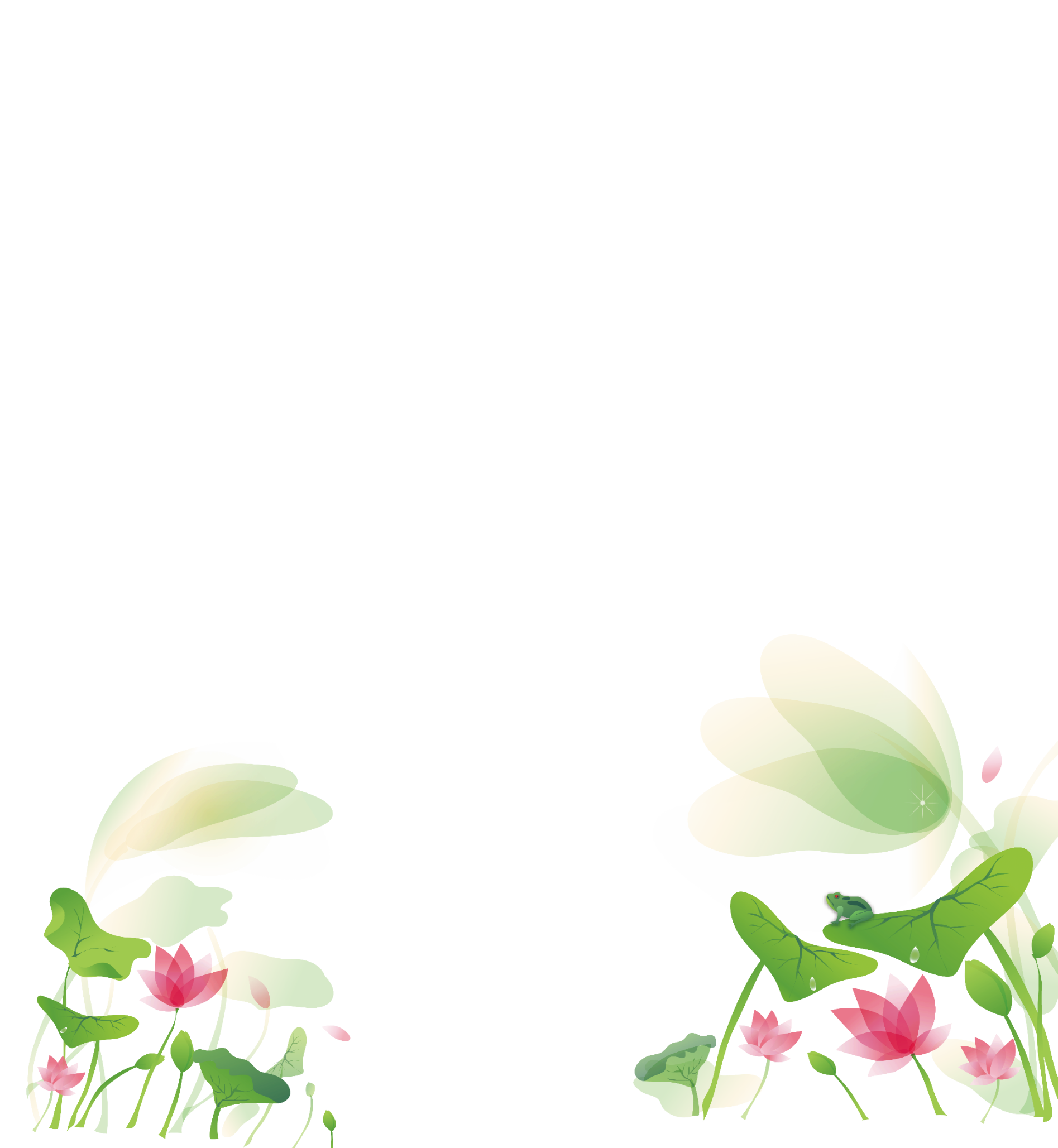 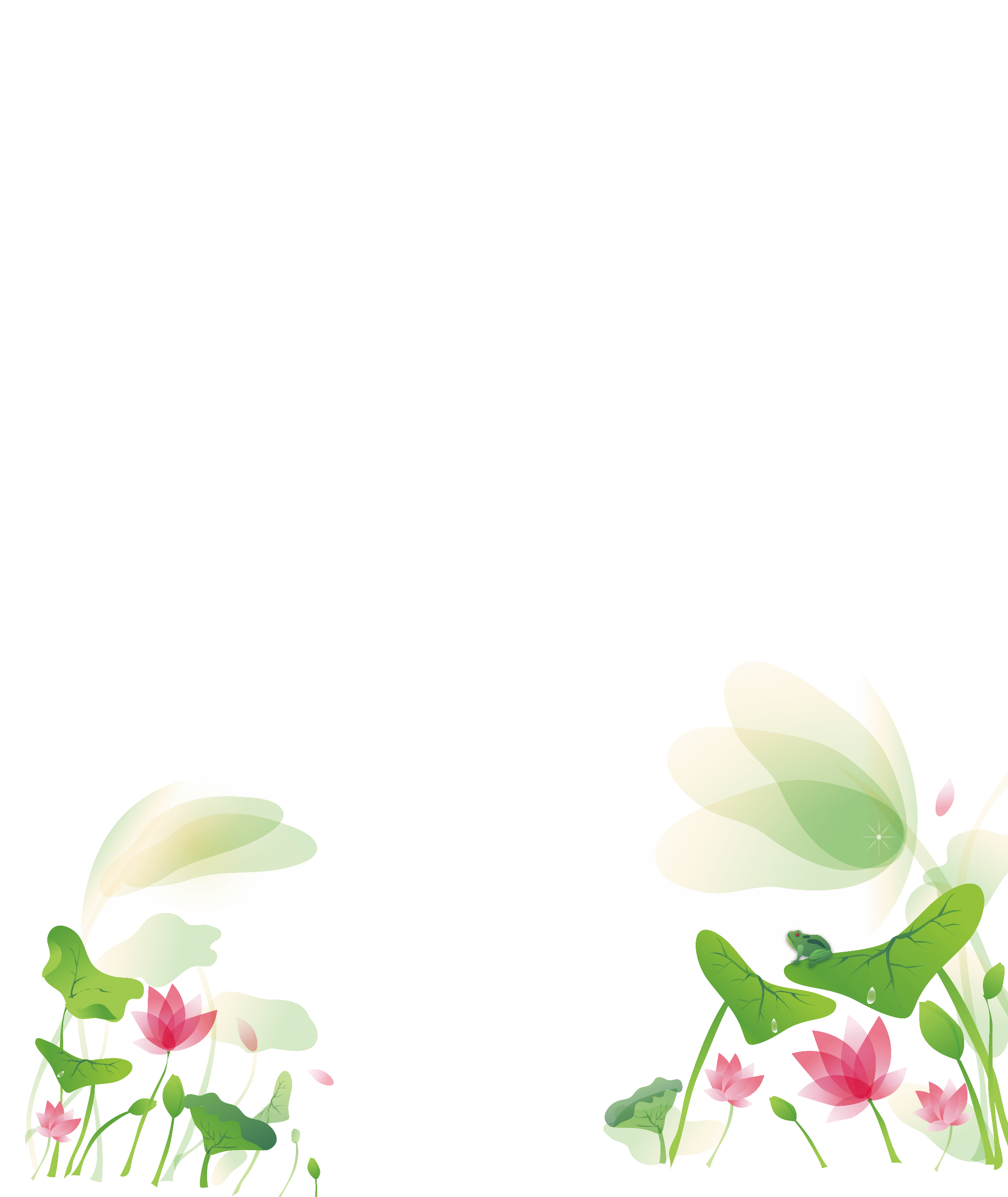 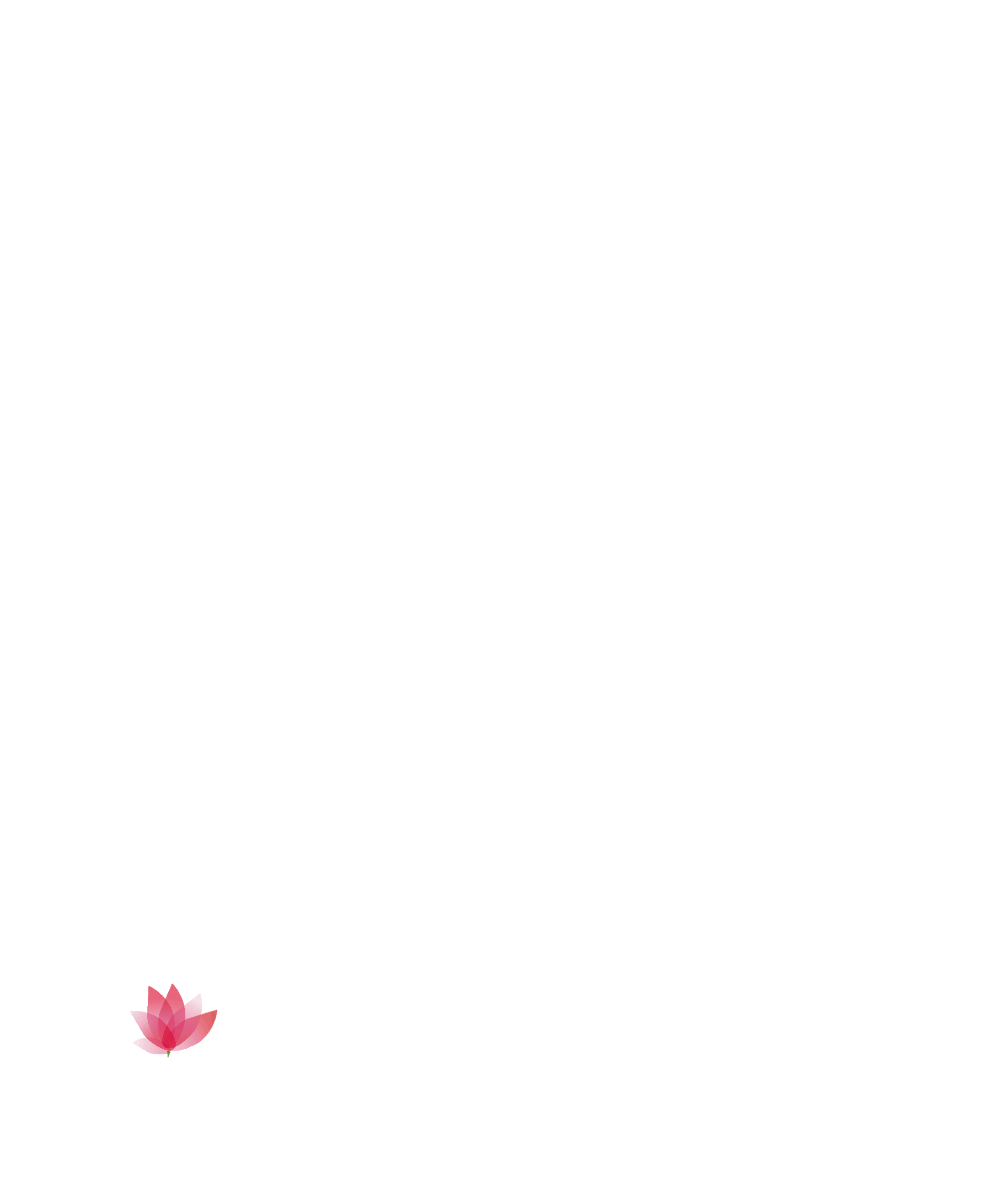 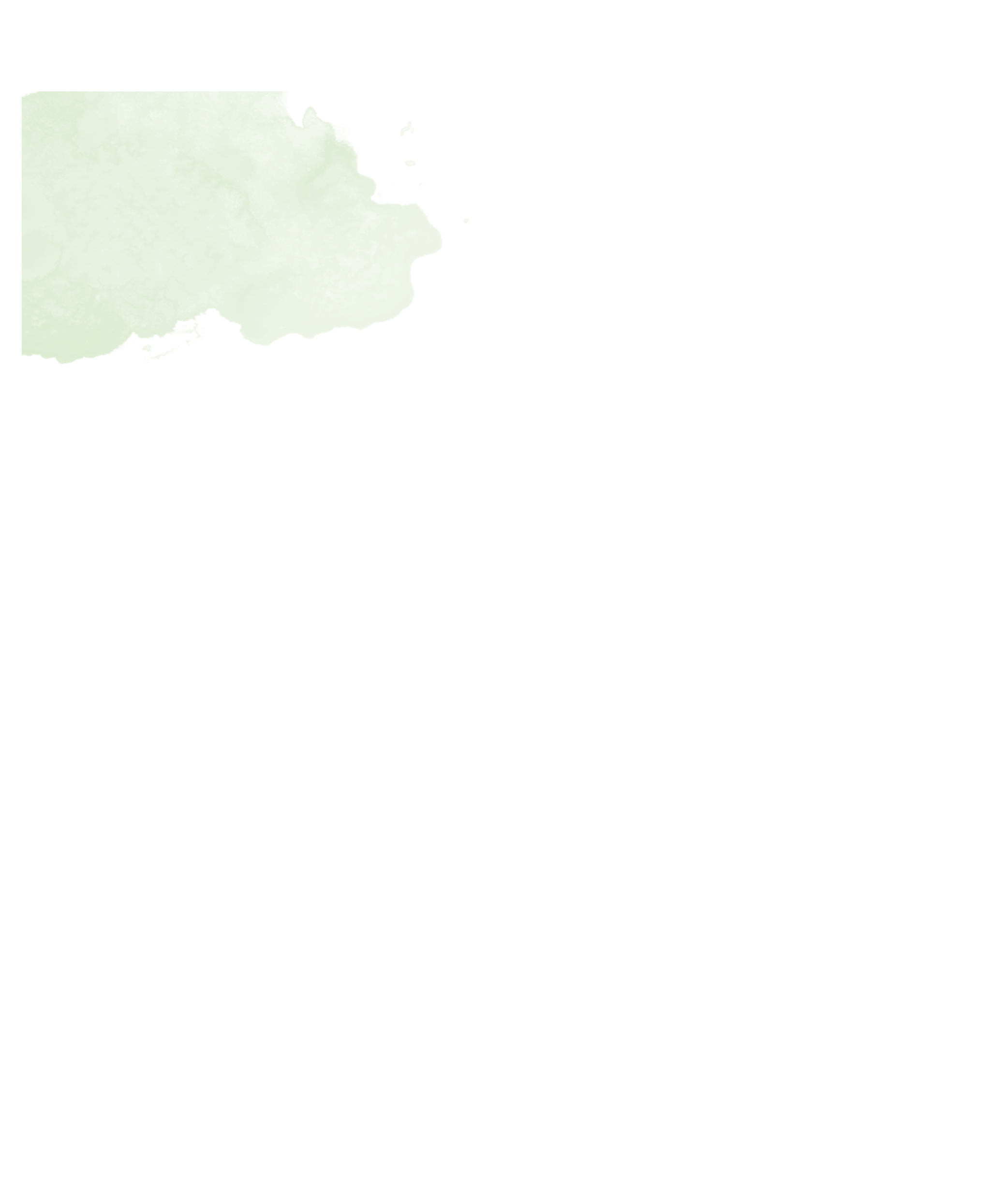 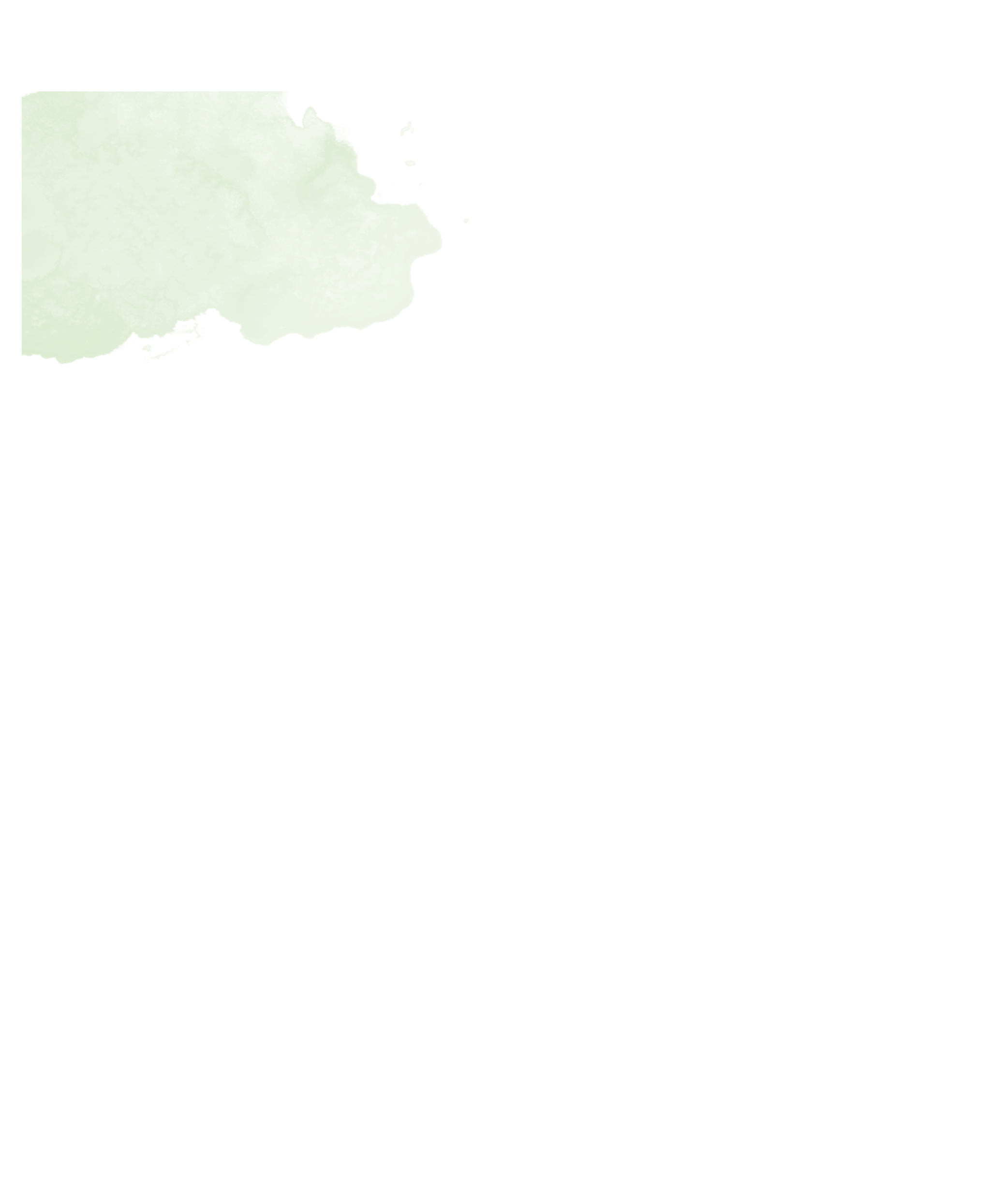 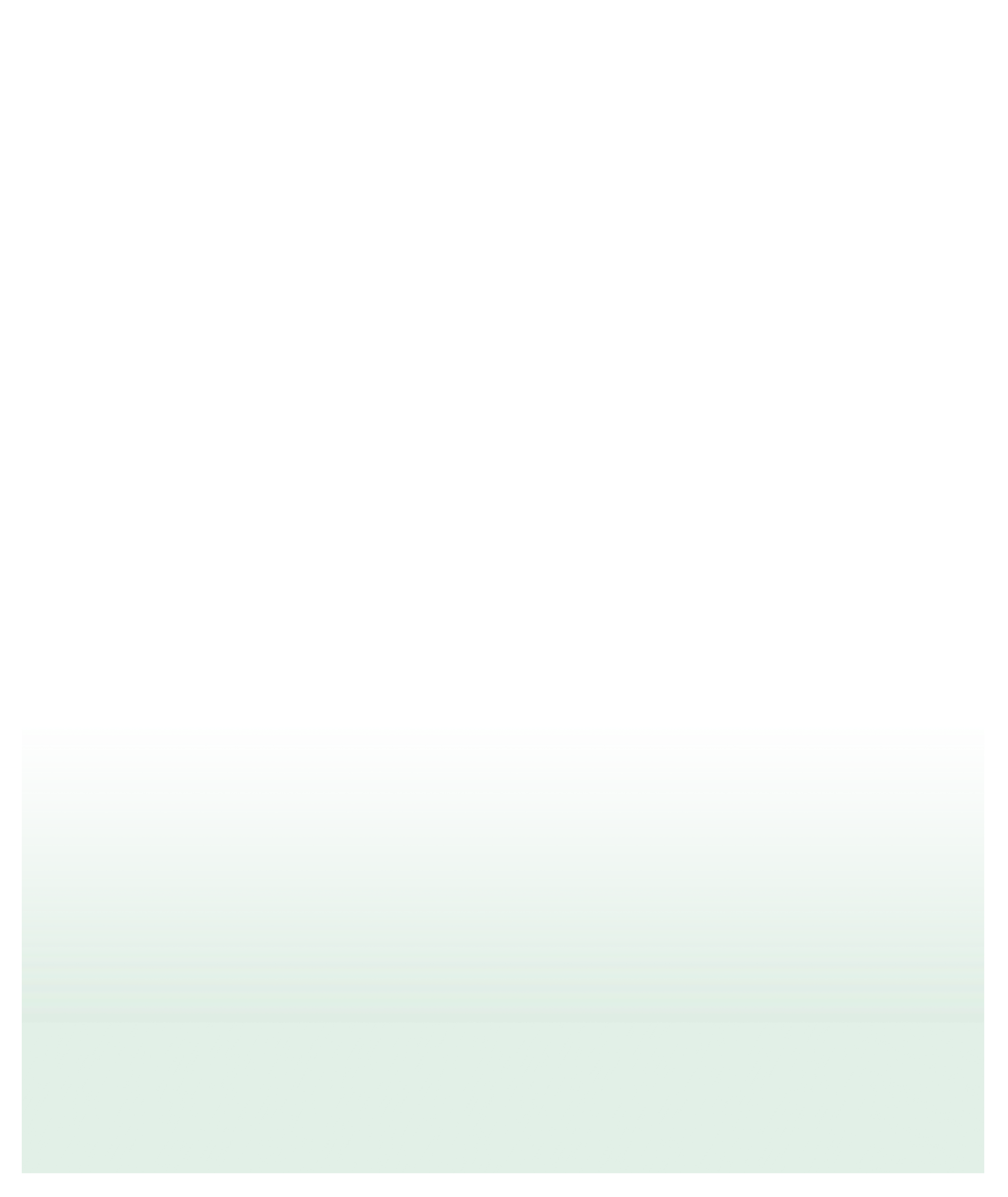 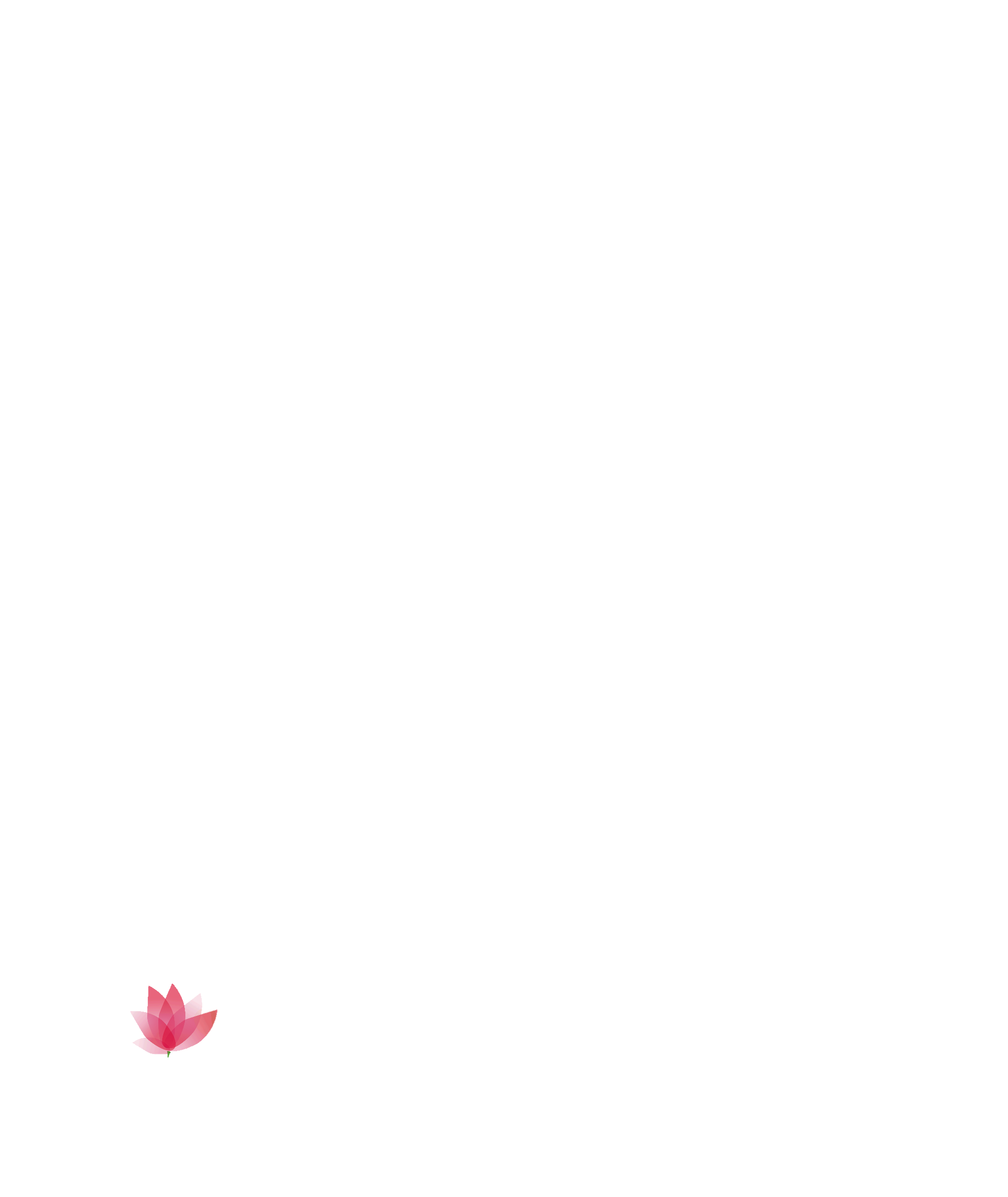 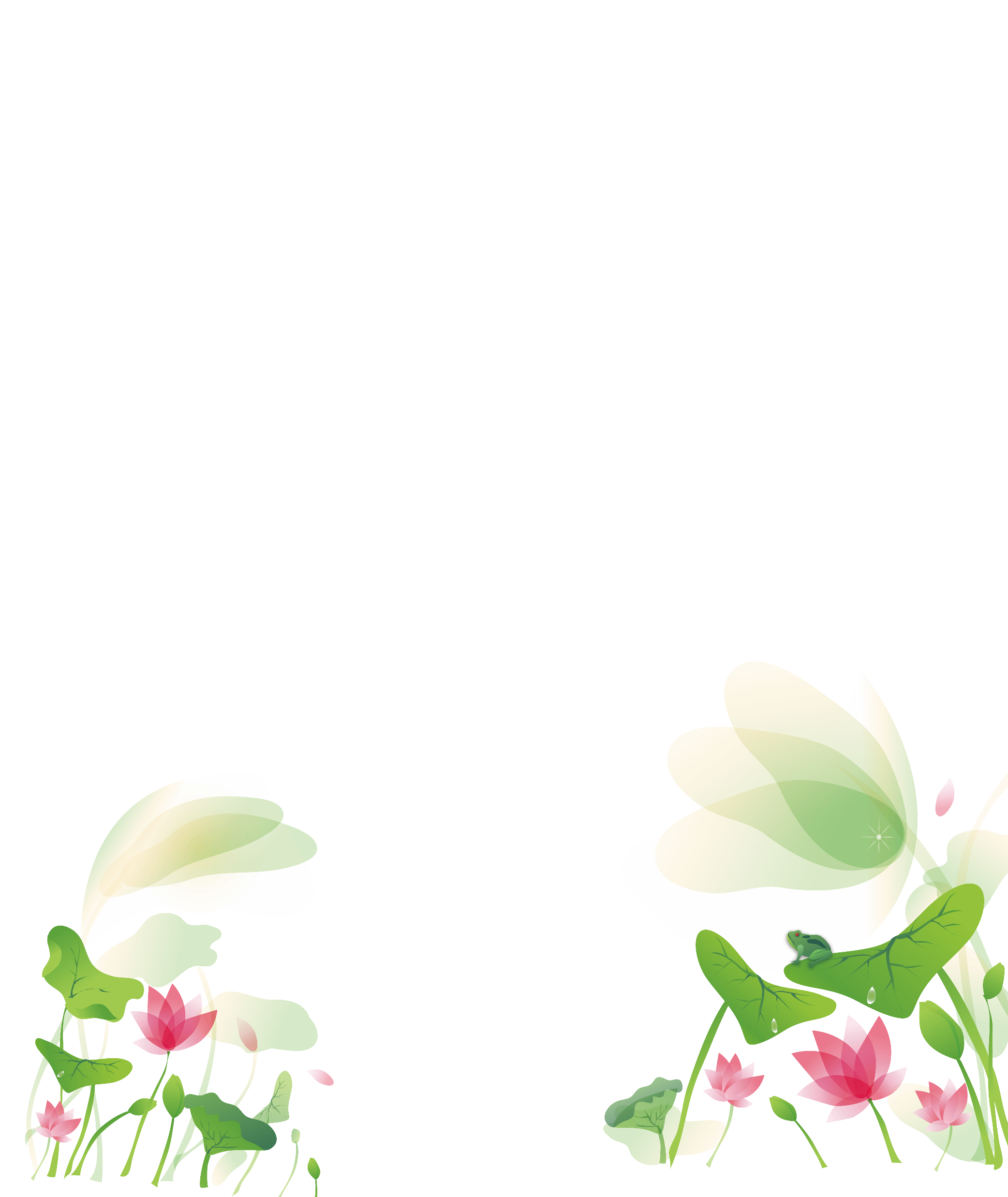 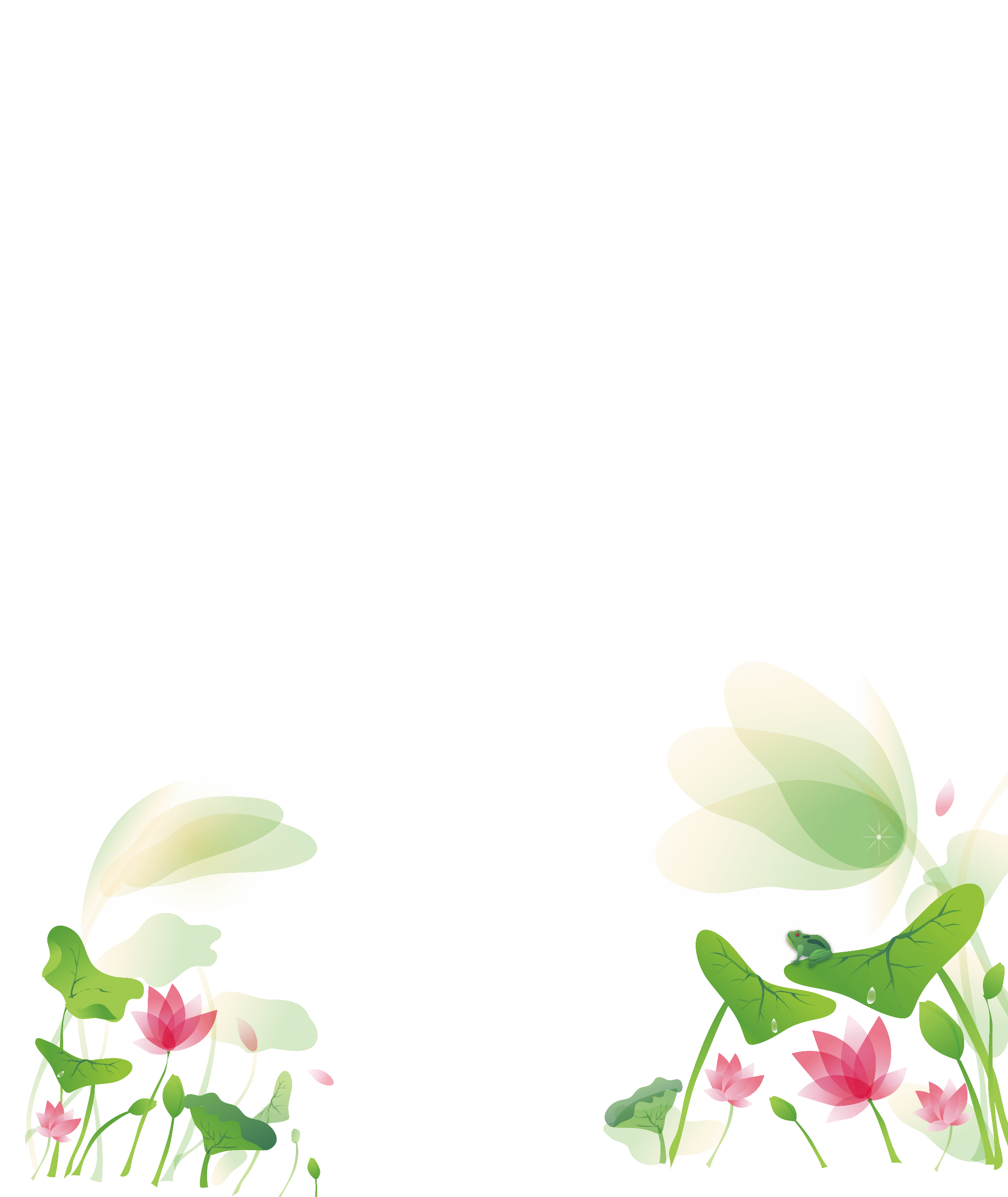 Tạm biệt và hẹn gặp lại
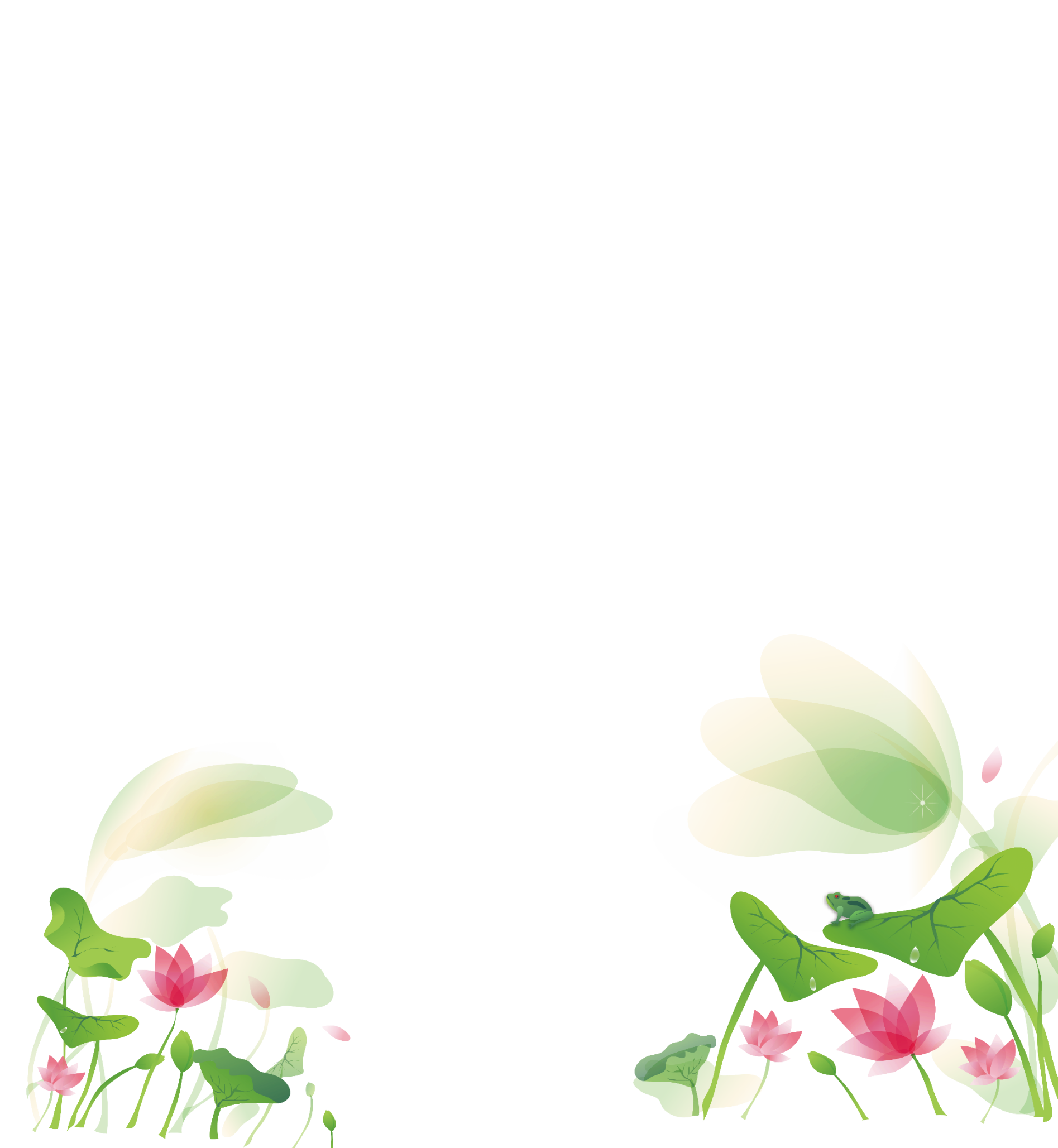 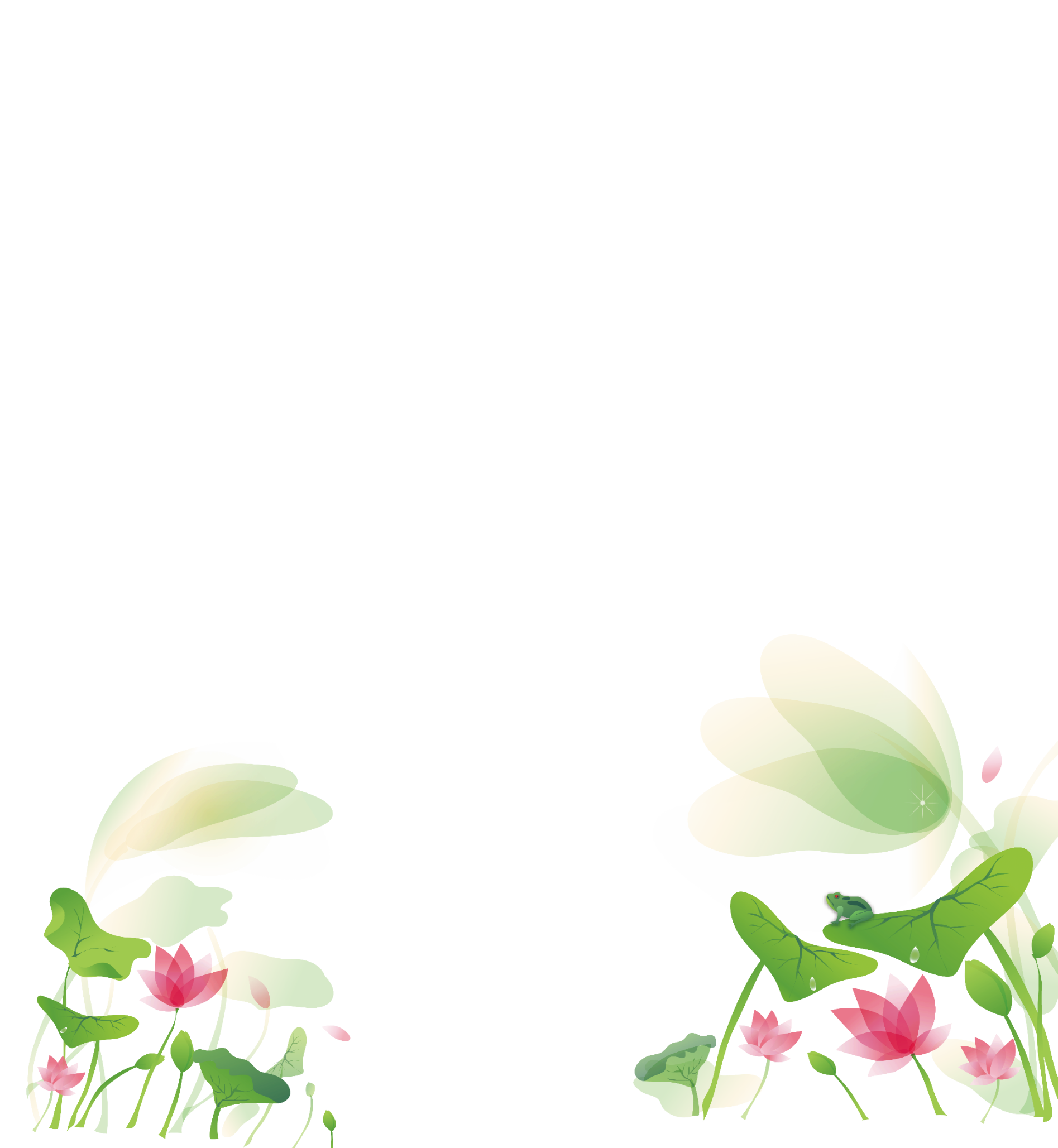 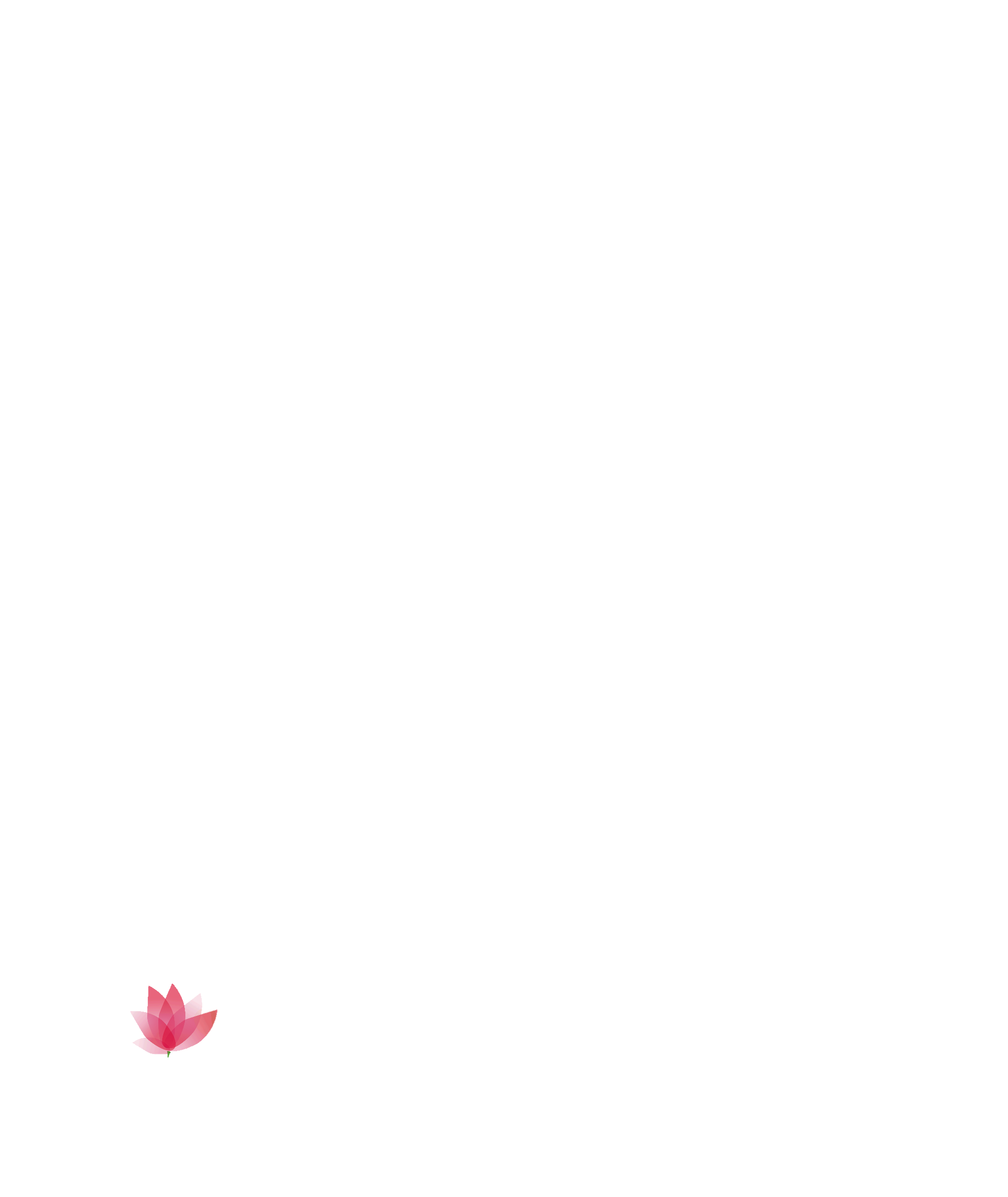 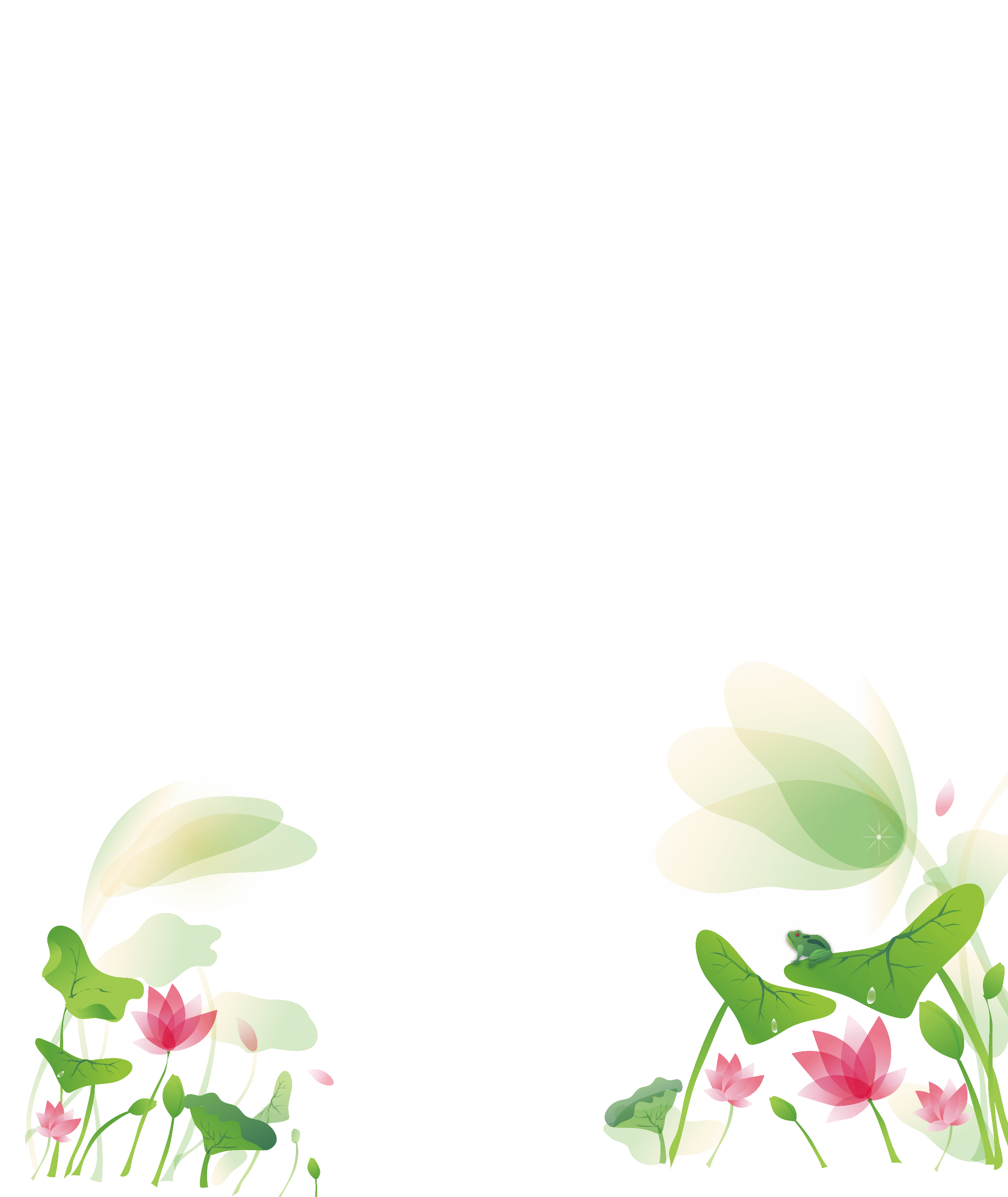 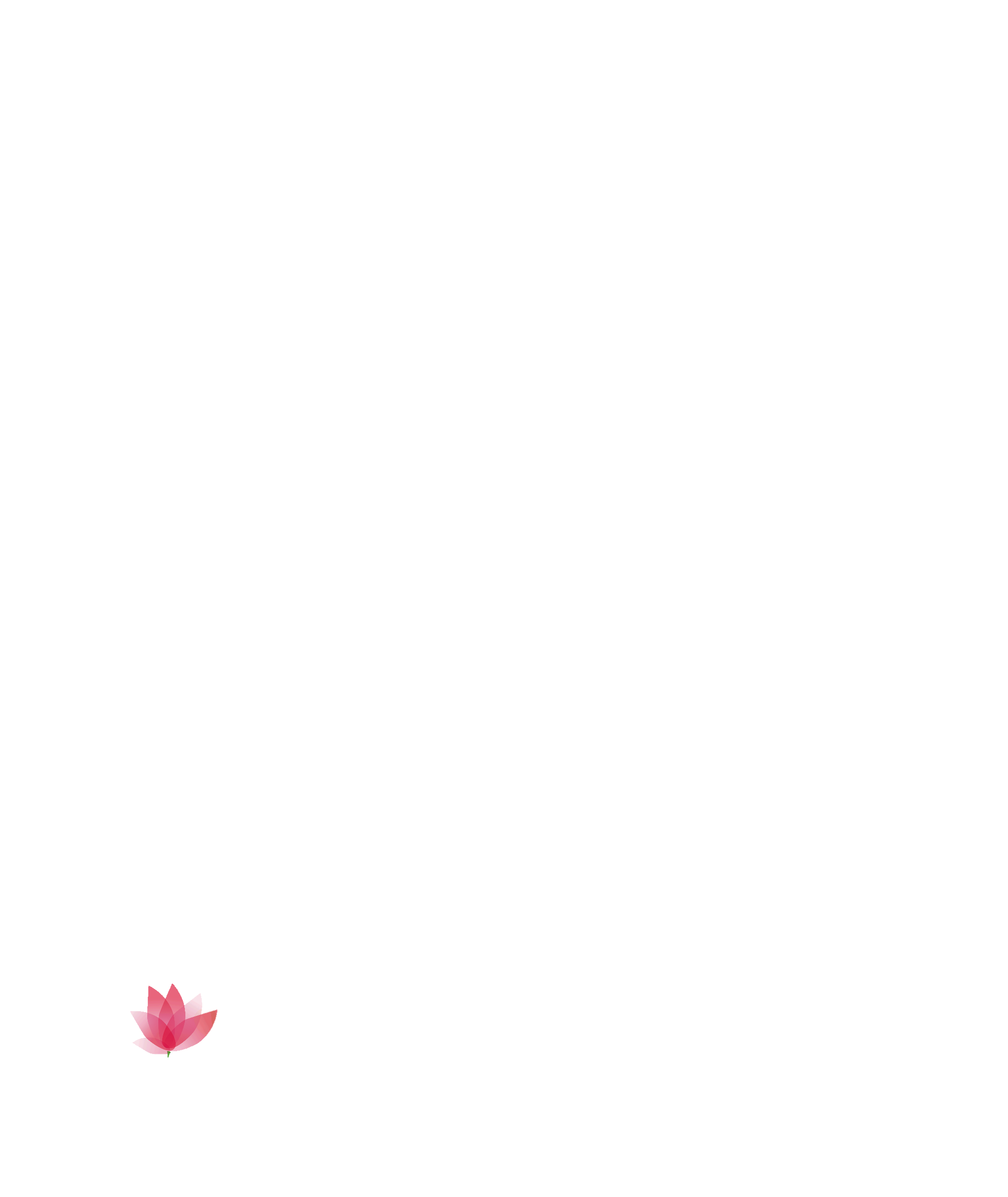 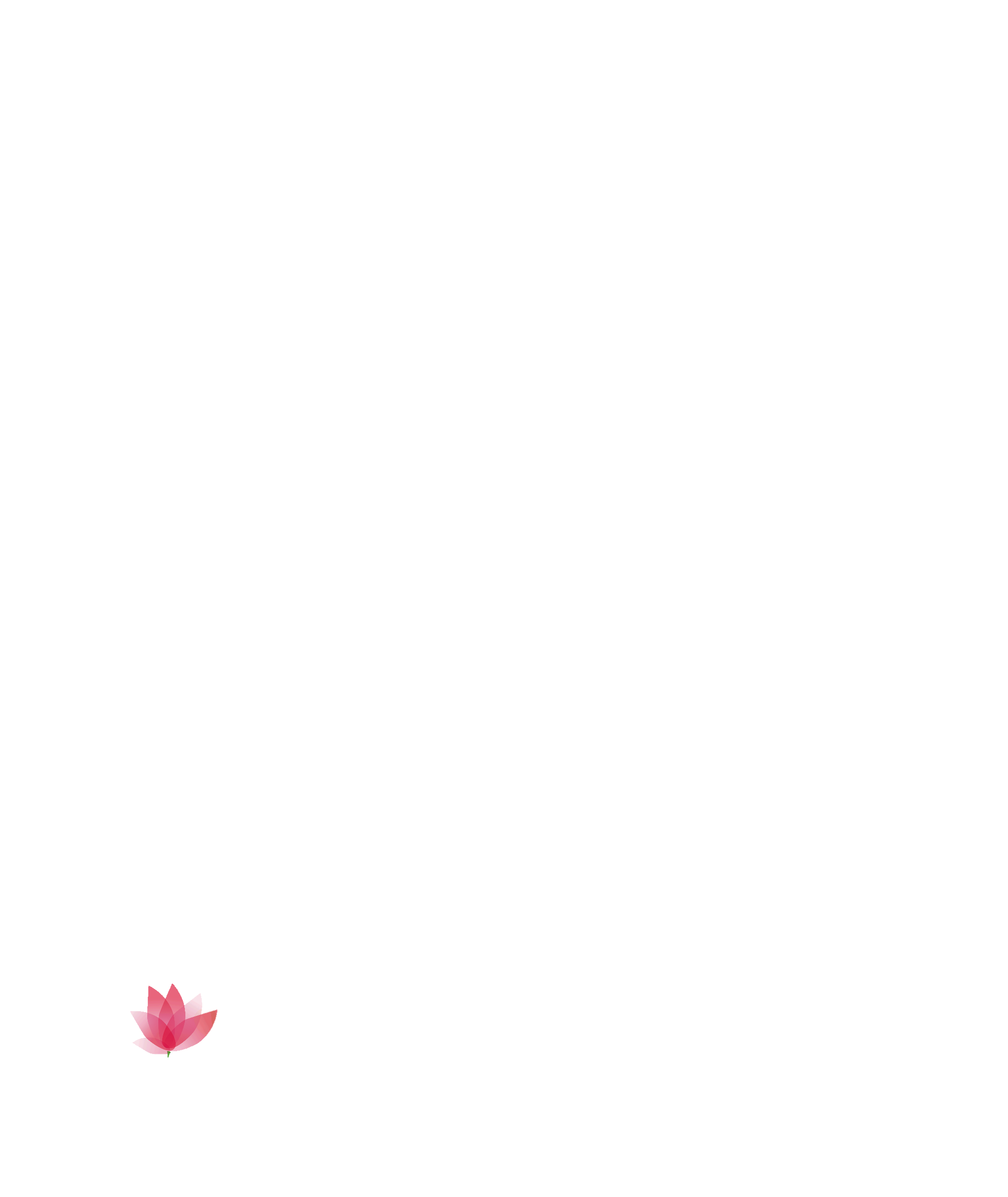